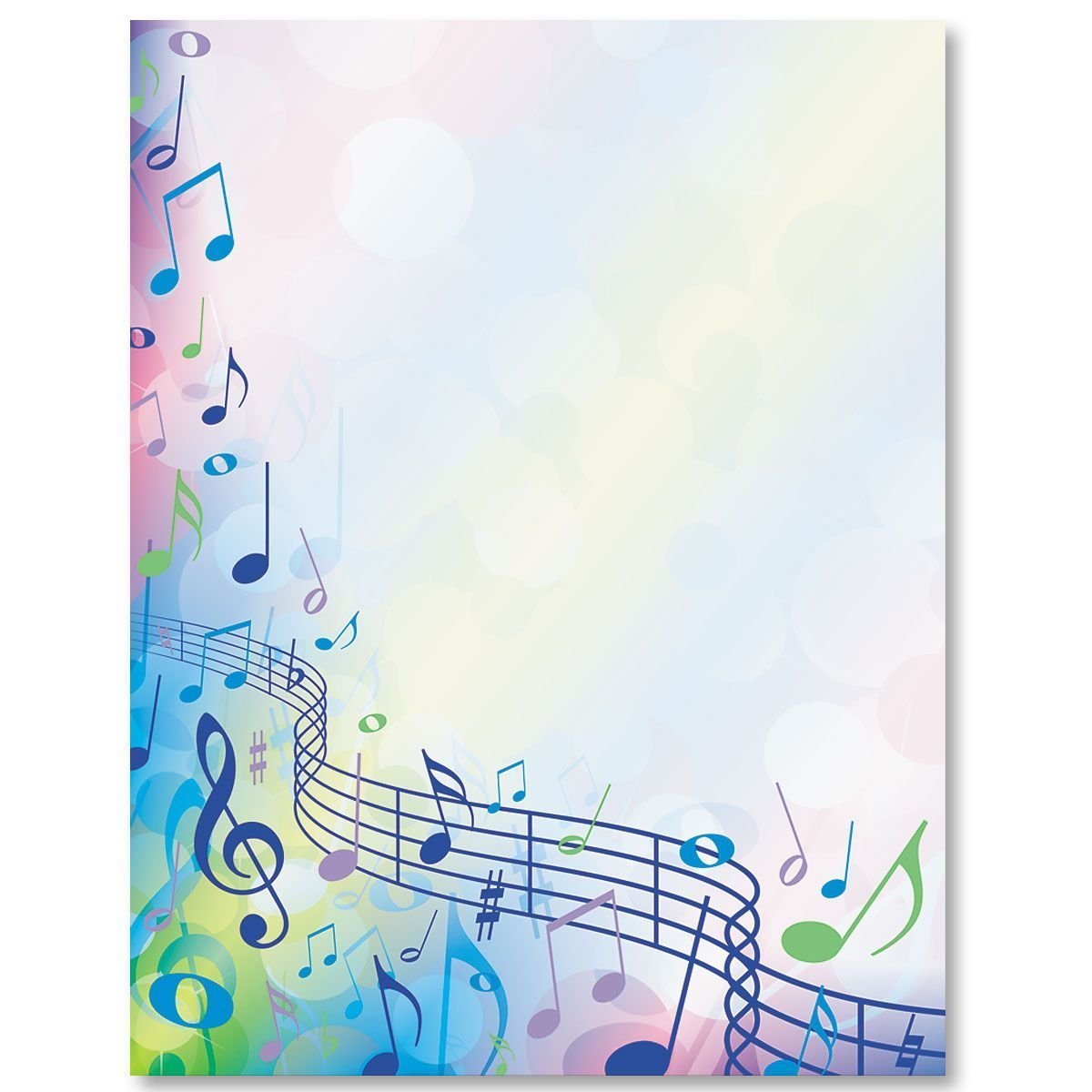 МИНИСТЕРСТВО ОБРАЗОВАНИЯ РМ
ПОРТФОЛИО Матвеевой Светланы Закировны, музыкального руководителя МАДОУ«Центр развития ребенка – детский сад №58»
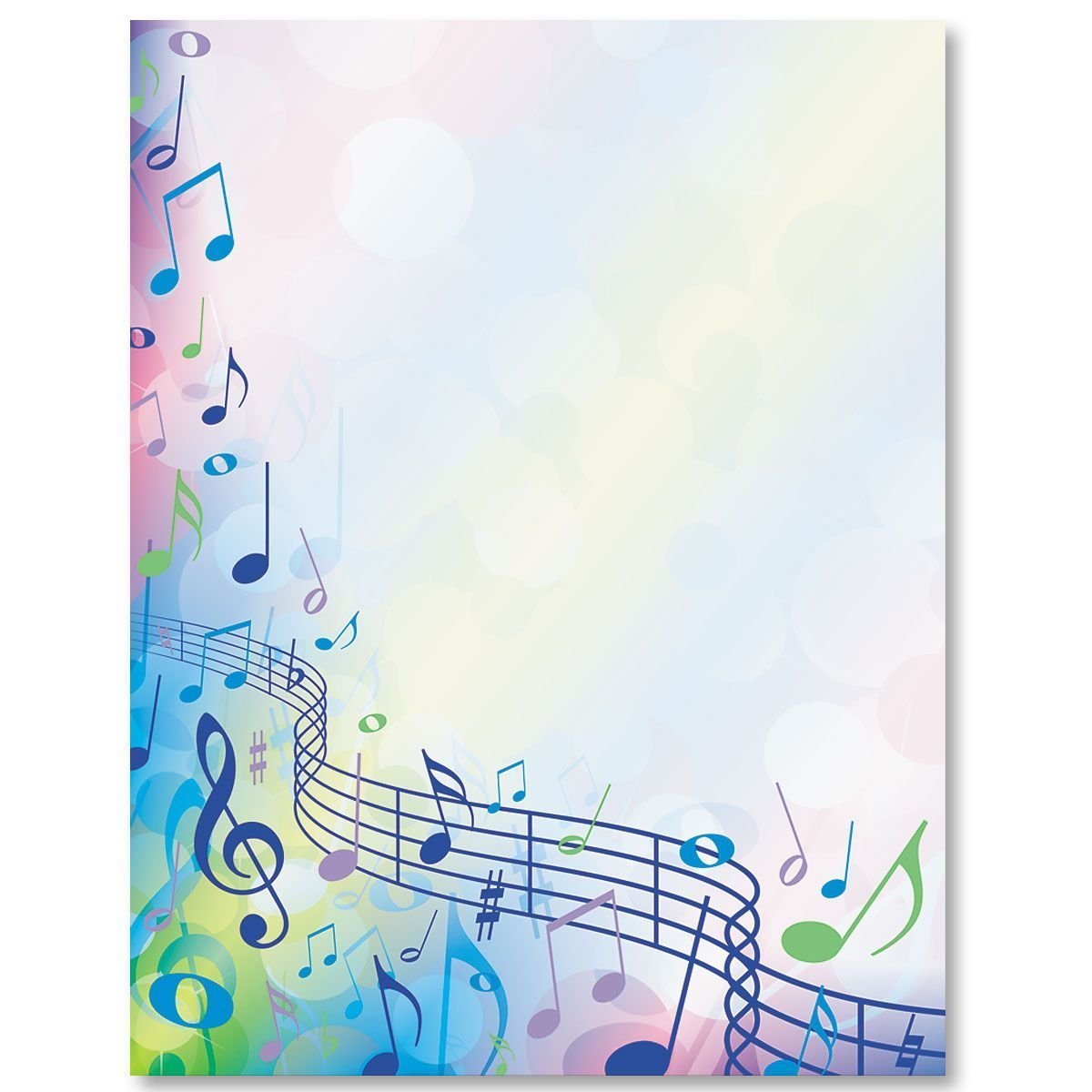 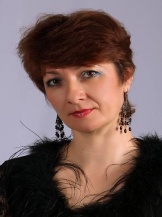 Дата рождения: 02.03.1964 г.
Профессиональное образование: Казанский государственный институт культуры
Специальность: «Культурно-просветительная работа»
Квалификация: «Культпросветработник, руководитель самодеятельного хорового коллектива»
Диплом:  РИ №452406		
Дата выдачи: 30.06.1986 г.
Общий трудовой стаж:  36 лет
Стаж педагогической работы                                         (по специальности): 28 лет
Наличие квалификационной категории: высшая
Дата  последней аттестации: 22.05.2017 г.
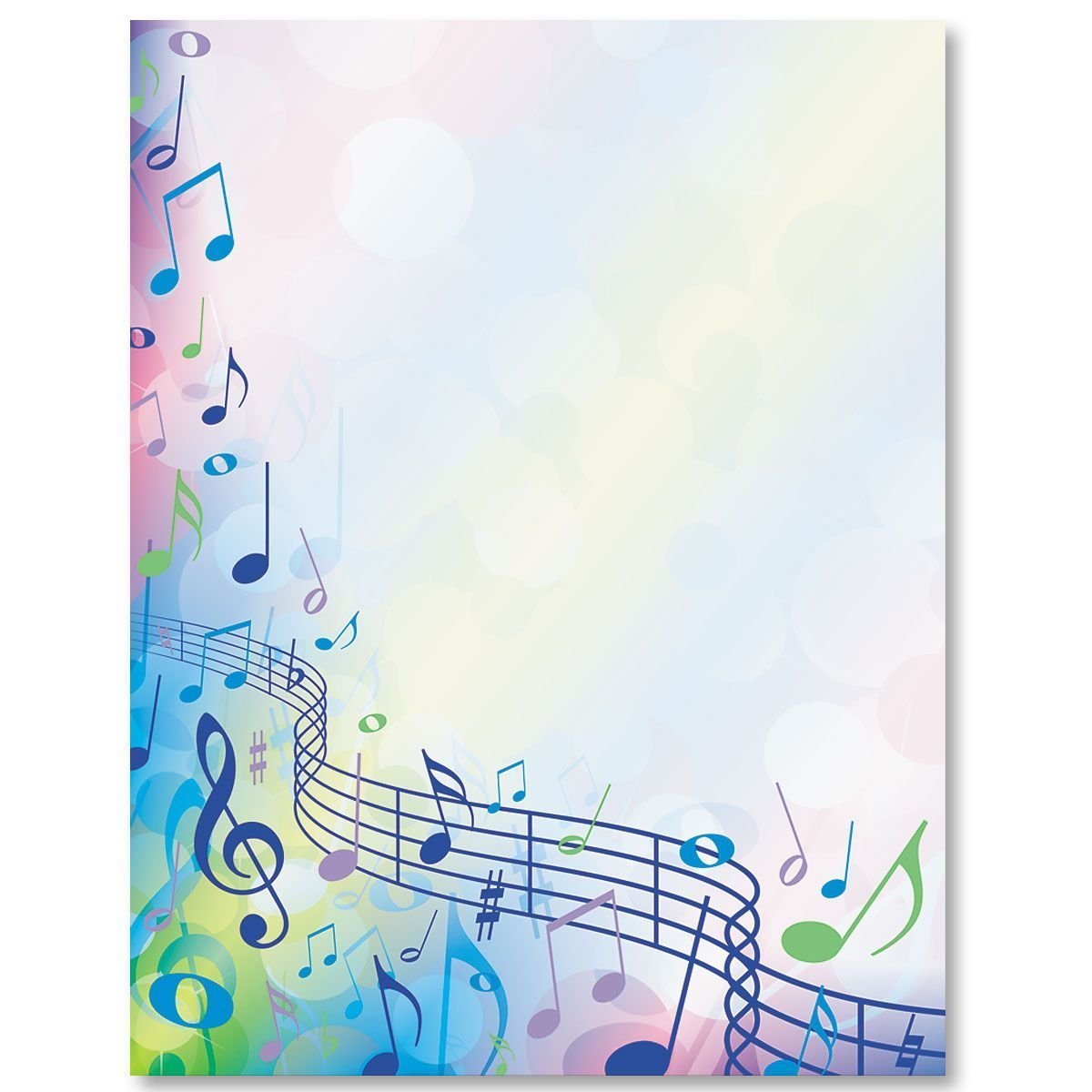 Представление инновационного педагогического опыта
https://upload2.schoolrm.ru/iblock/d44/d443f5d590750a5d5654aef184295d12/Predstavlenie-pedagogicheskogo-opyta-muzykalnogo-rukovoditelya-Matveevoy-Svetlany-Zakirovny.pdf
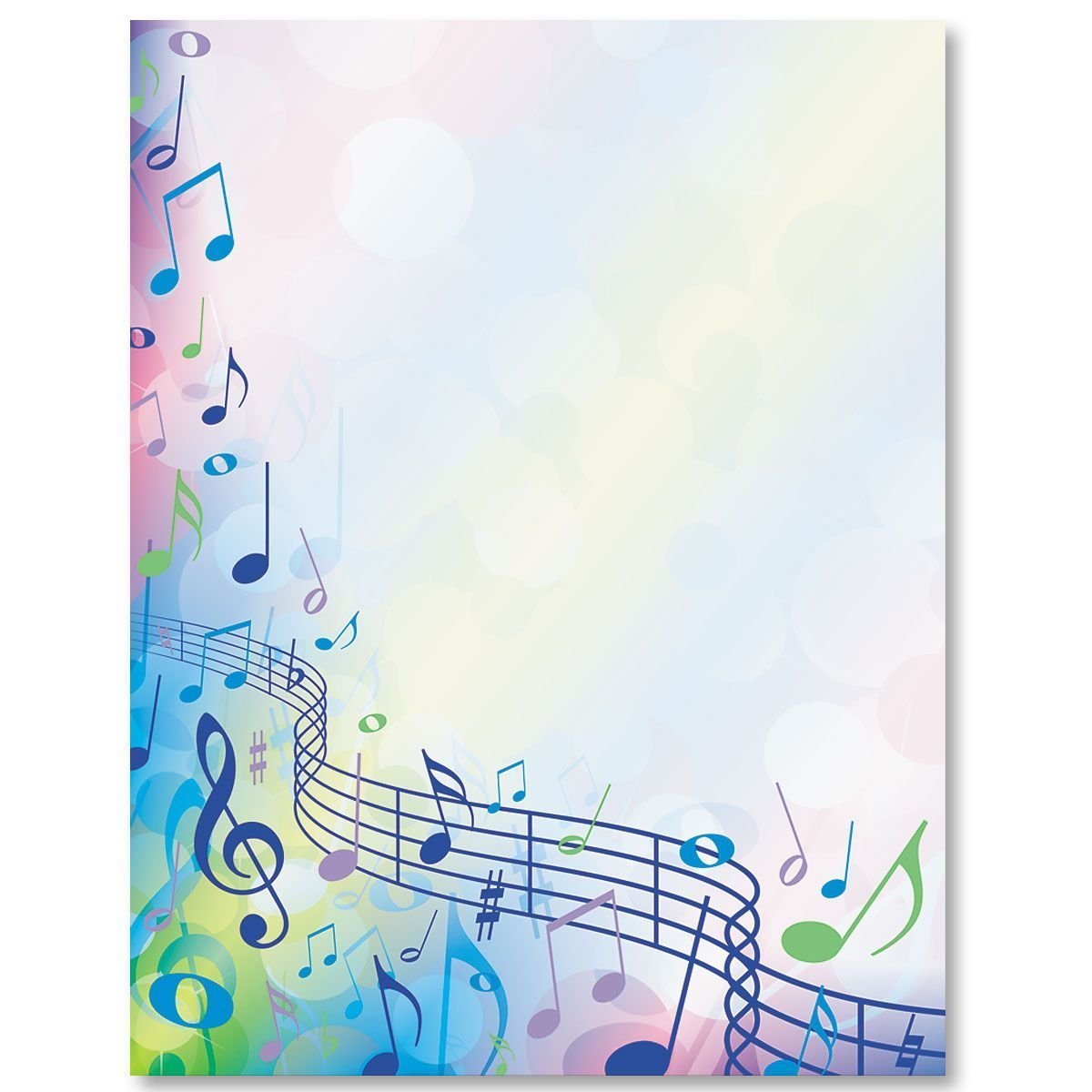 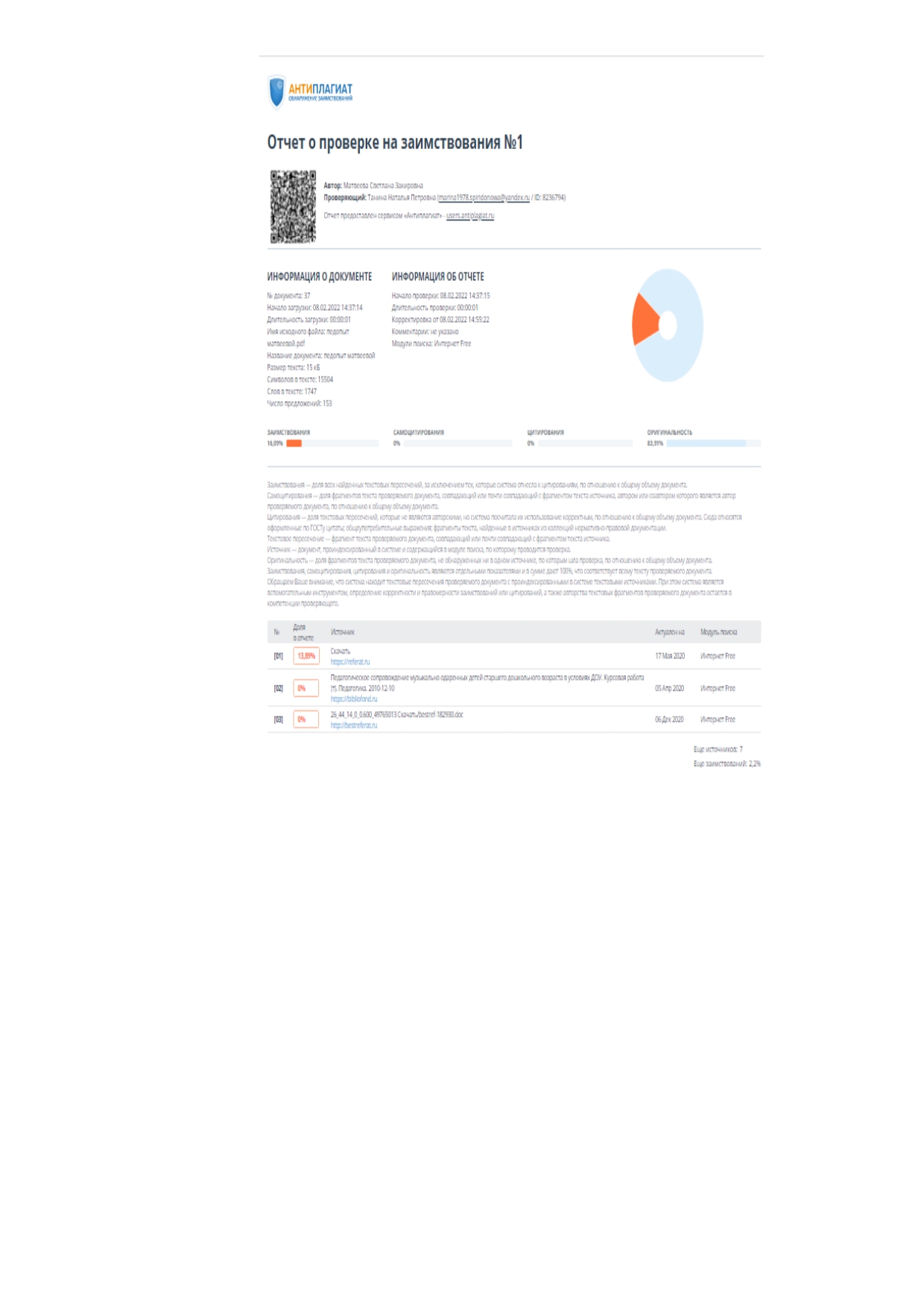 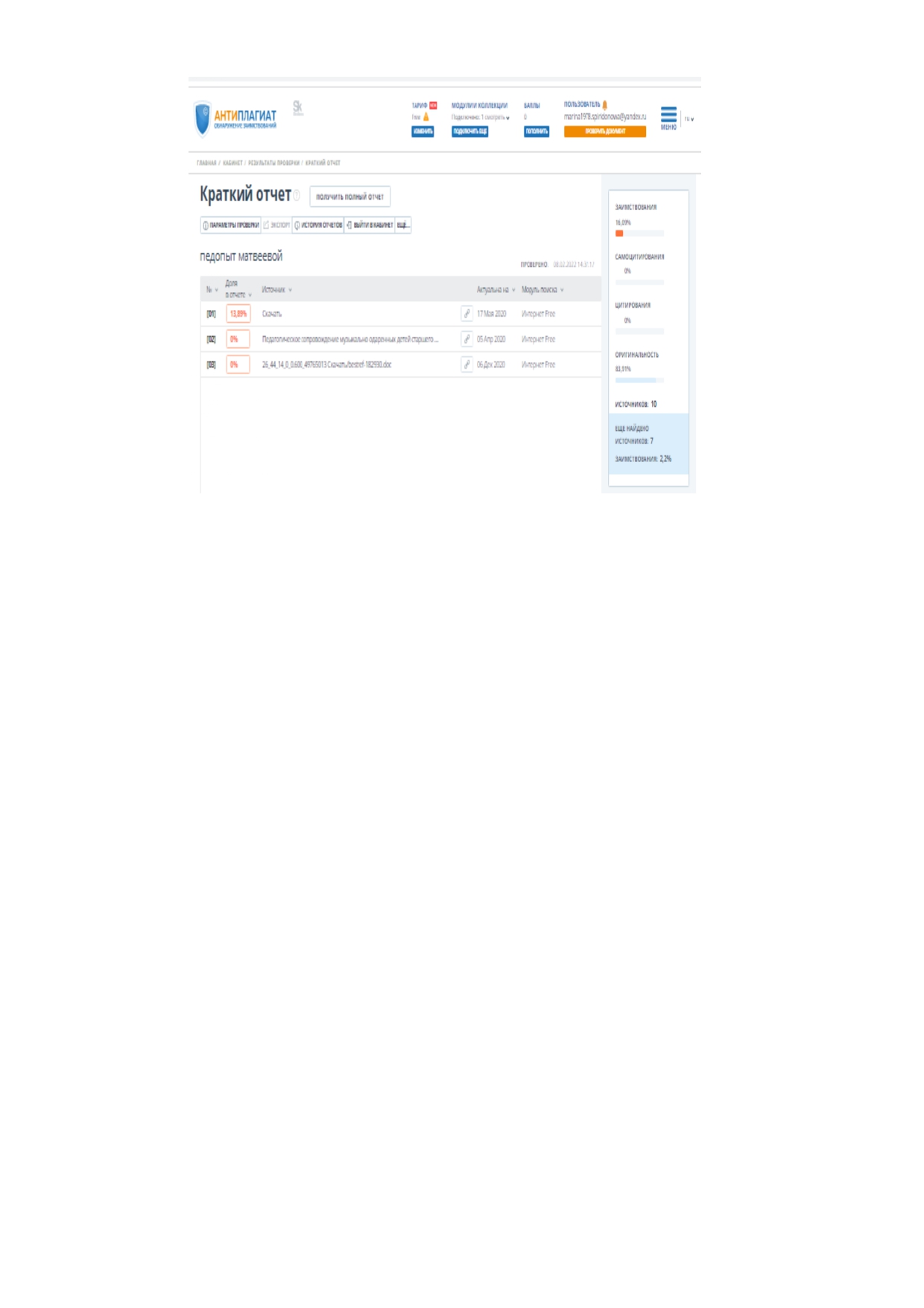 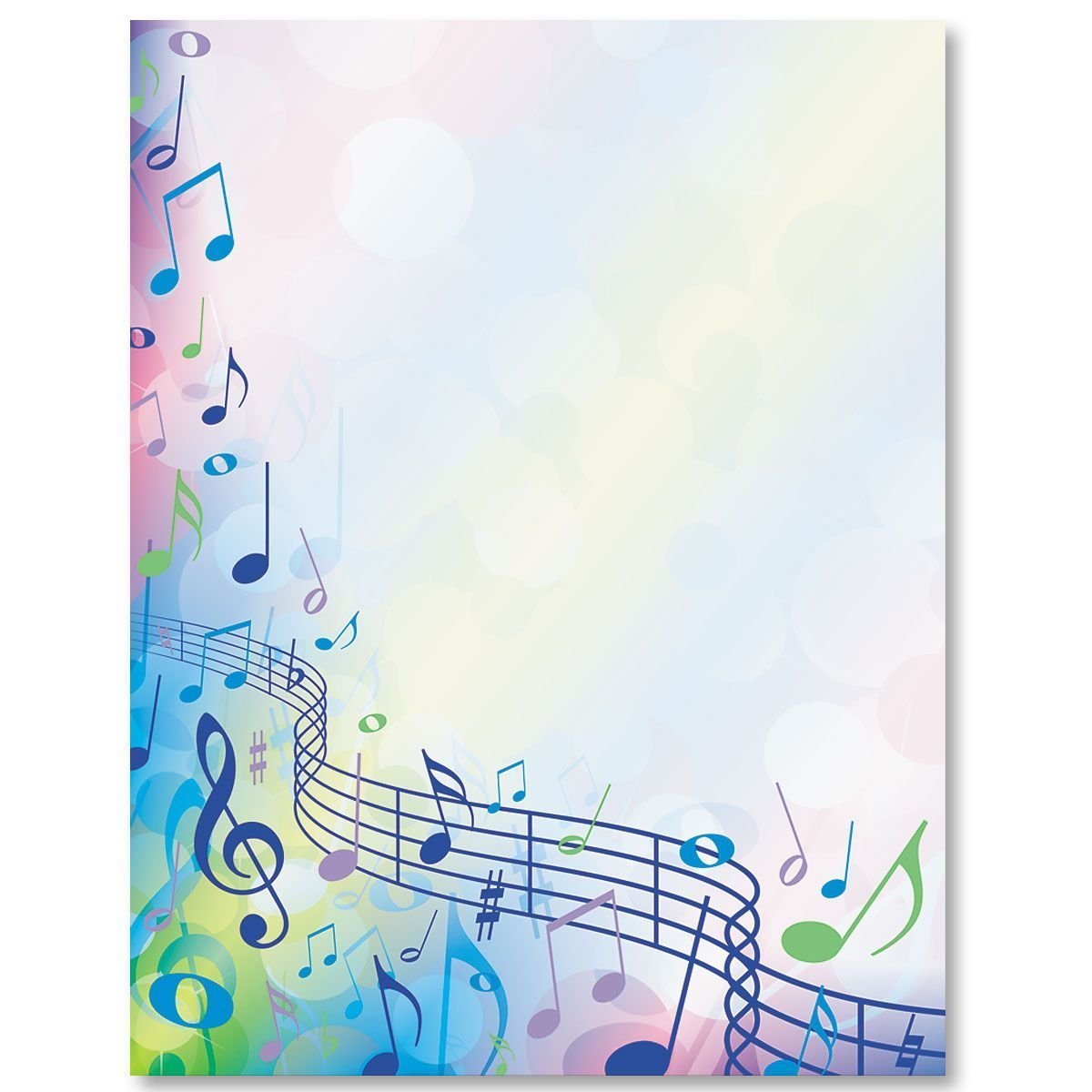 Наличие авторских программ, методических пособий
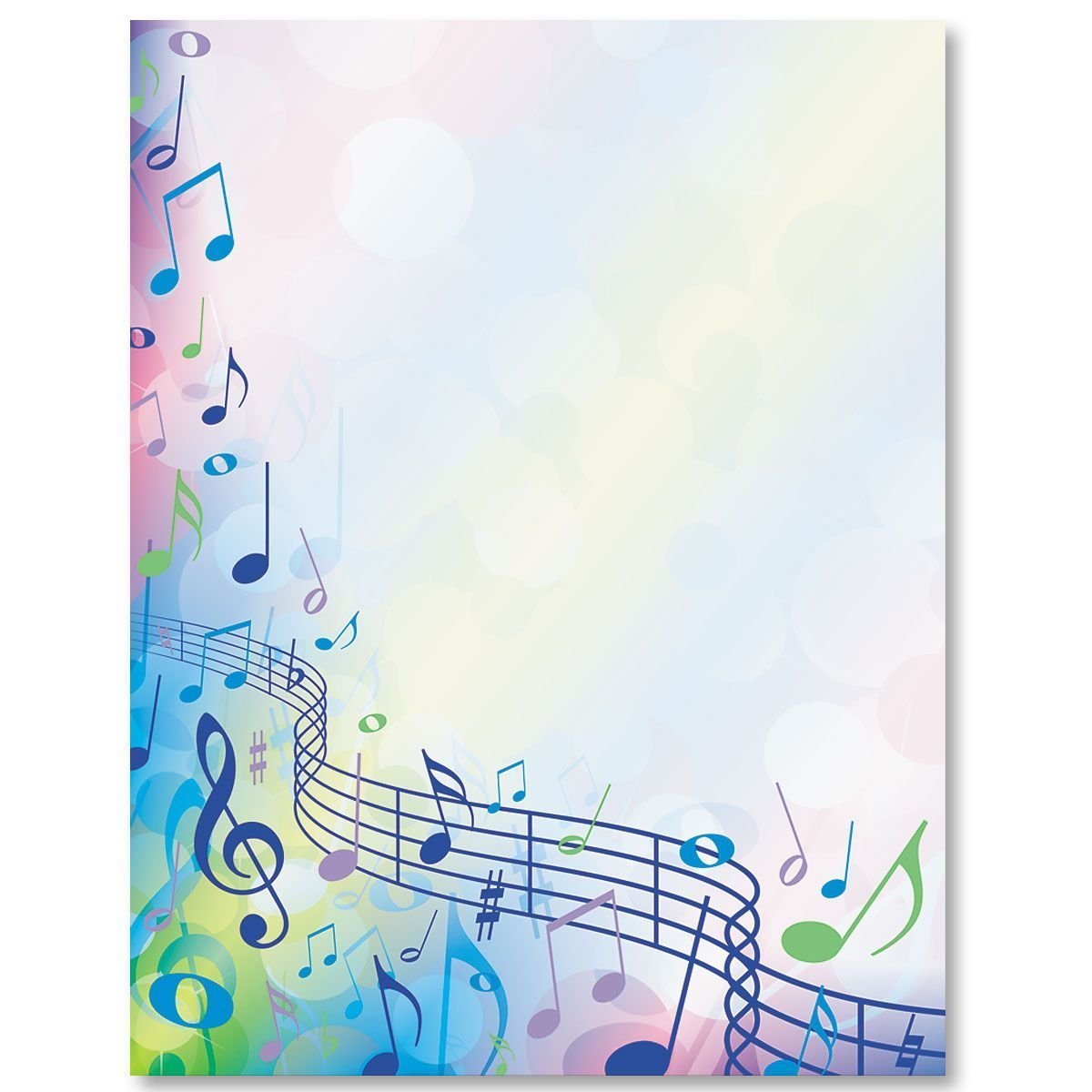 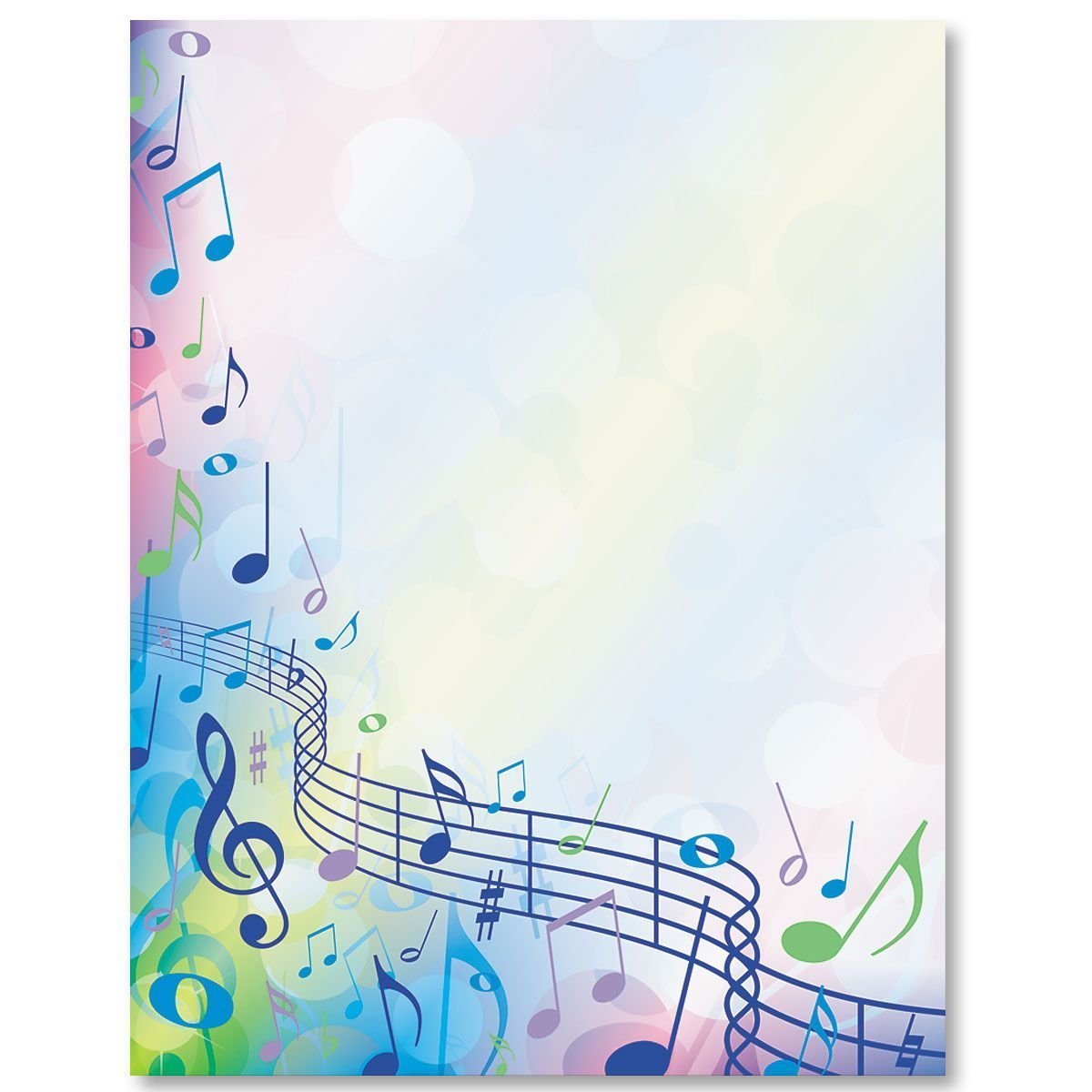 Организация партнерского взаимодействия с родителями для решения воспитательных и образовательных задач
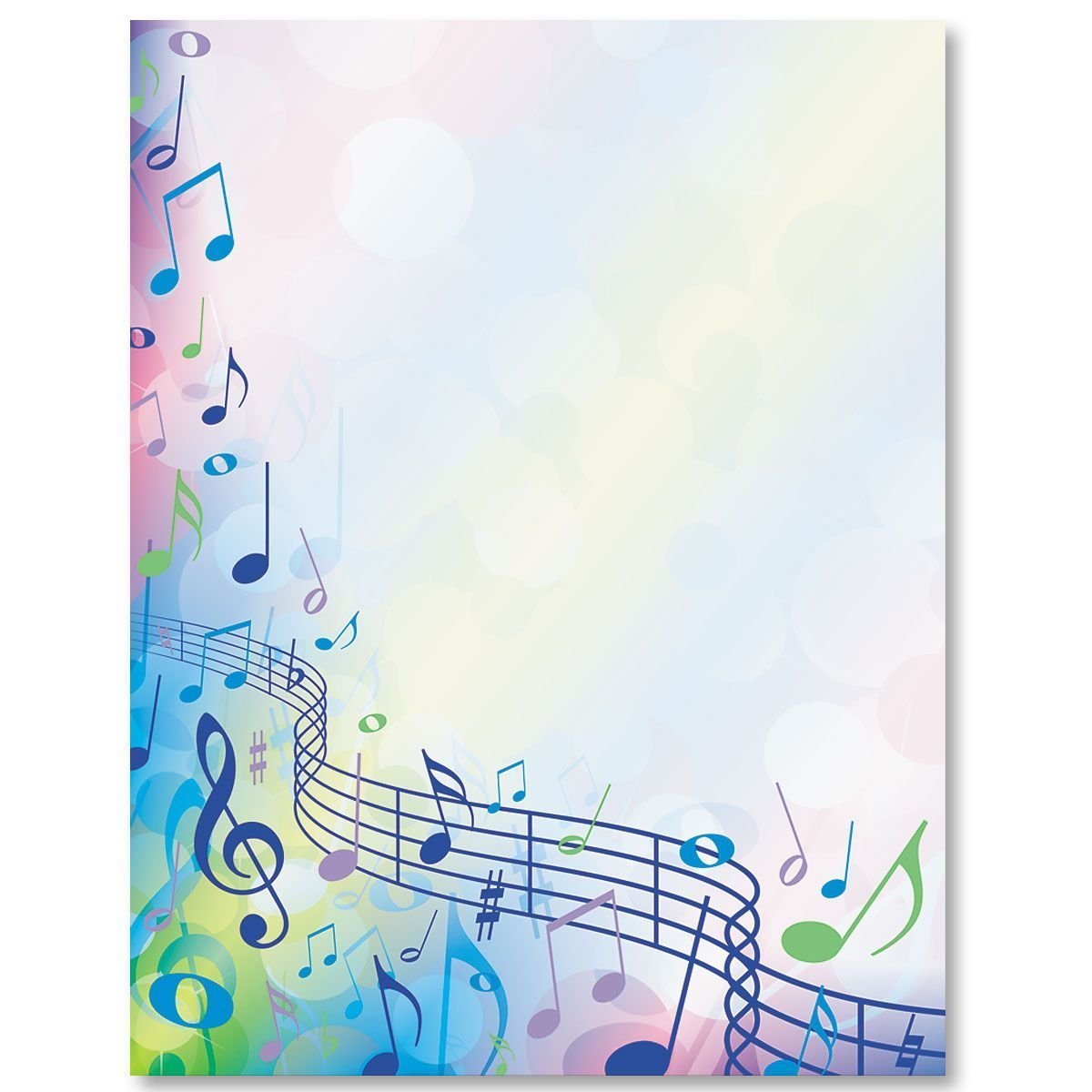 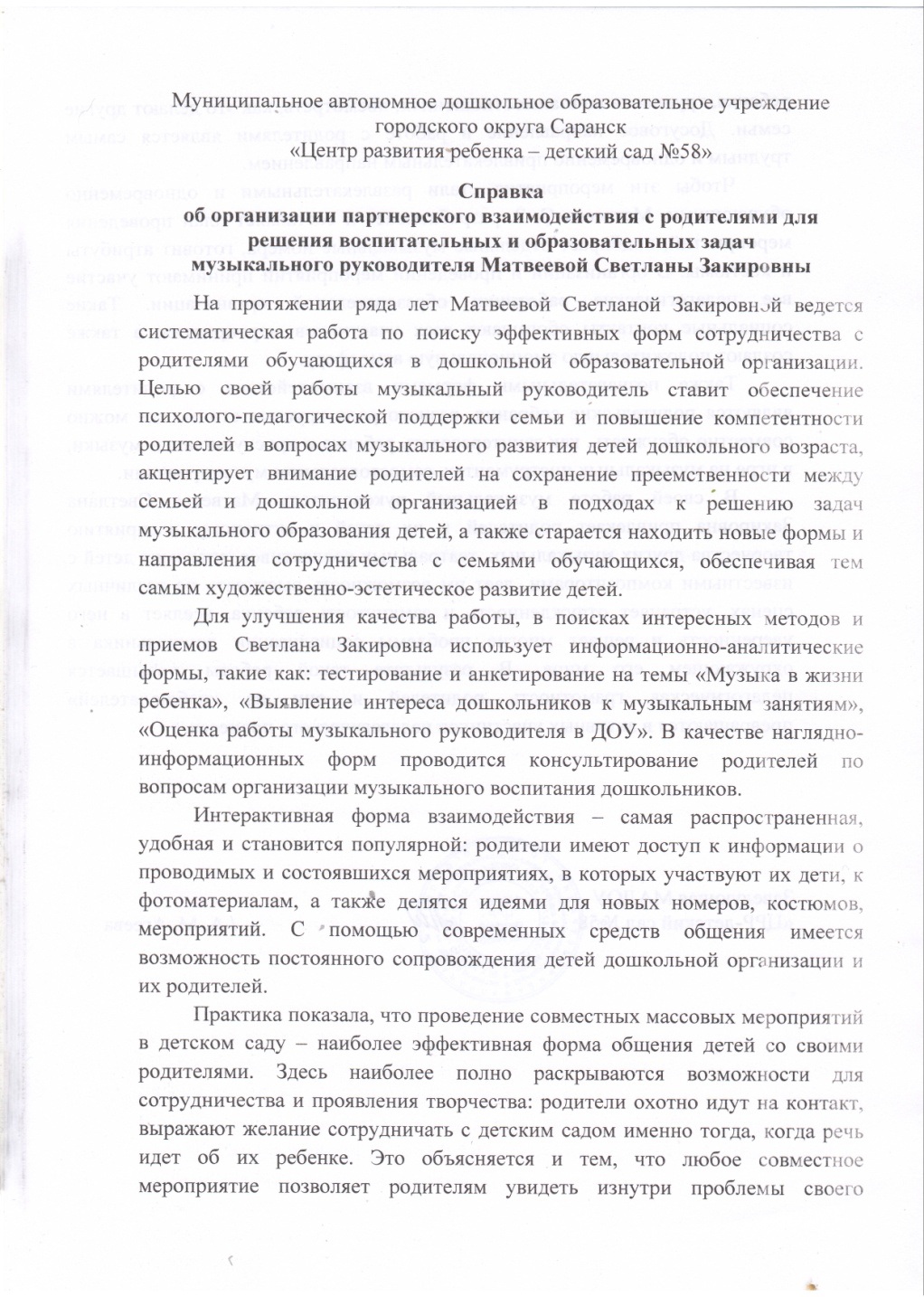 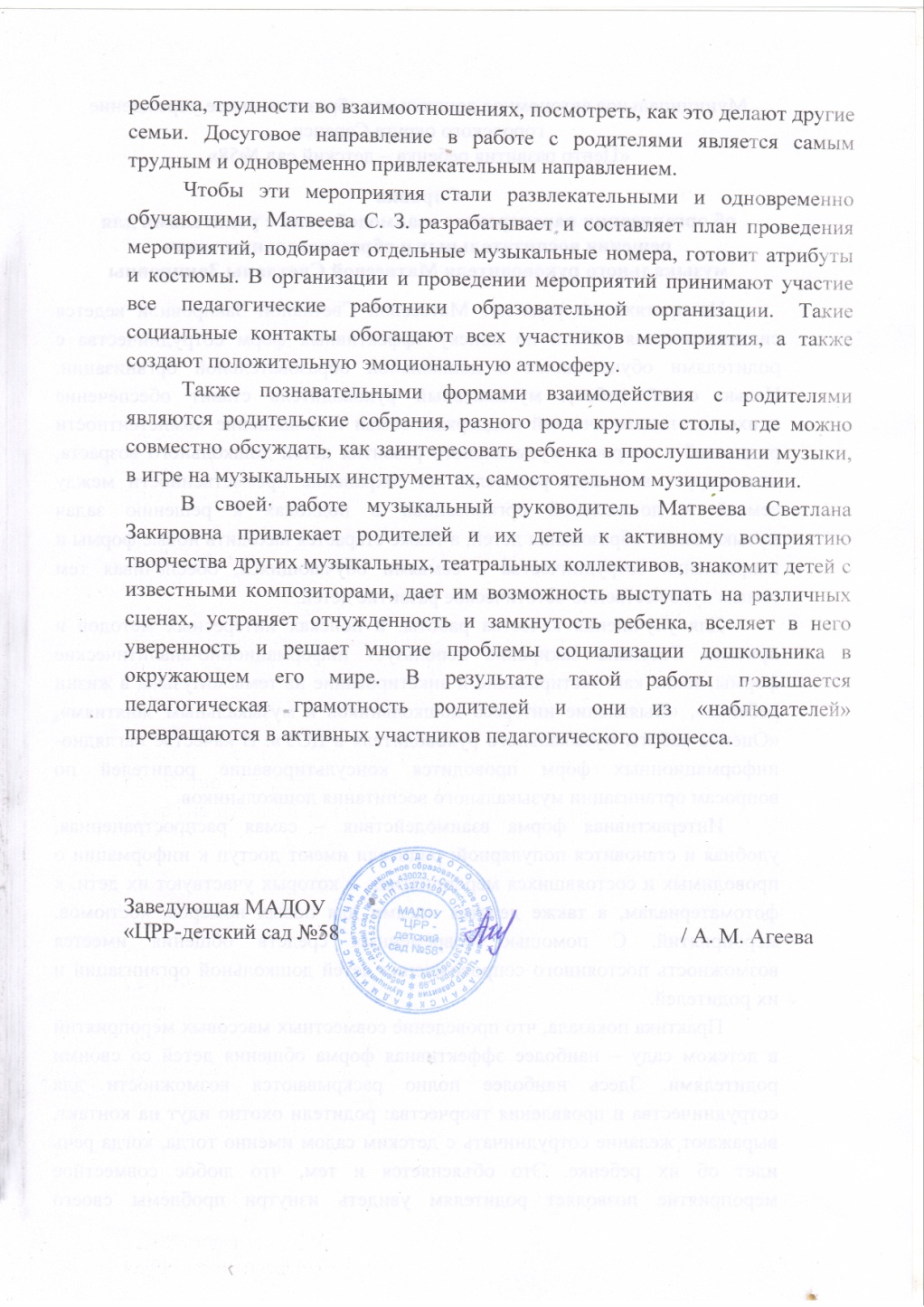 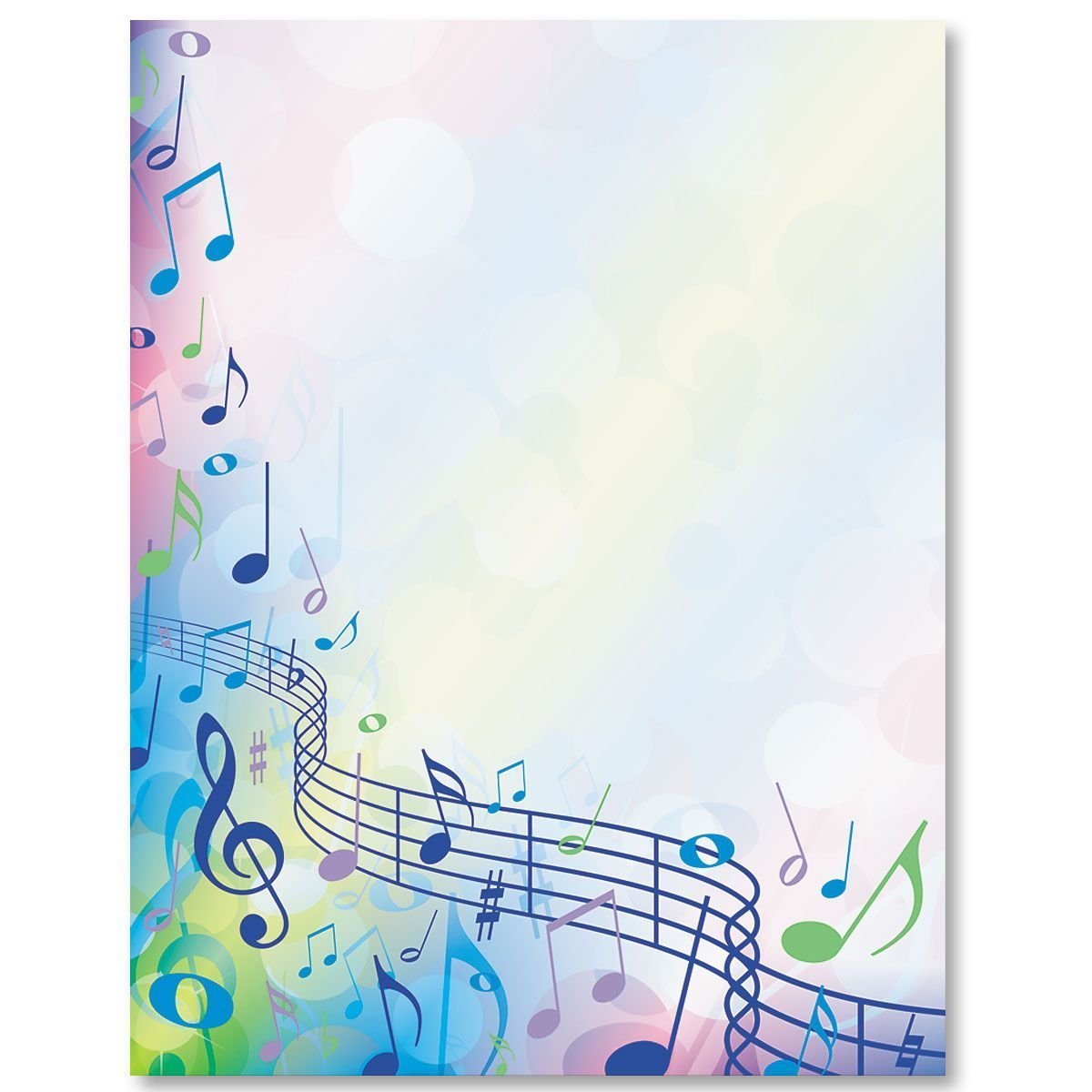 Участие в инновационной (экспериментальной) деятельности
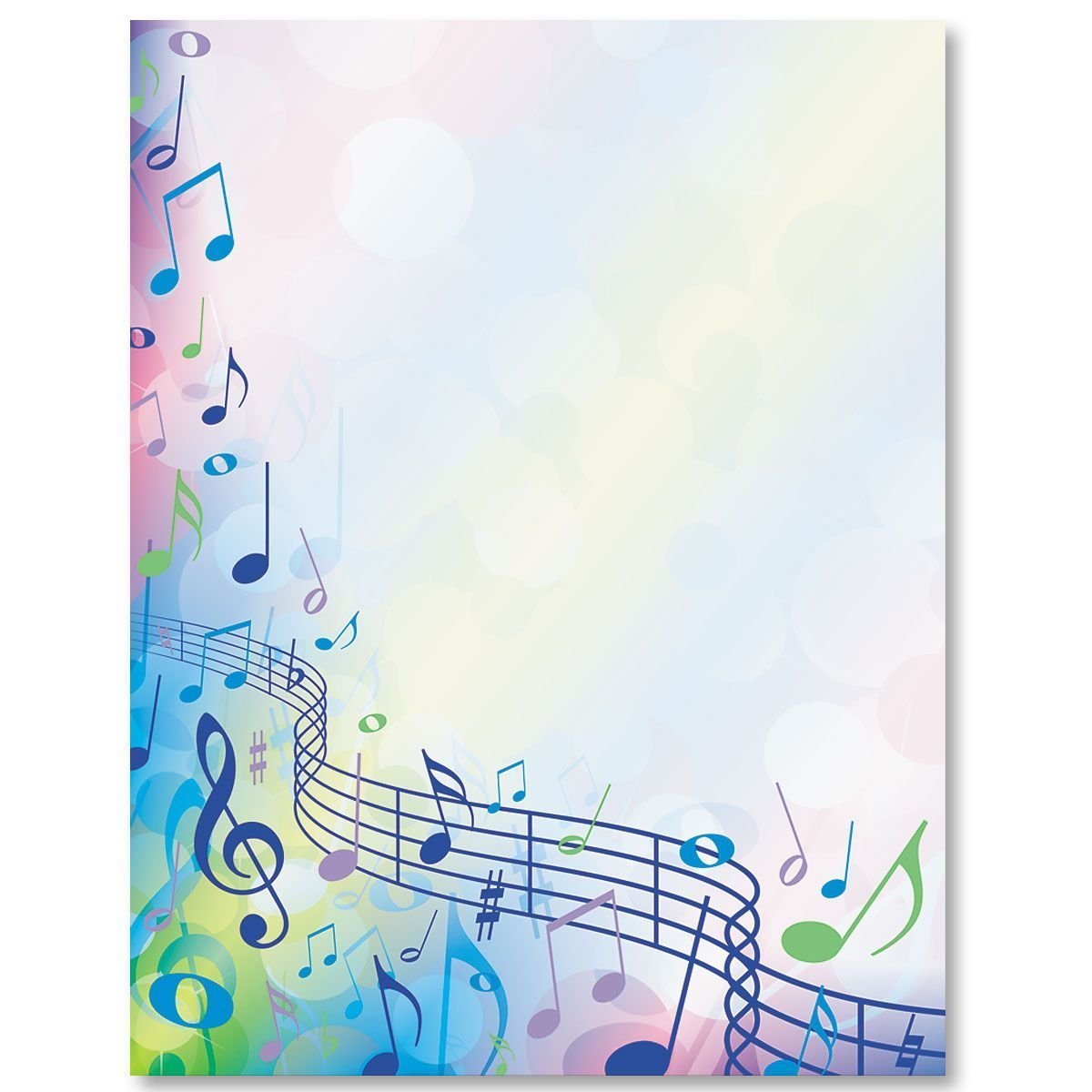 ВСЕРОССИЙСКИЙ УРОВЕНЬ:
«Развитие качества дошкольного образования с использованием Инструментария мониторинга качества дошкольного образования на образовательной платформе «Вдохновение»»
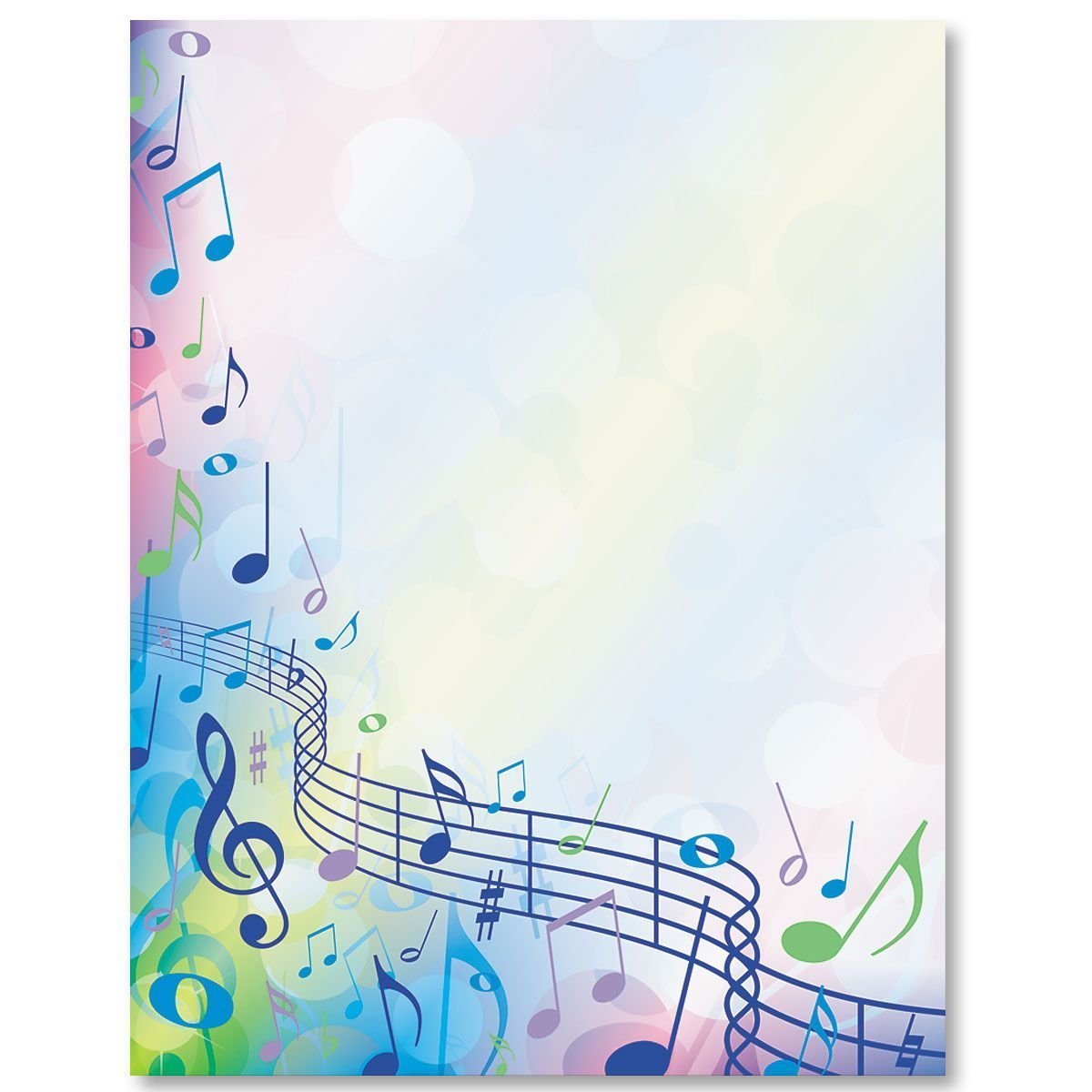 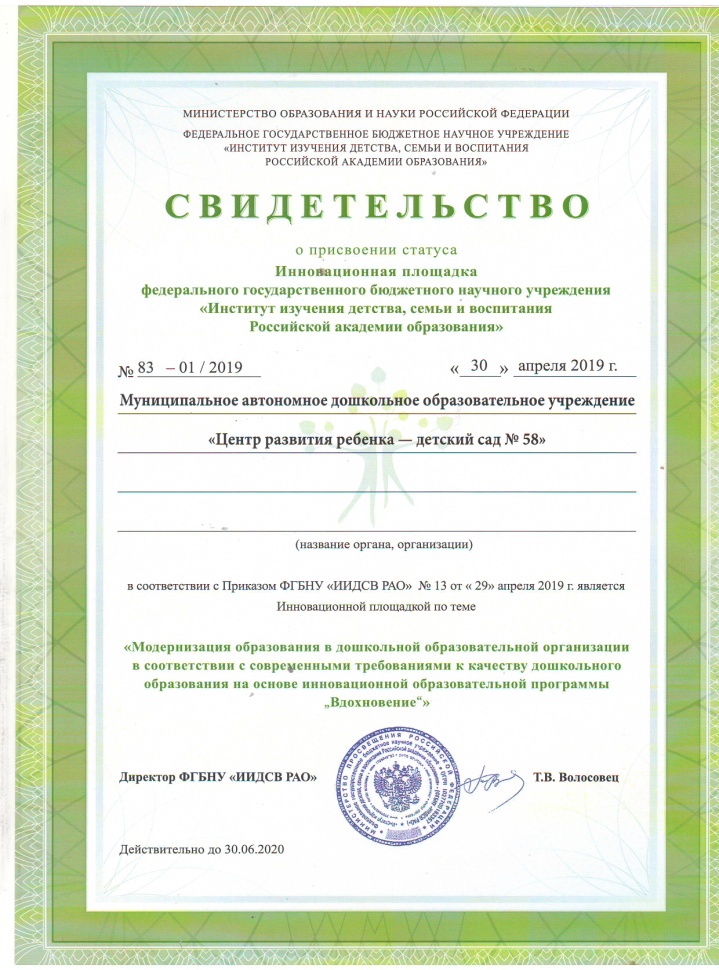 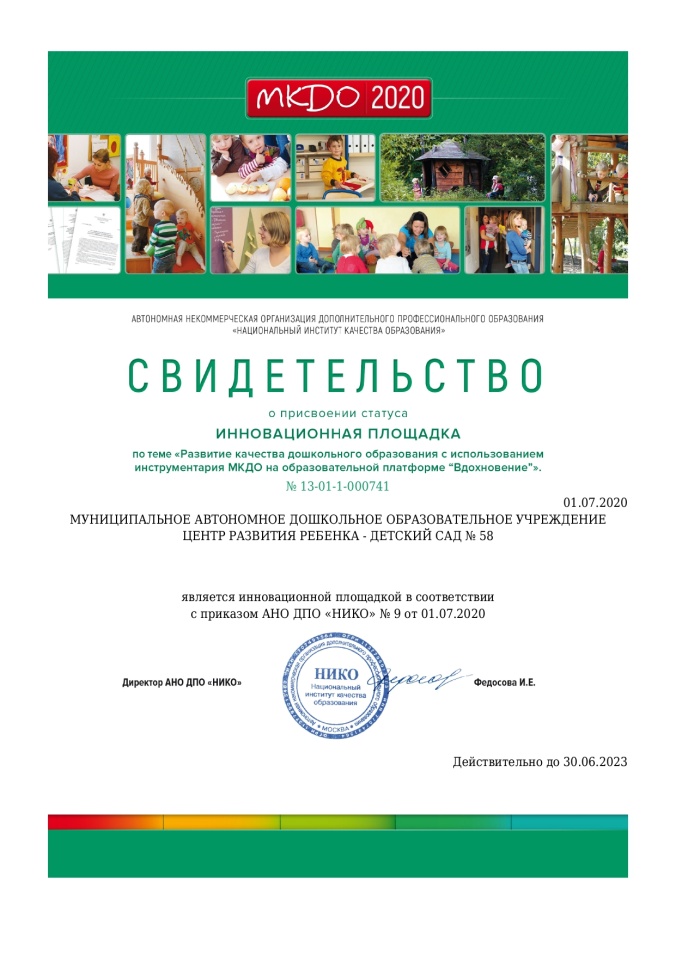 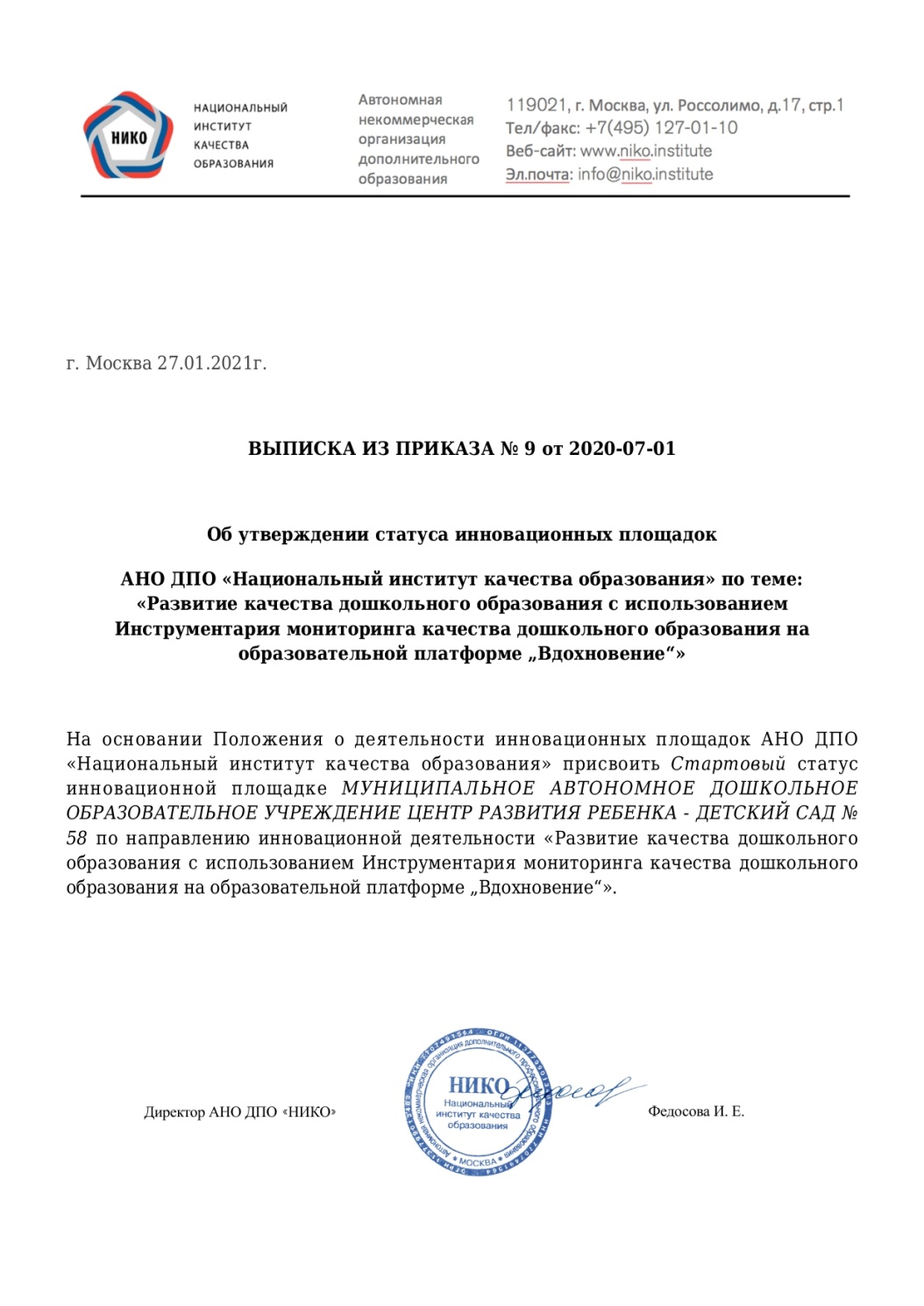 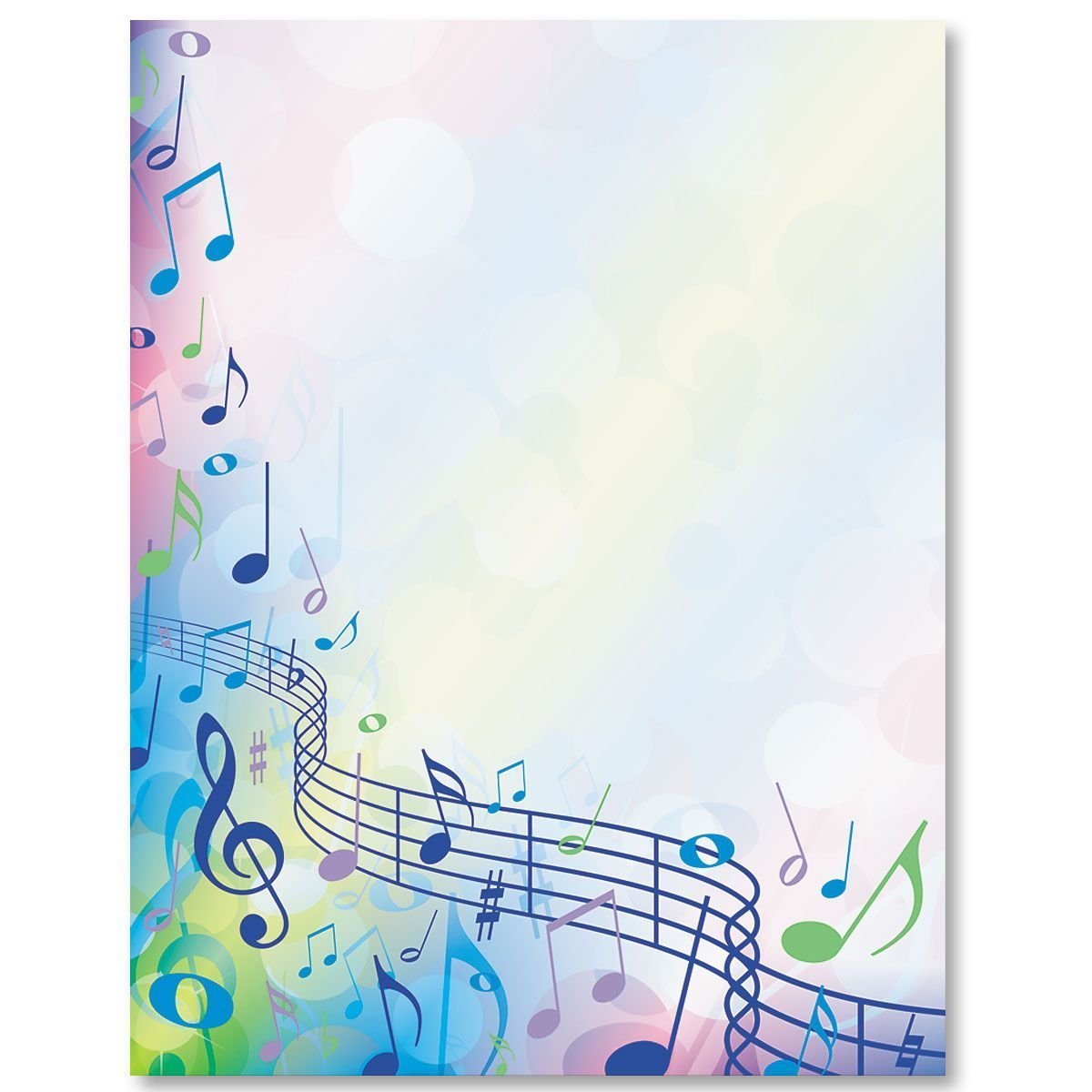 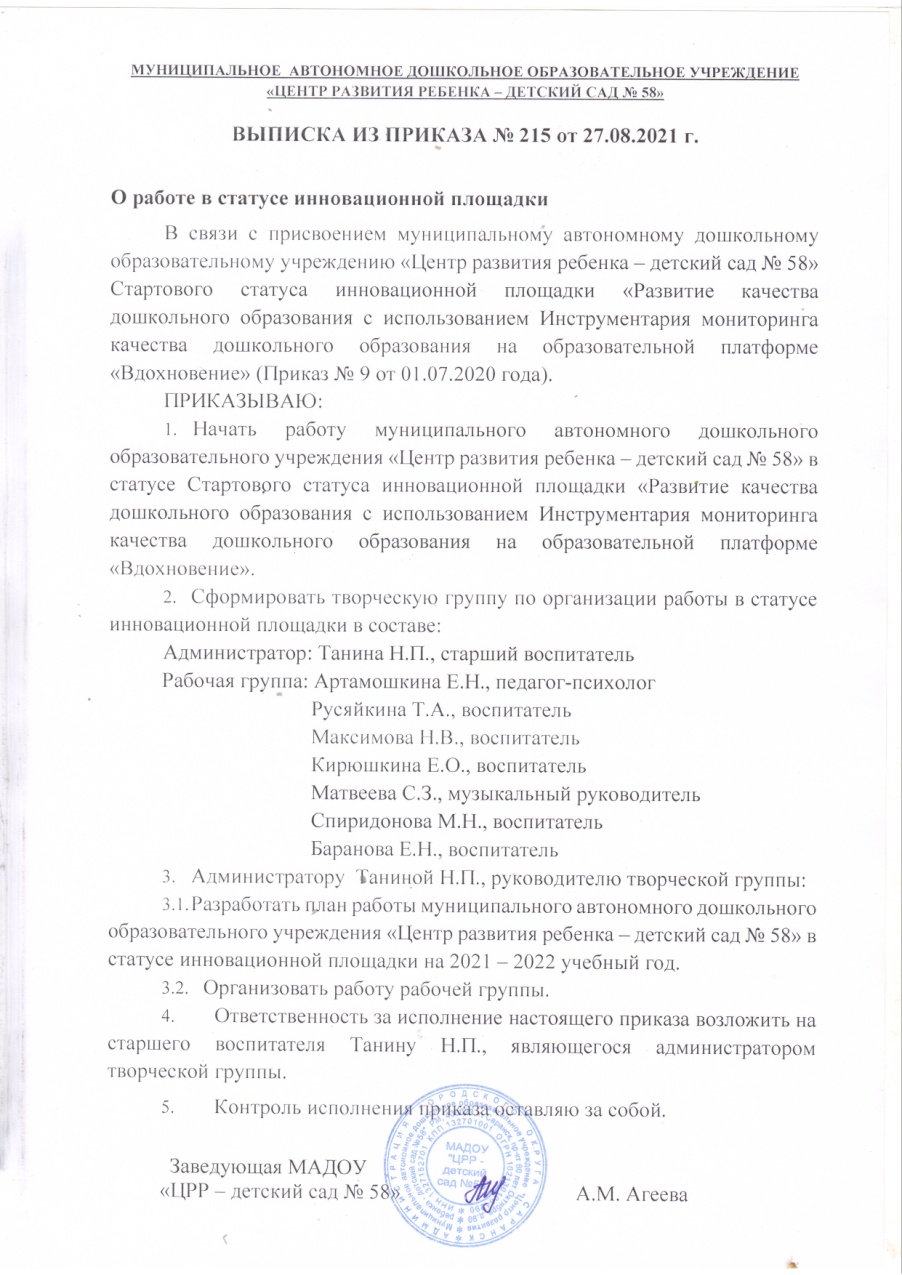 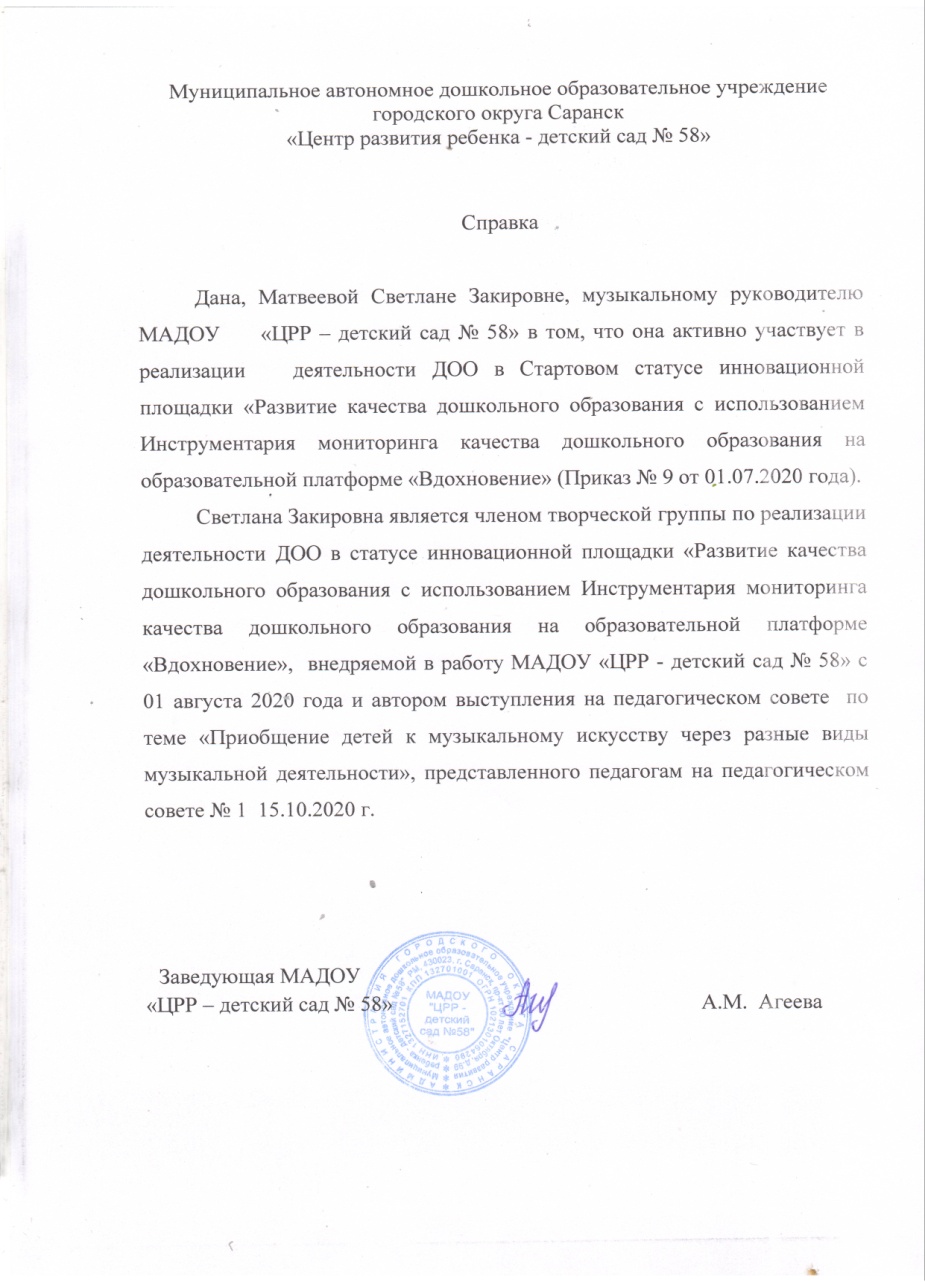 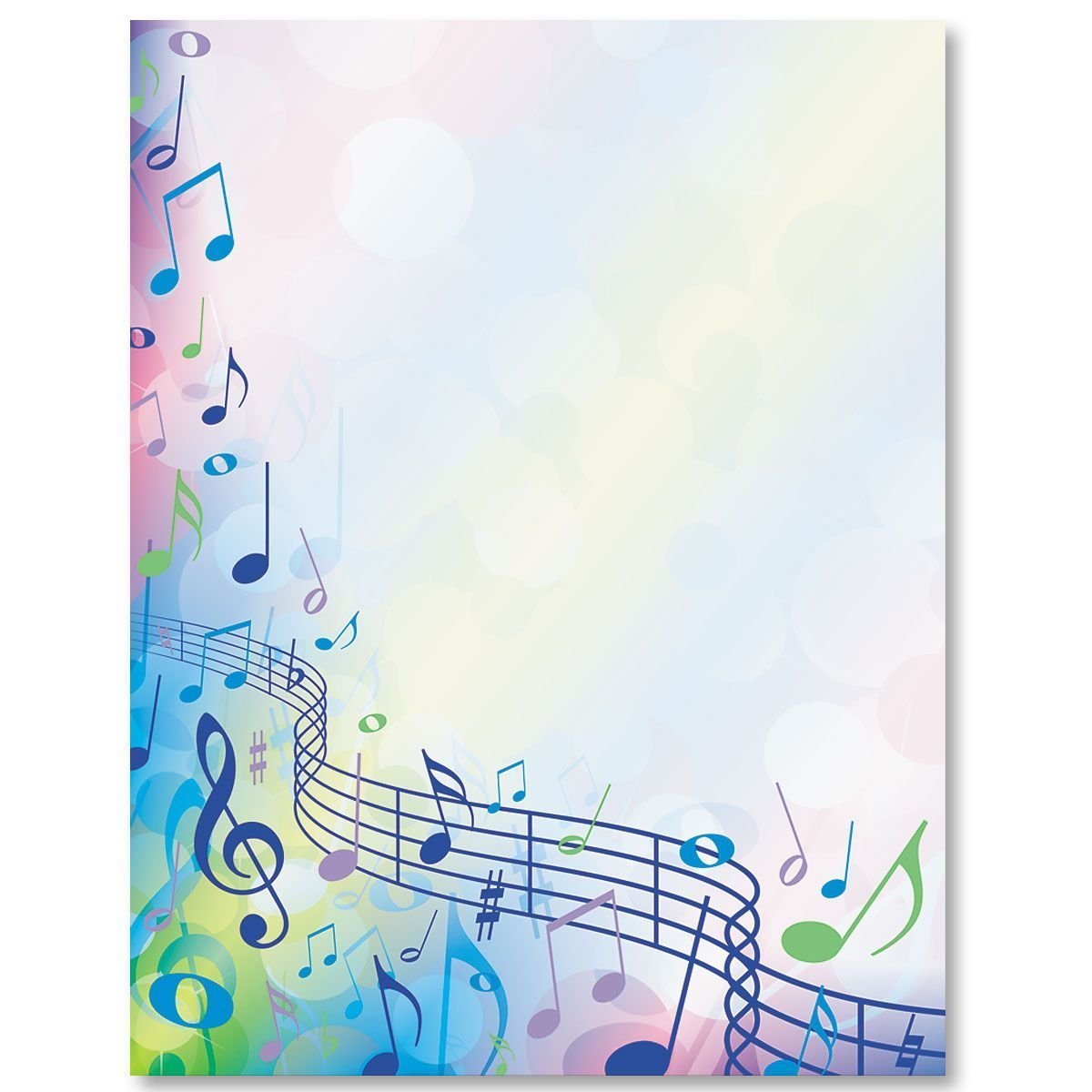 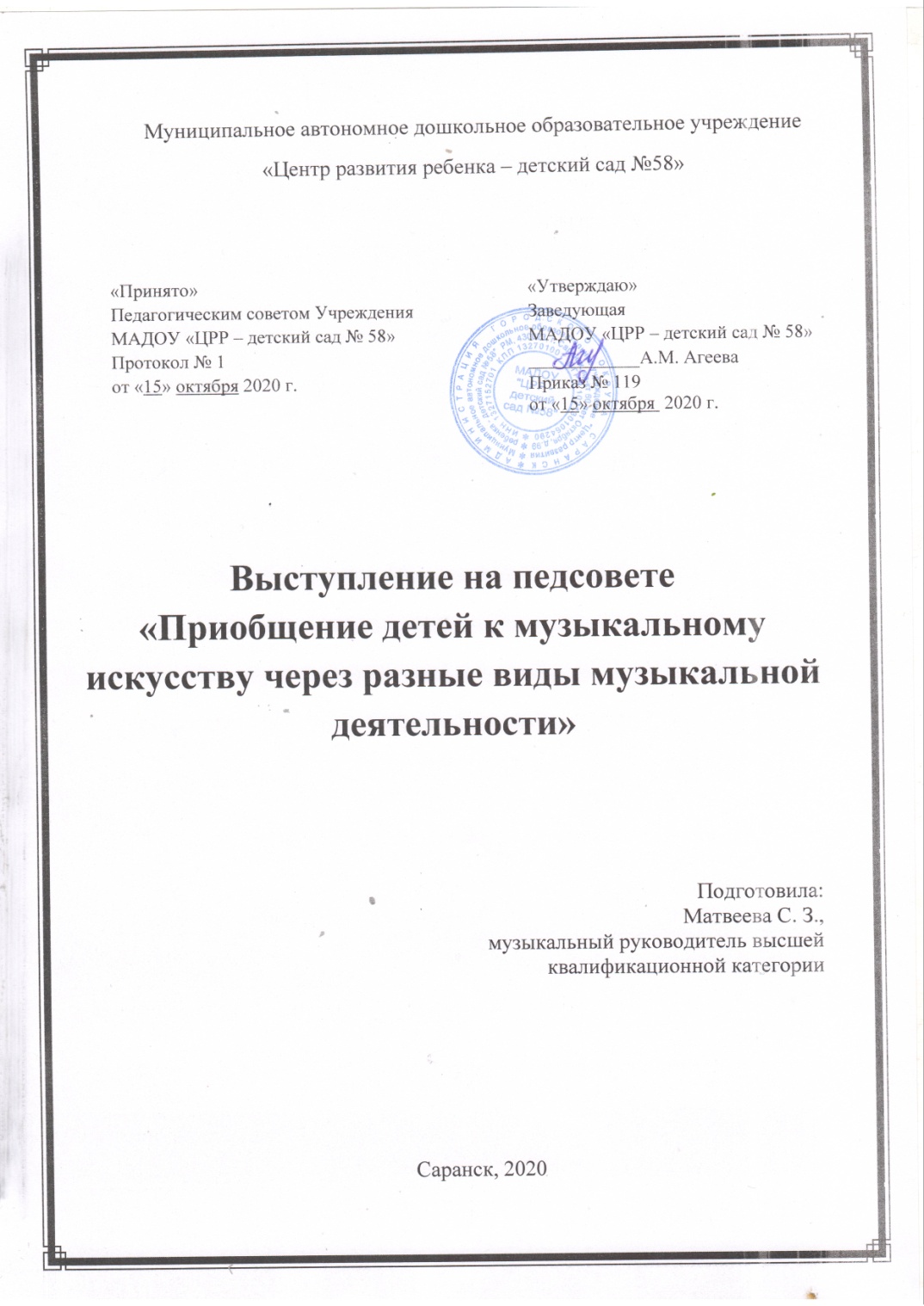 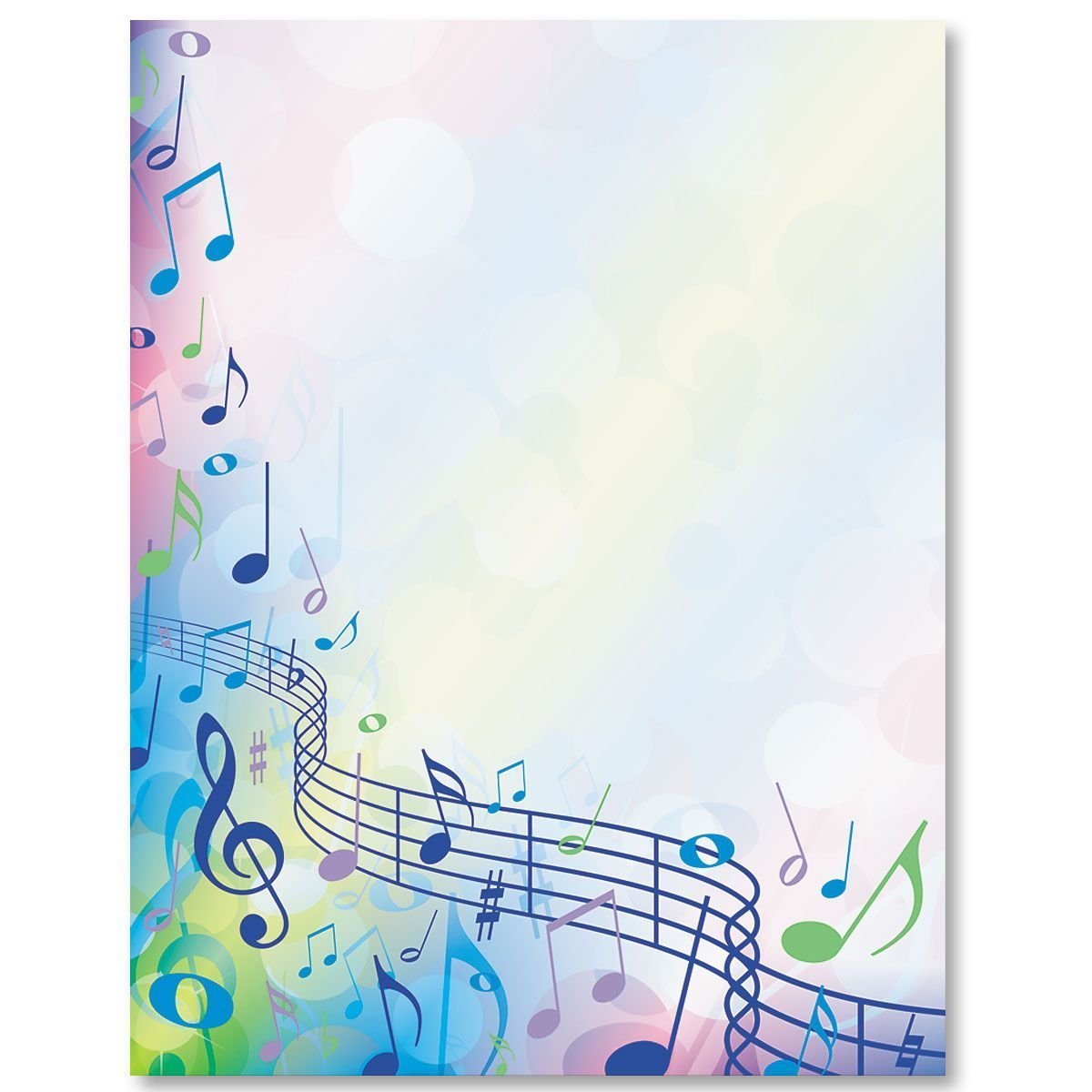 РЕСПУБЛИКАНСКИЙ УРОВЕНЬ:                  «Внедрение в работу ДОО инновационных технологий и методов экологического воспитания дошкольников в условиях реализации ФГОС ДО»
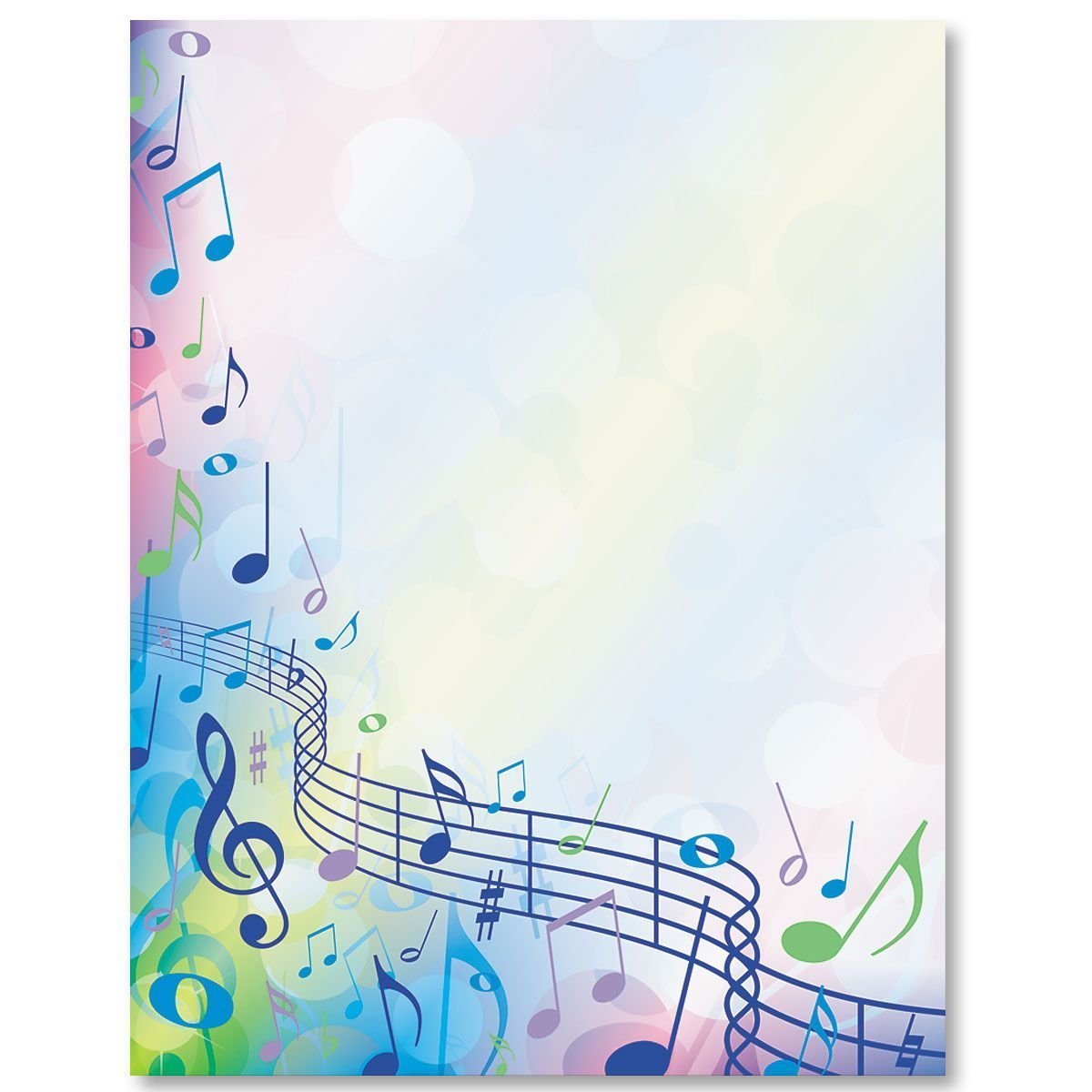 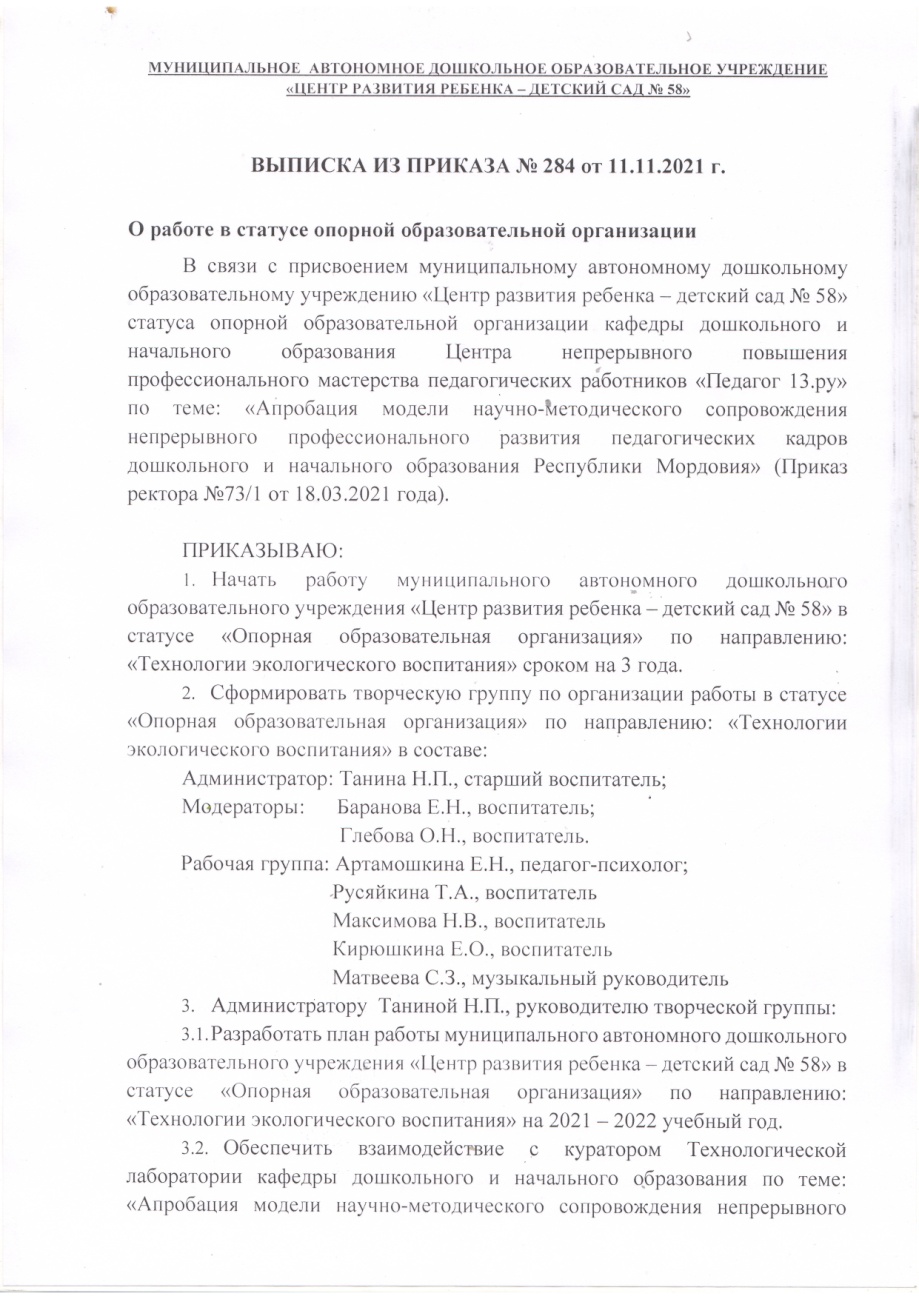 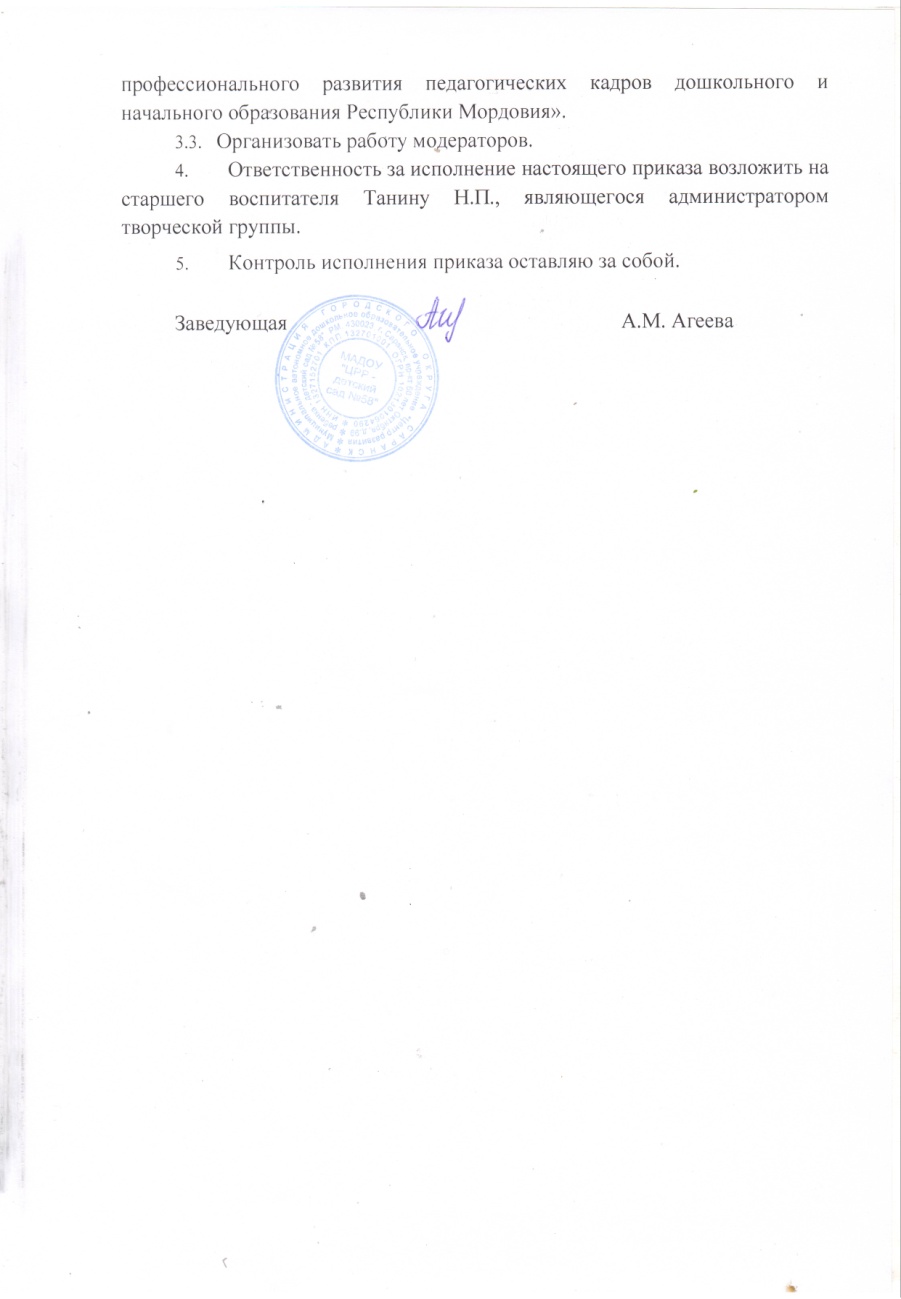 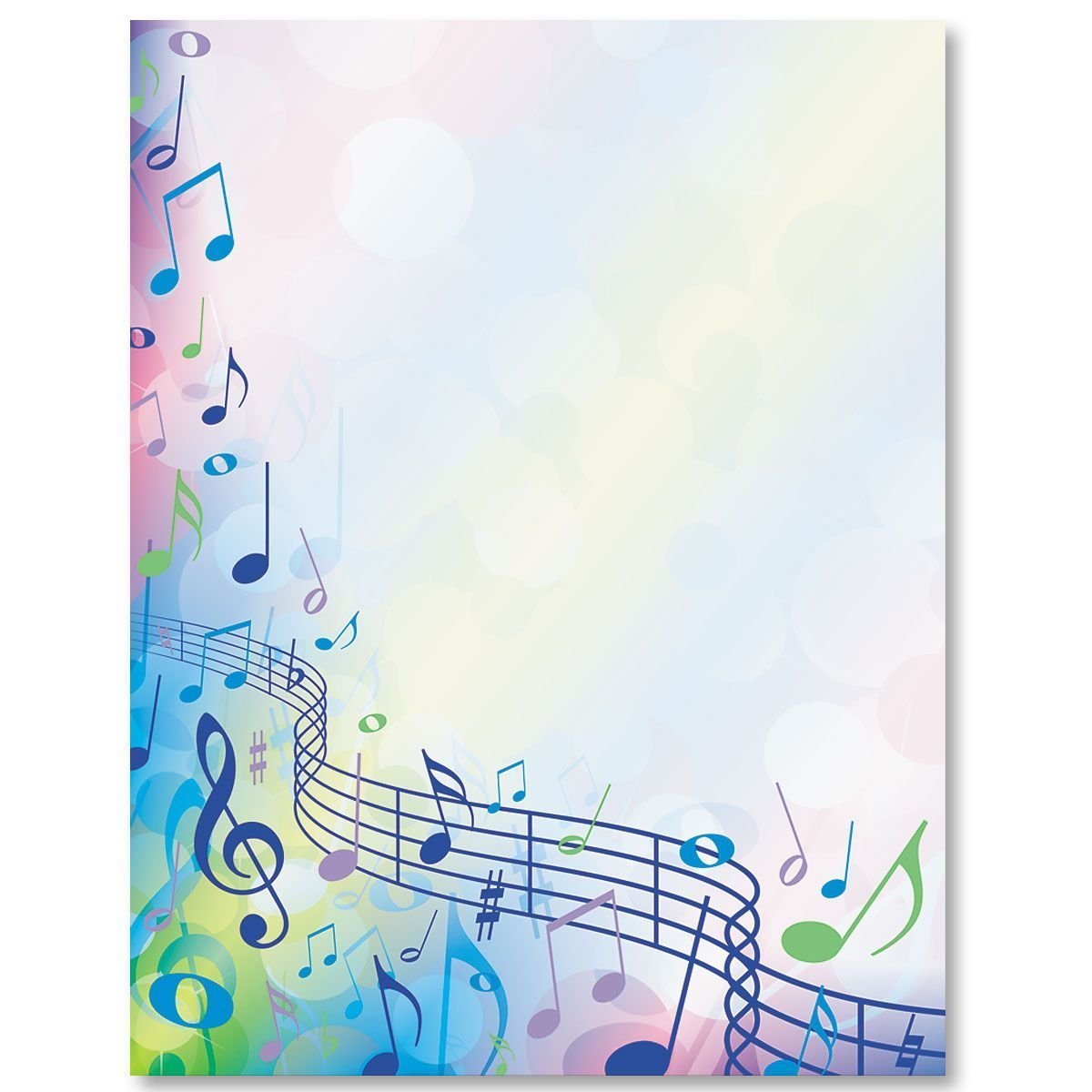 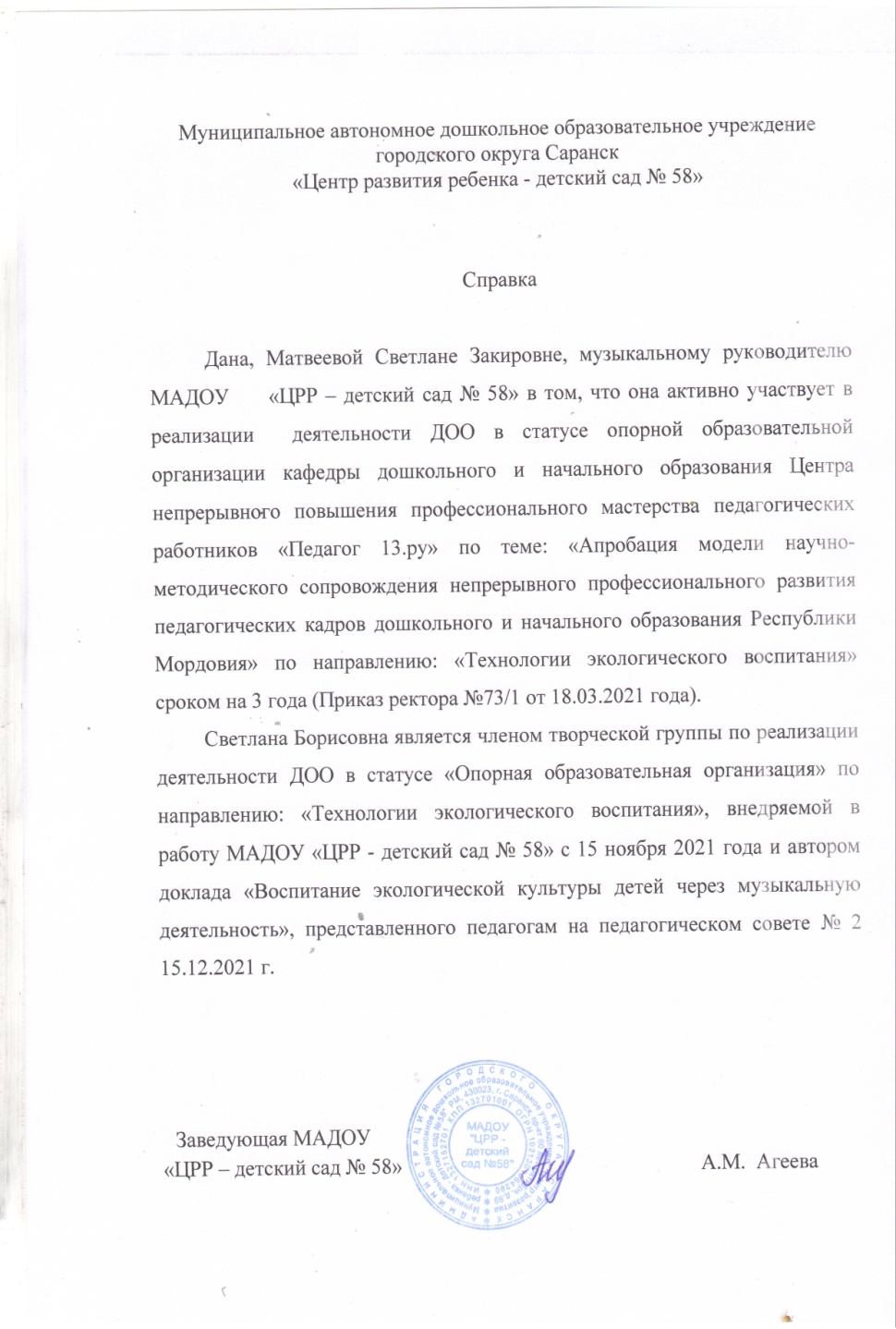 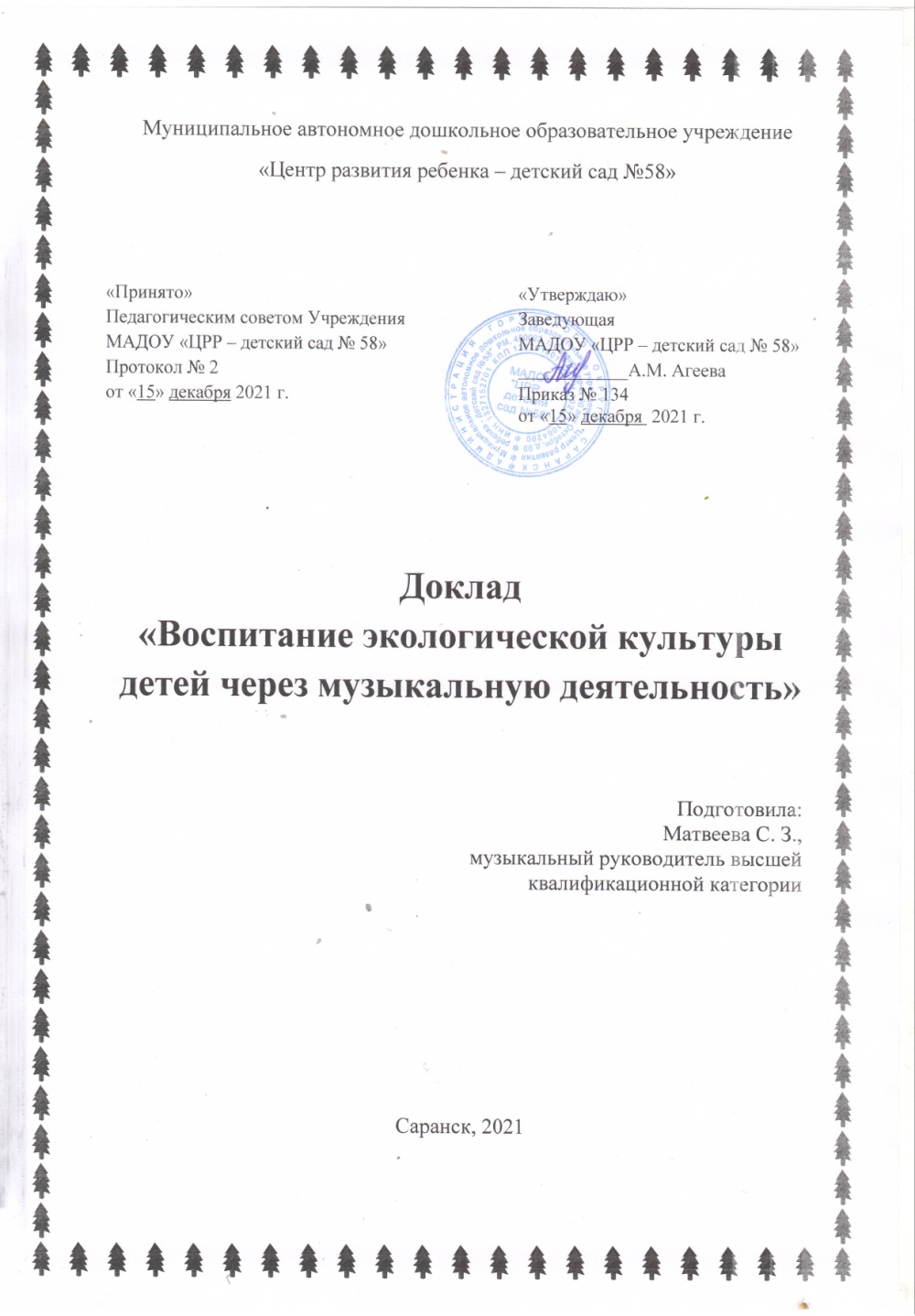 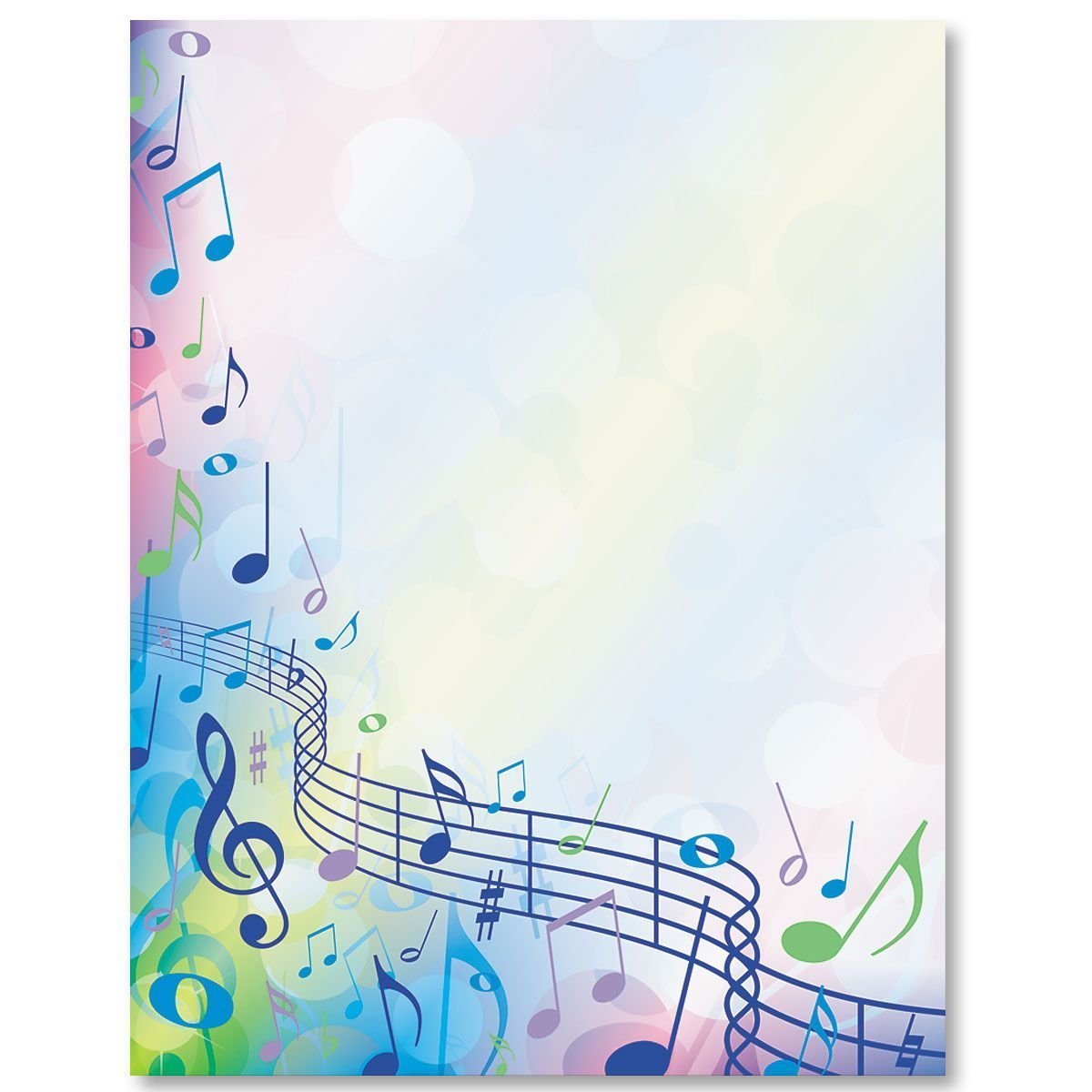 МУНИЦИПАЛЬНЫЙ УРОВЕНЬ:                  «Внедрение в работу ДОО инновационных технологий по укреплению здоровья дошкольников средствами физической культуры и хореографии»
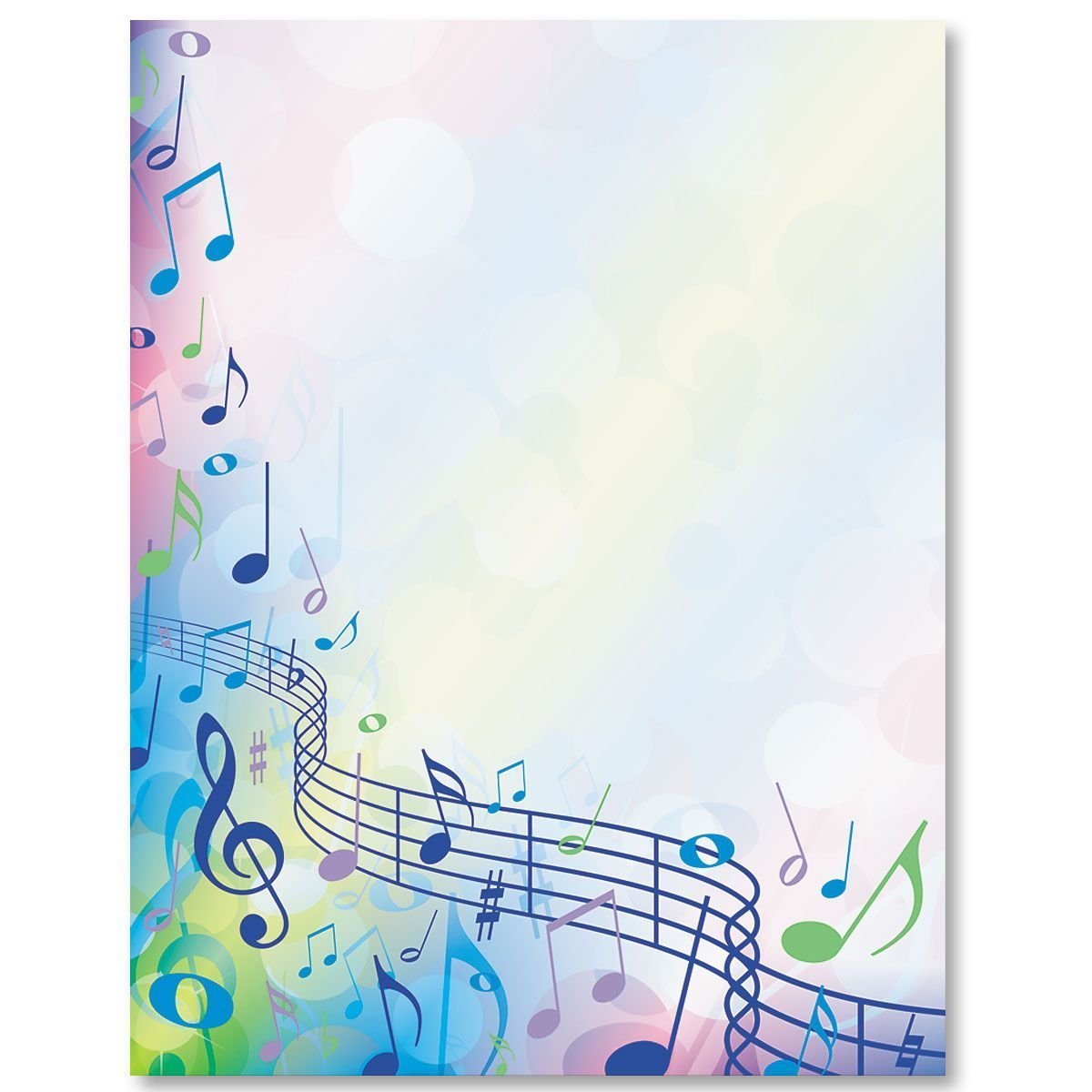 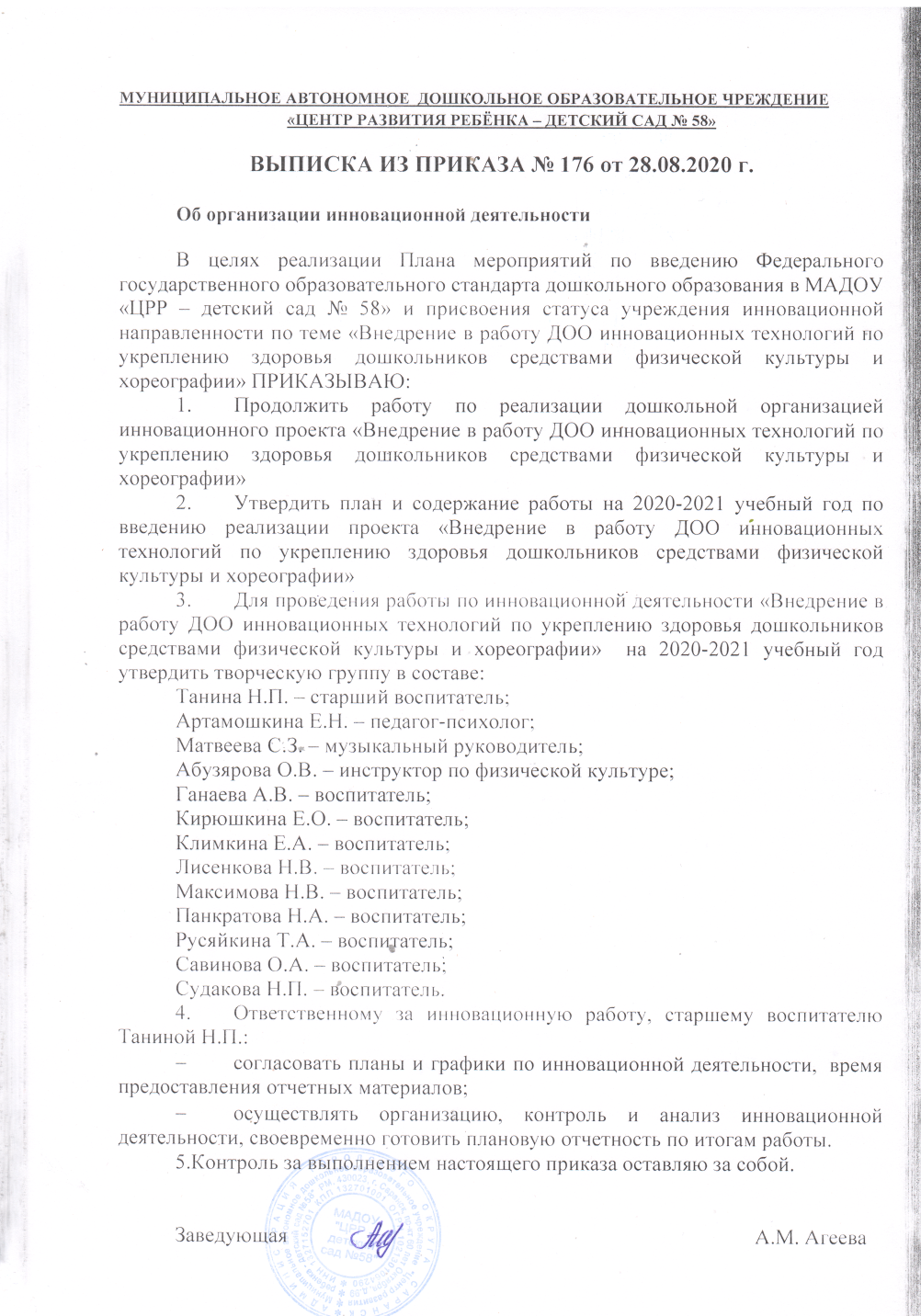 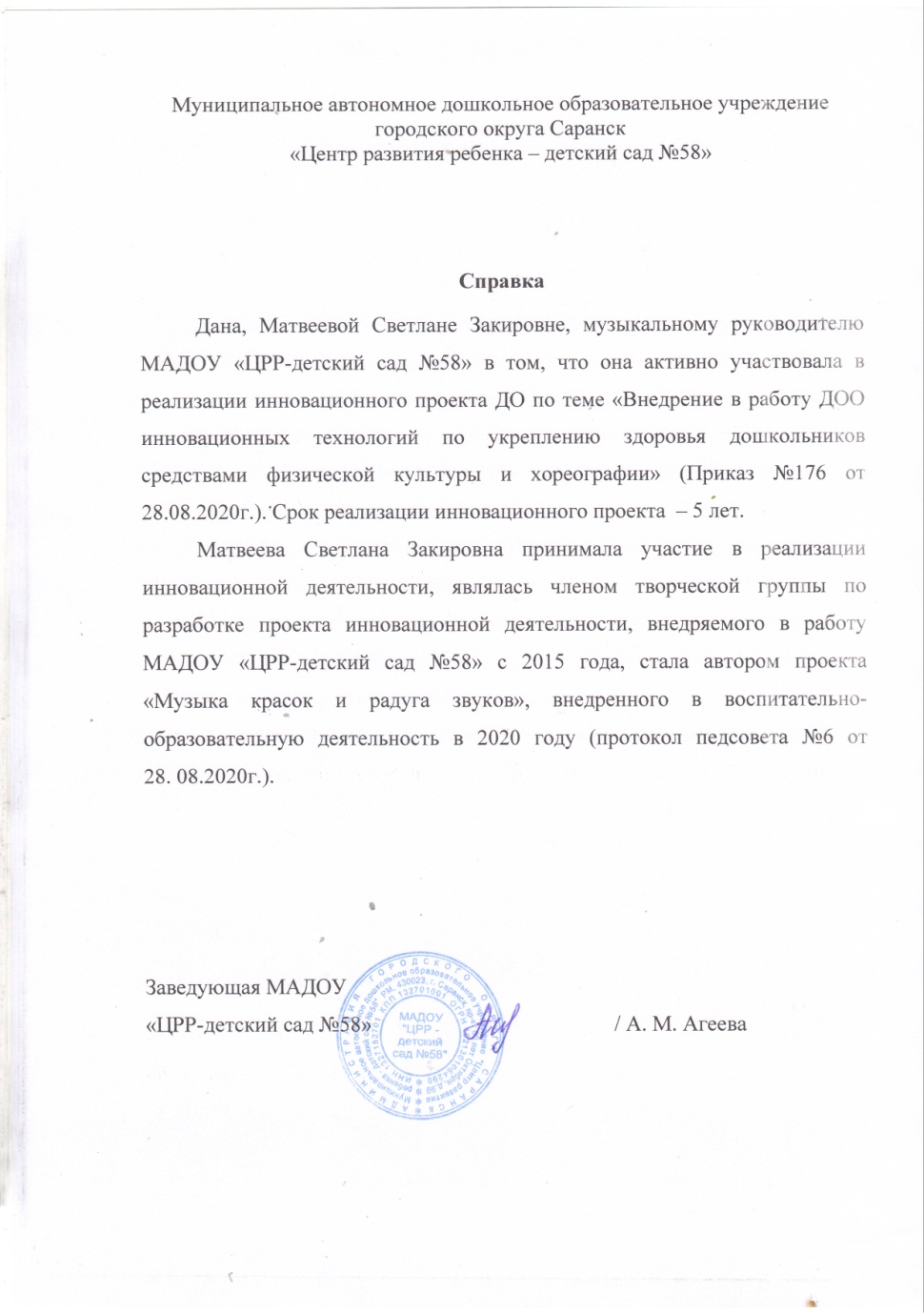 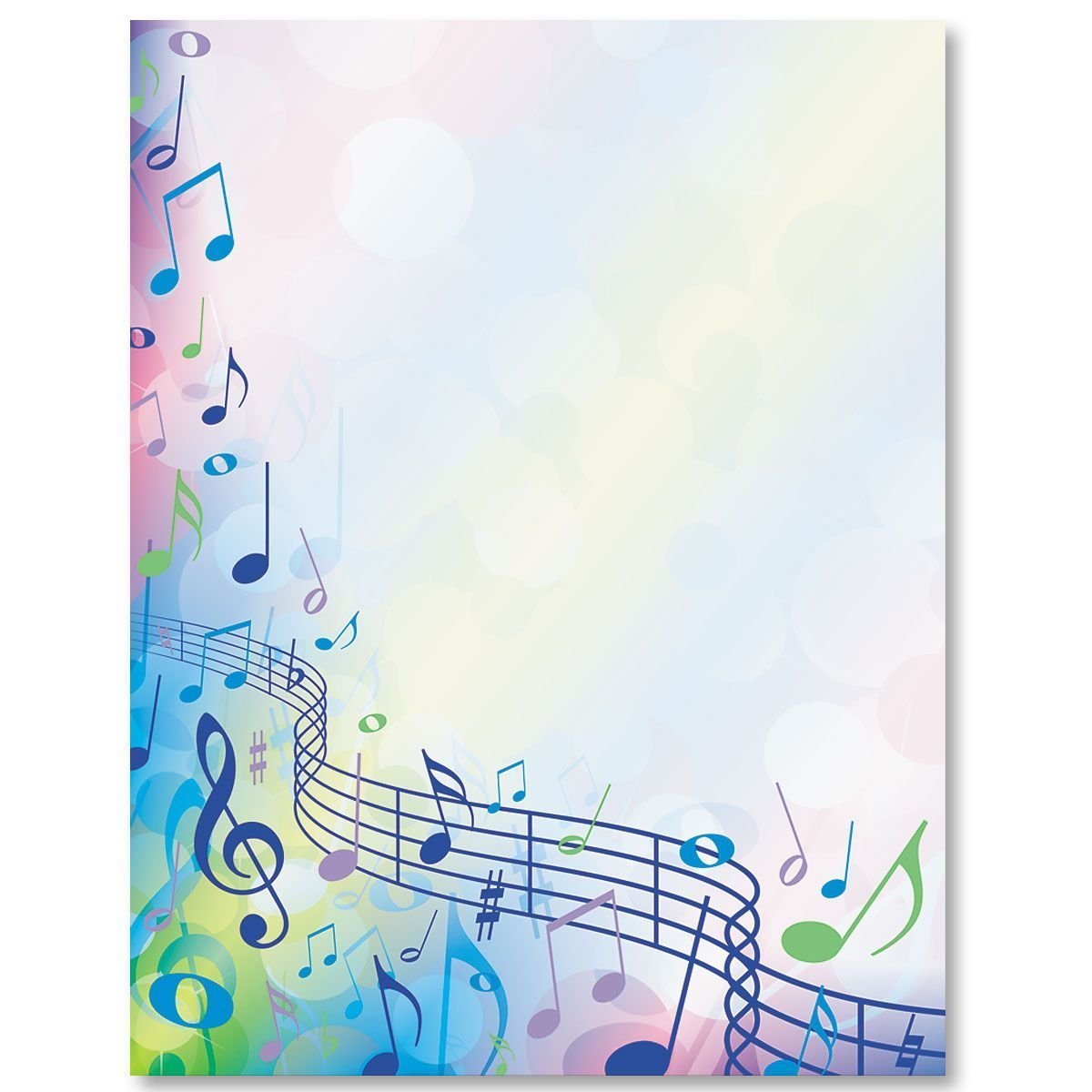 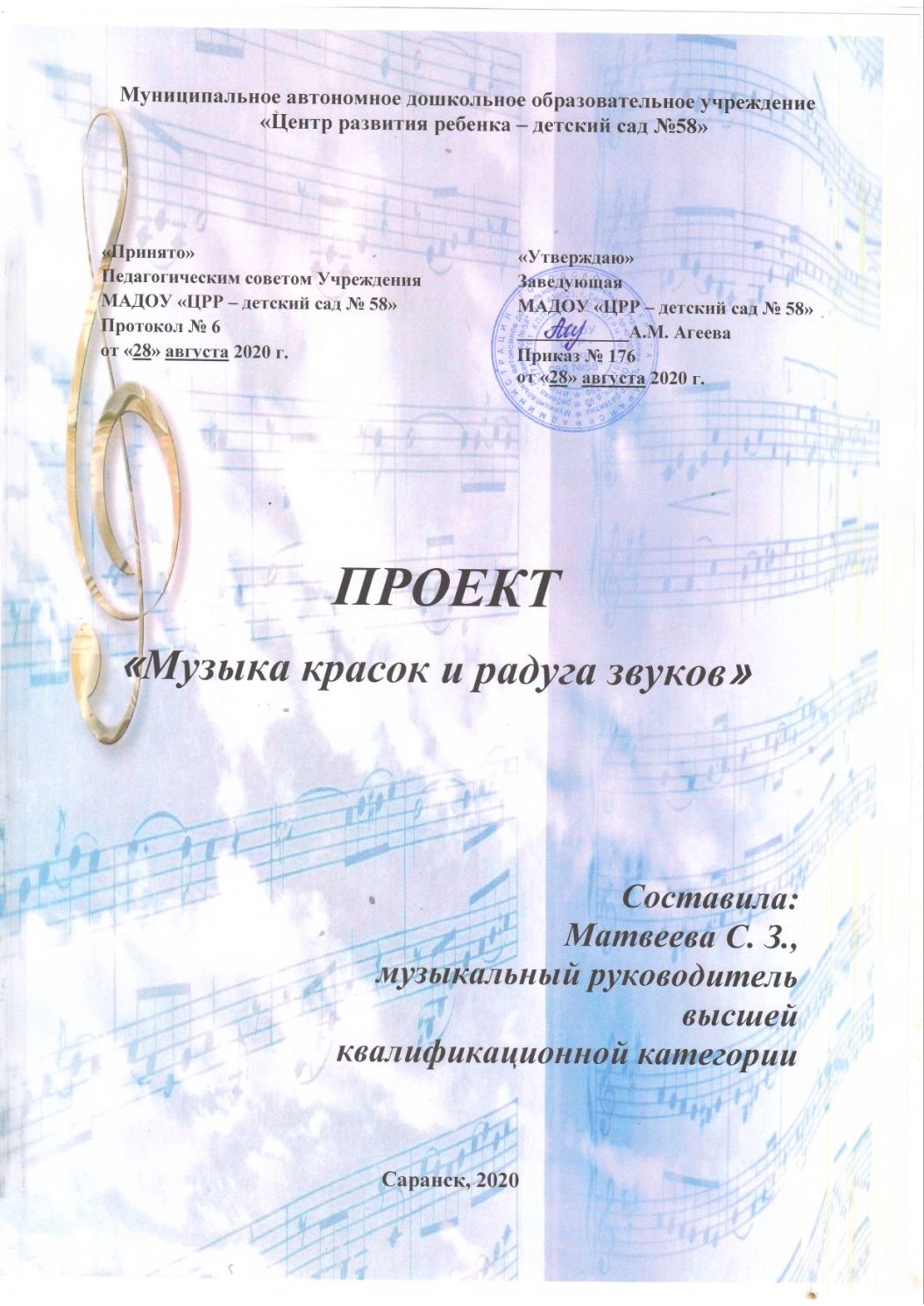 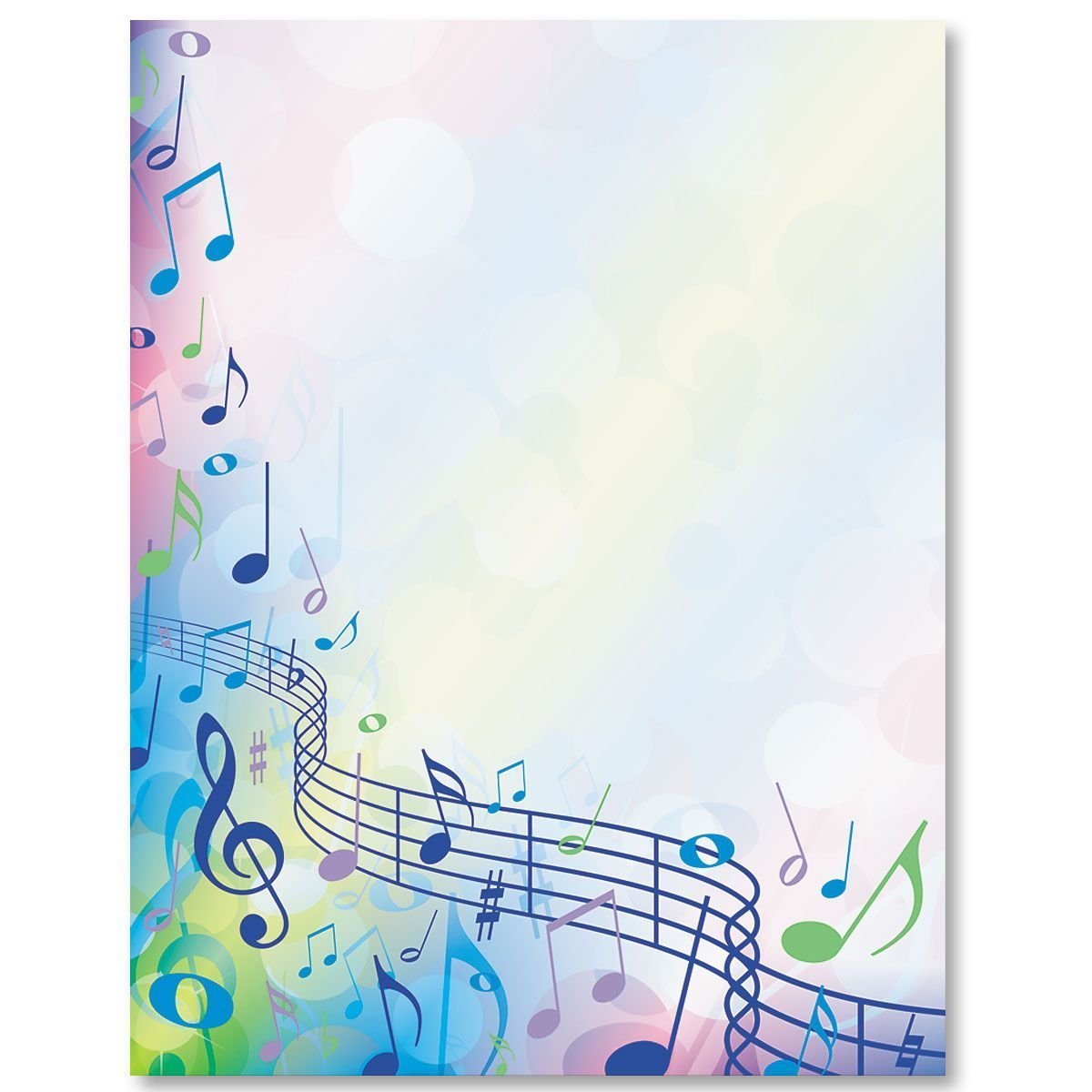 Результаты участия обучающихся в:                           выставках, турнирах, соревнованиях, акциях, фестивалях, конкурсах
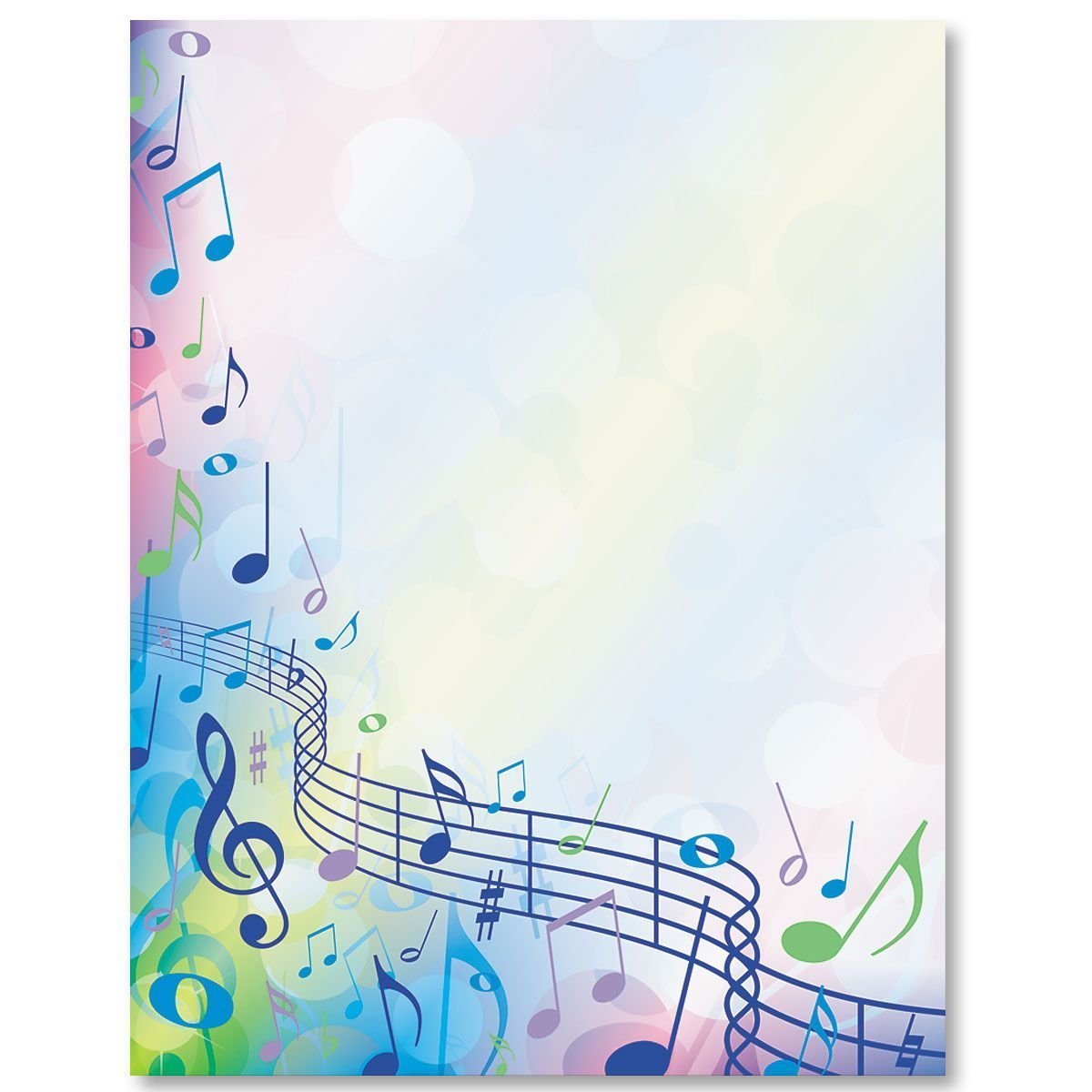 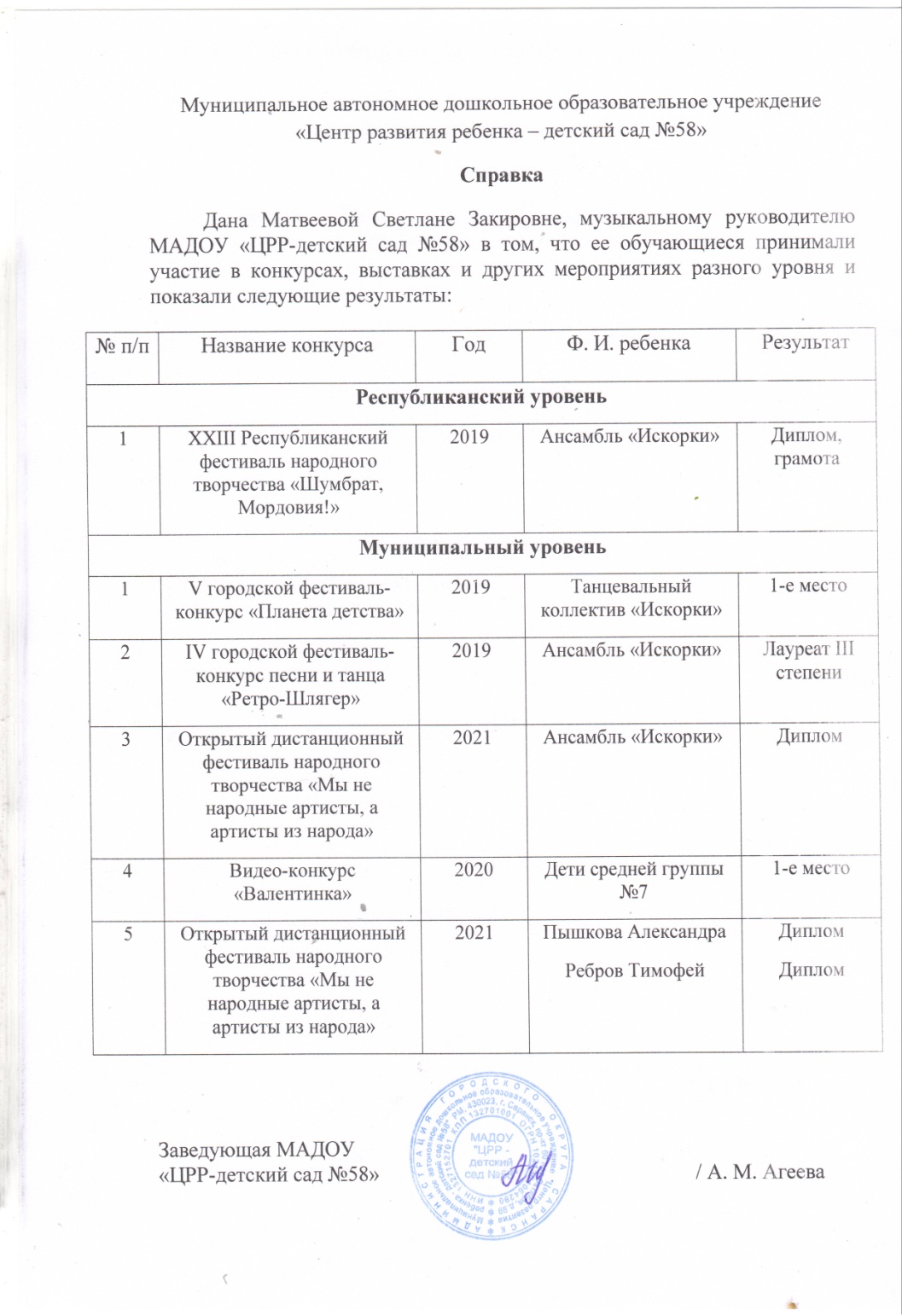 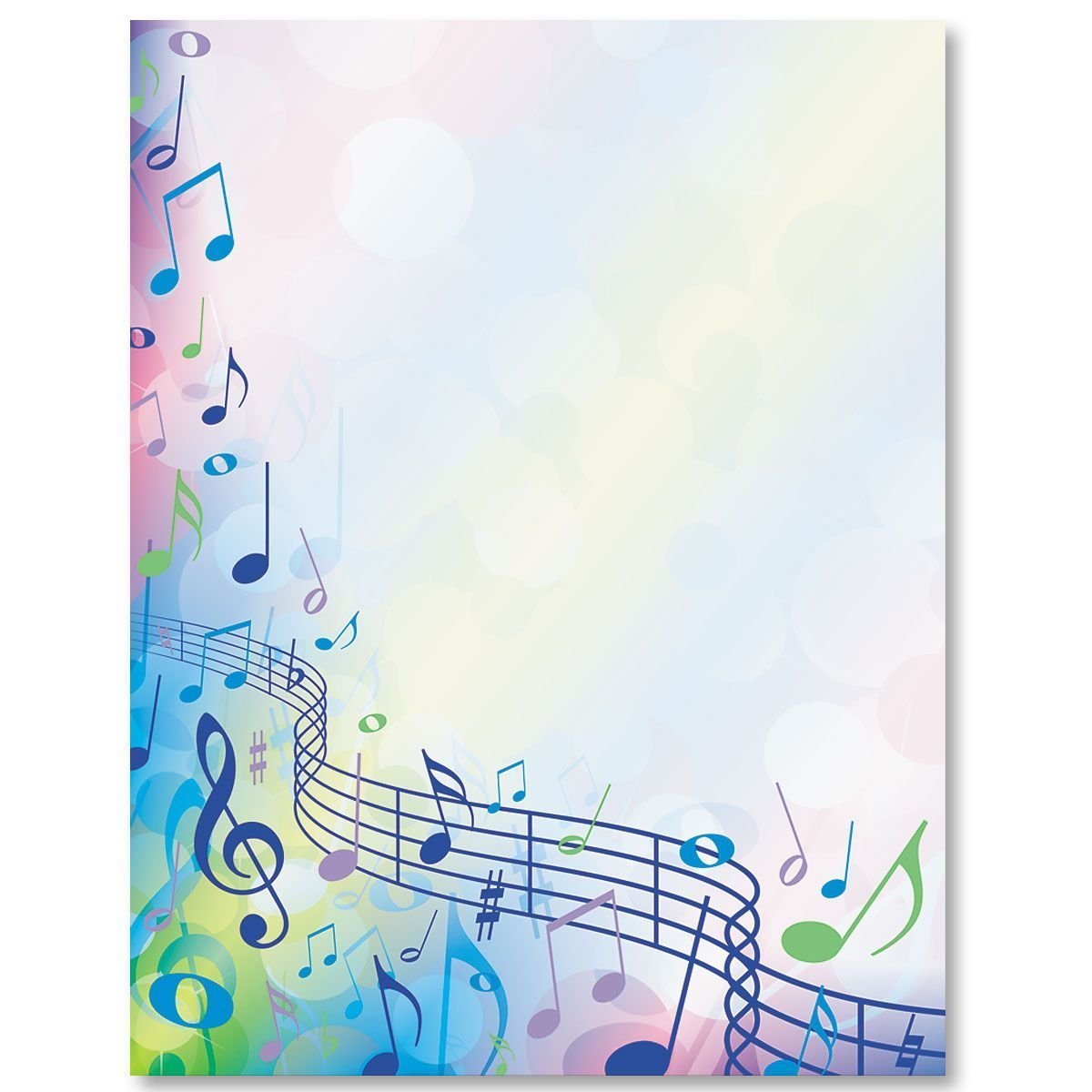 Республиканский уровень
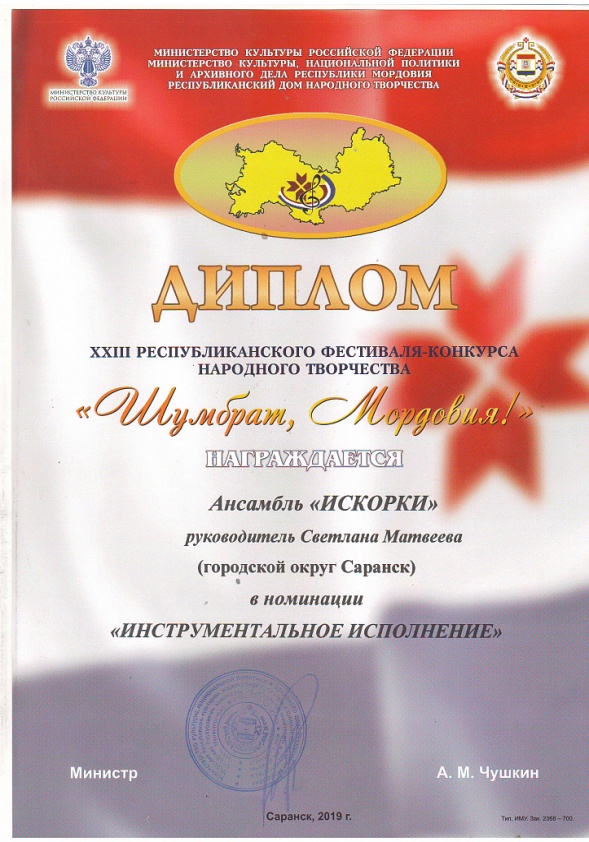 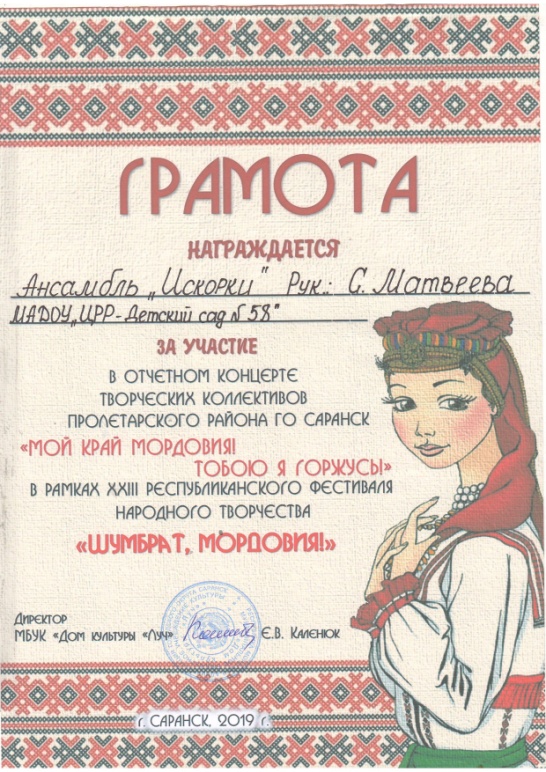 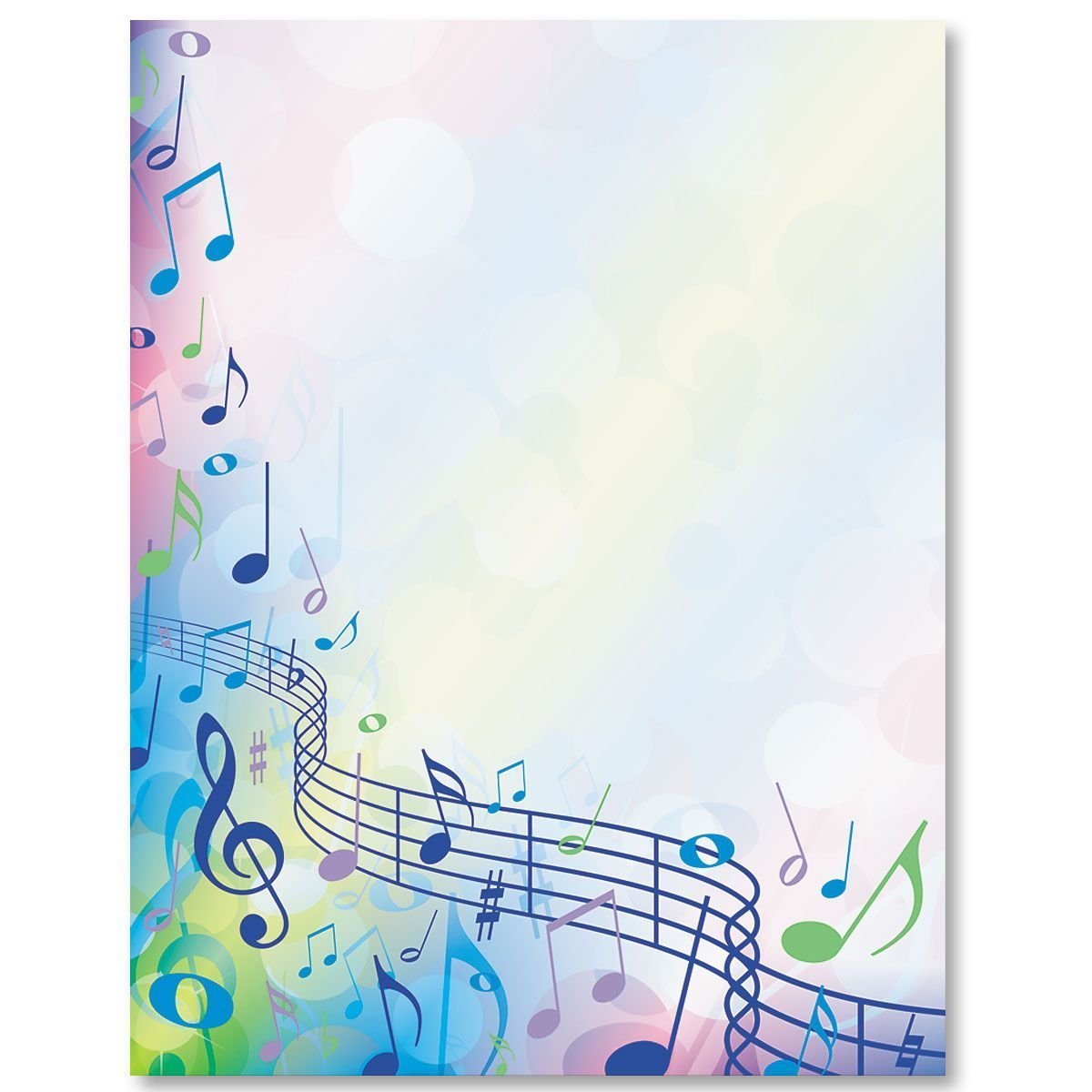 Муниципальный уровень
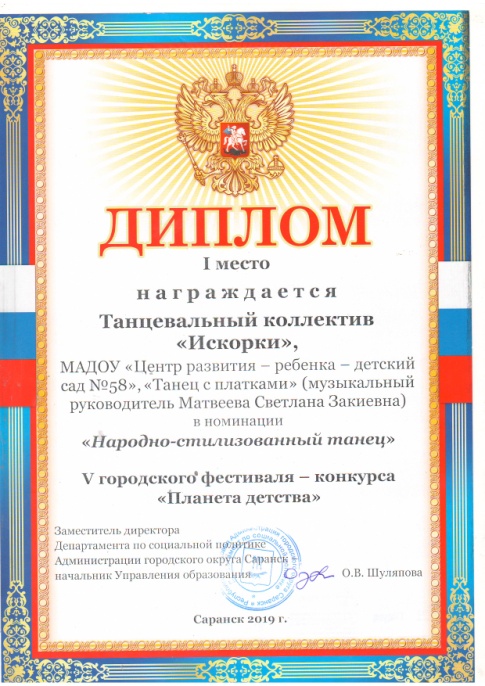 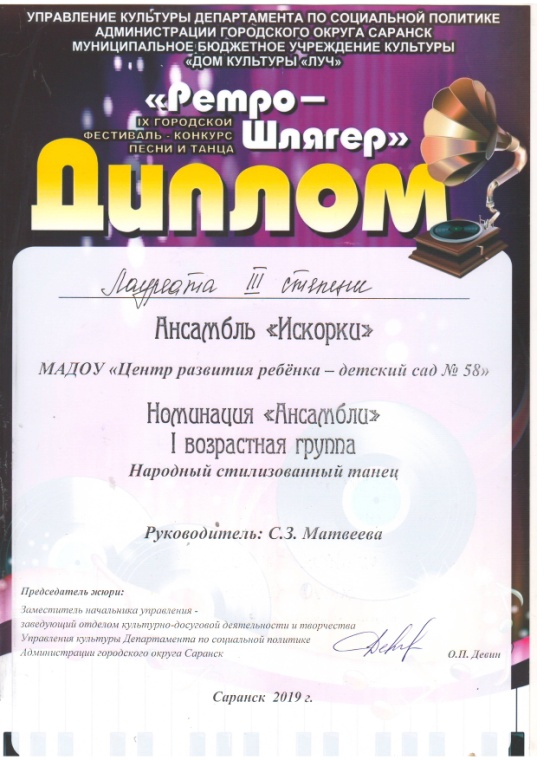 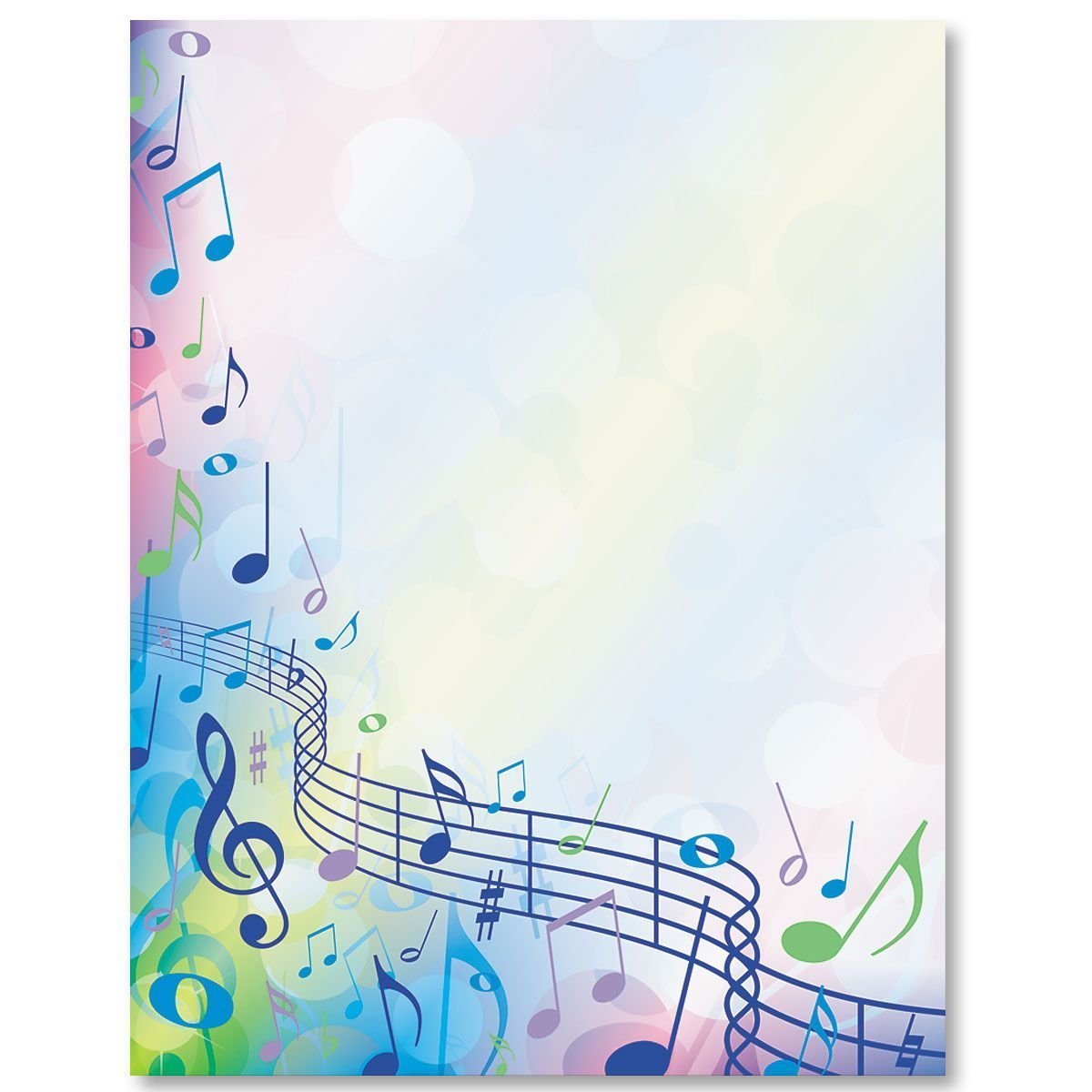 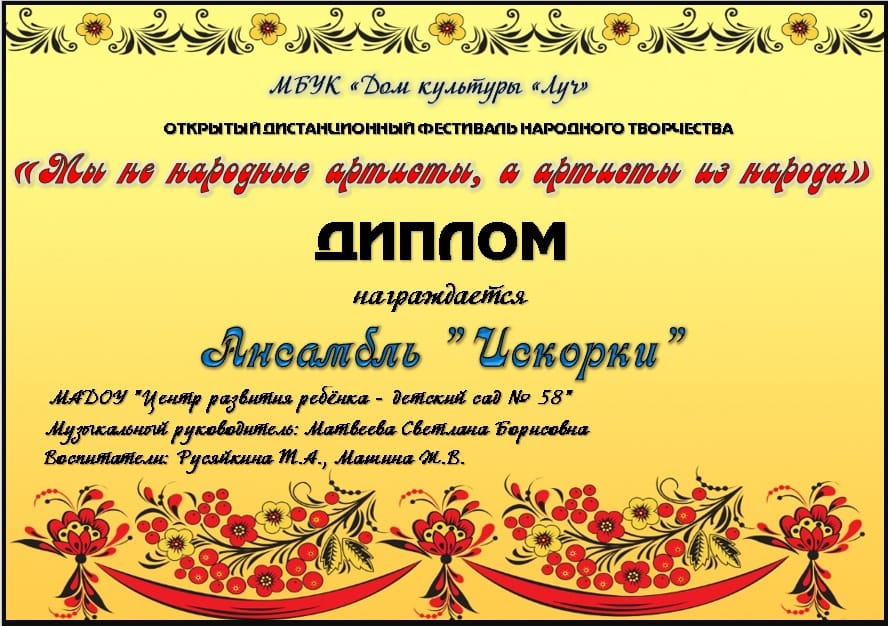 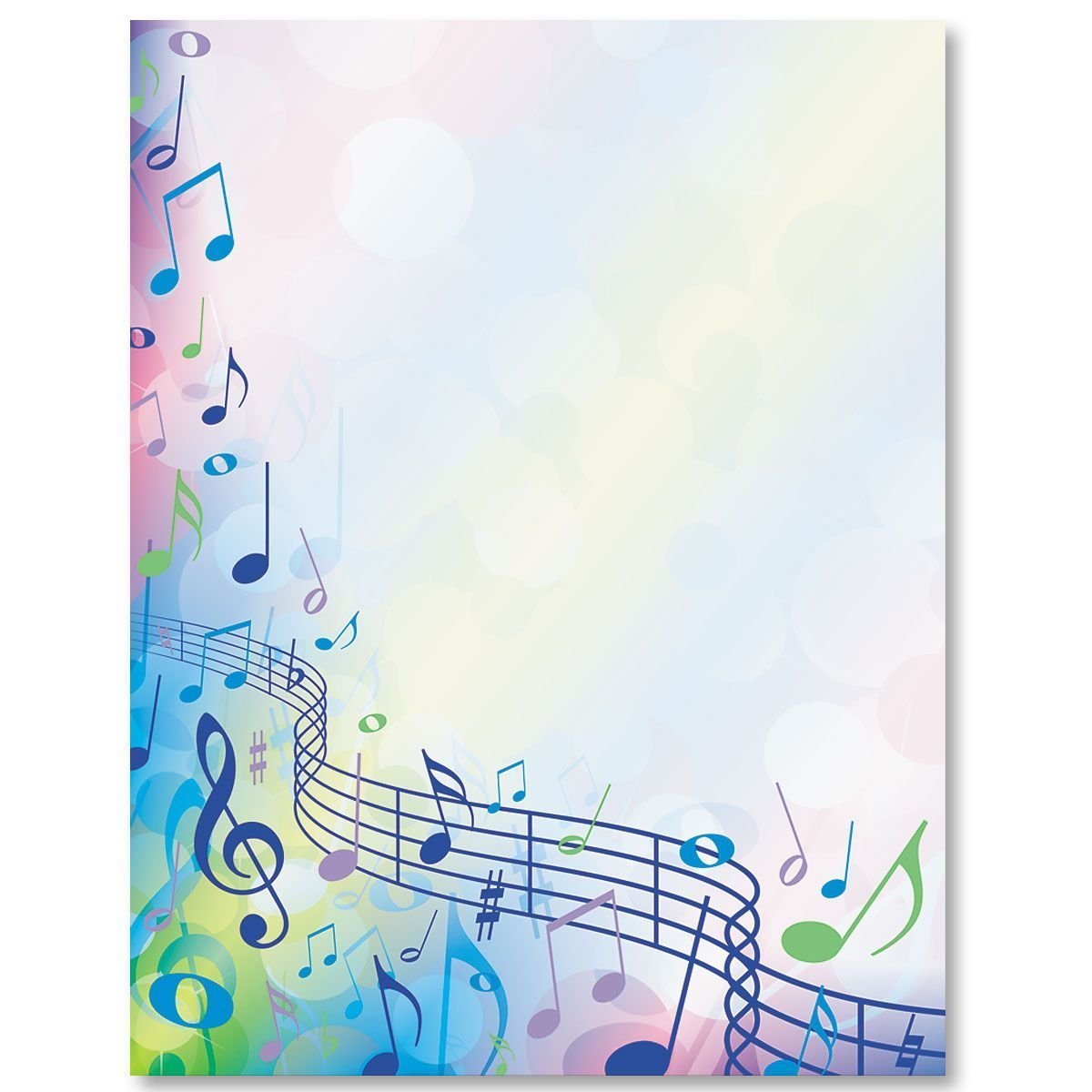 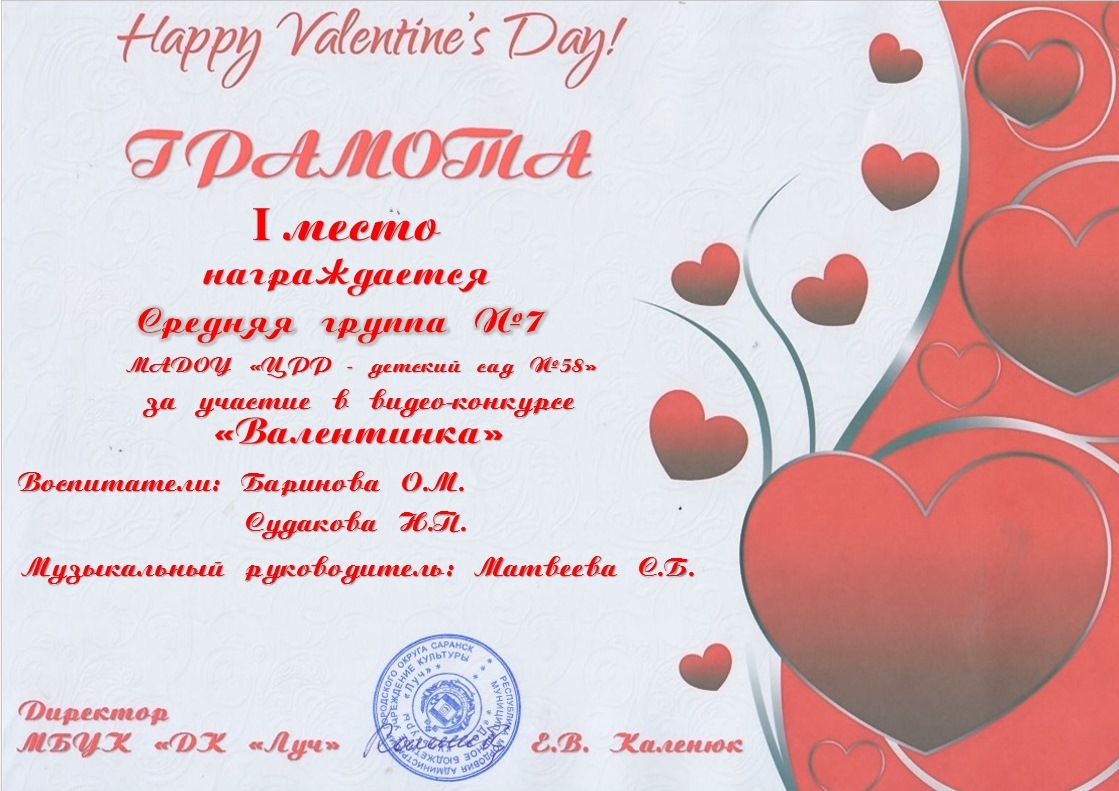 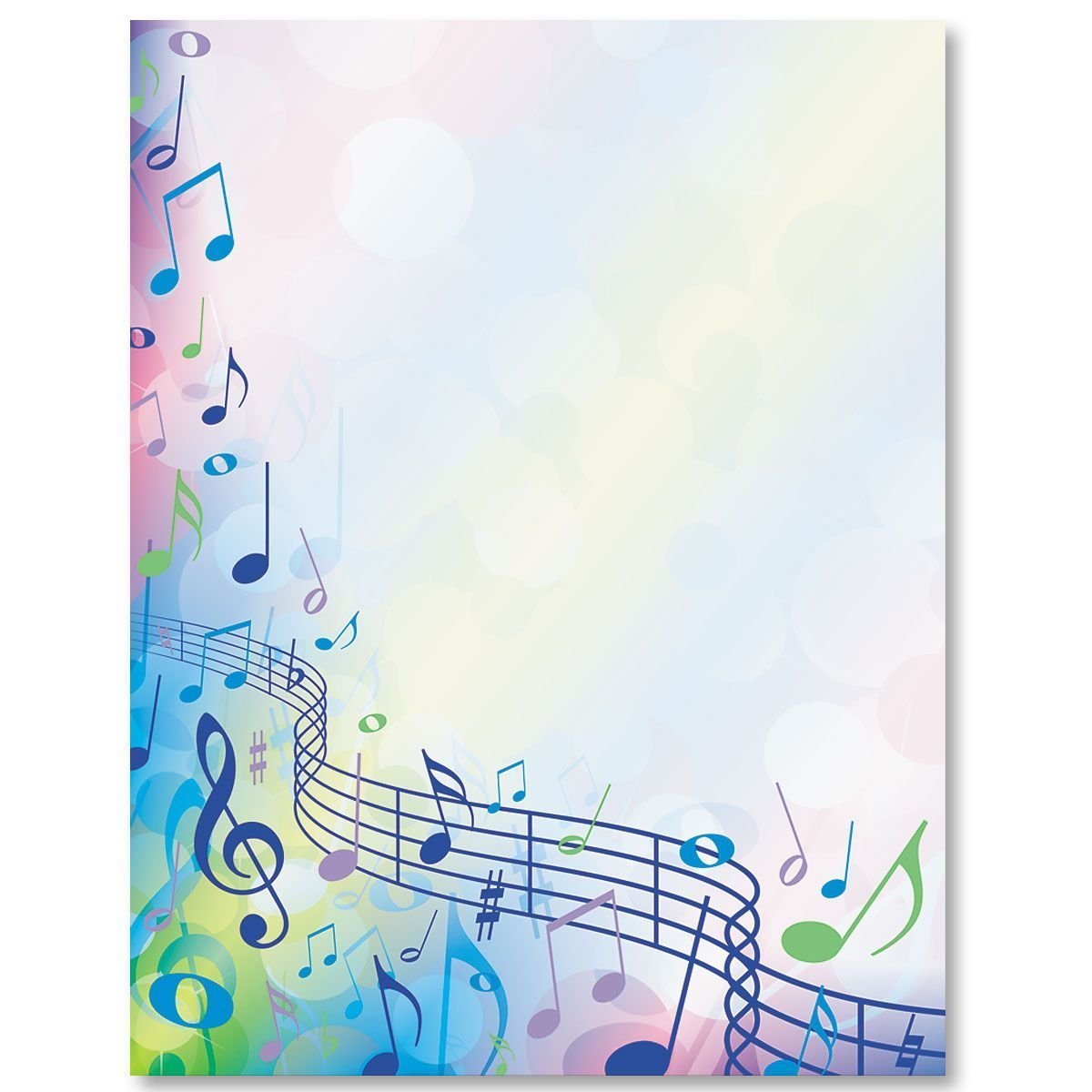 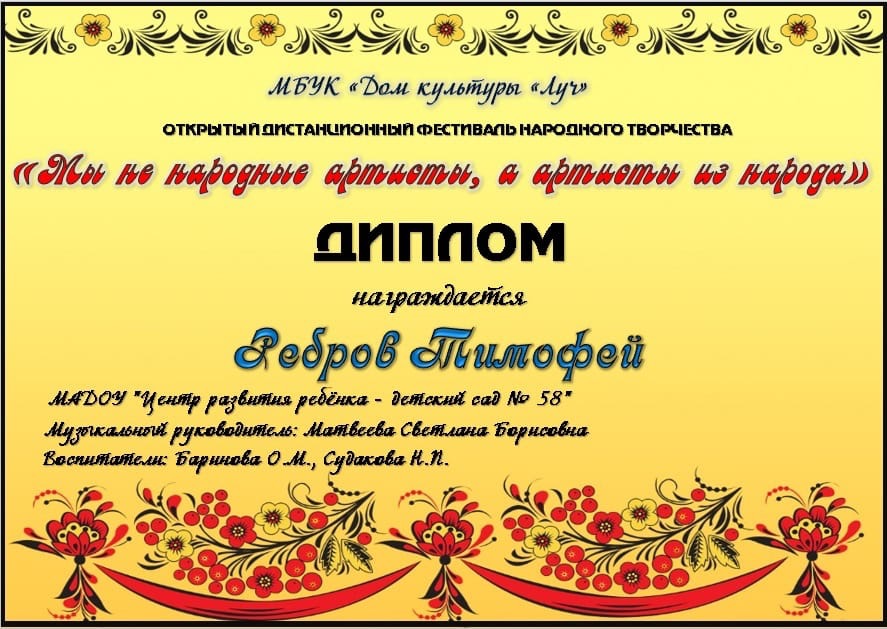 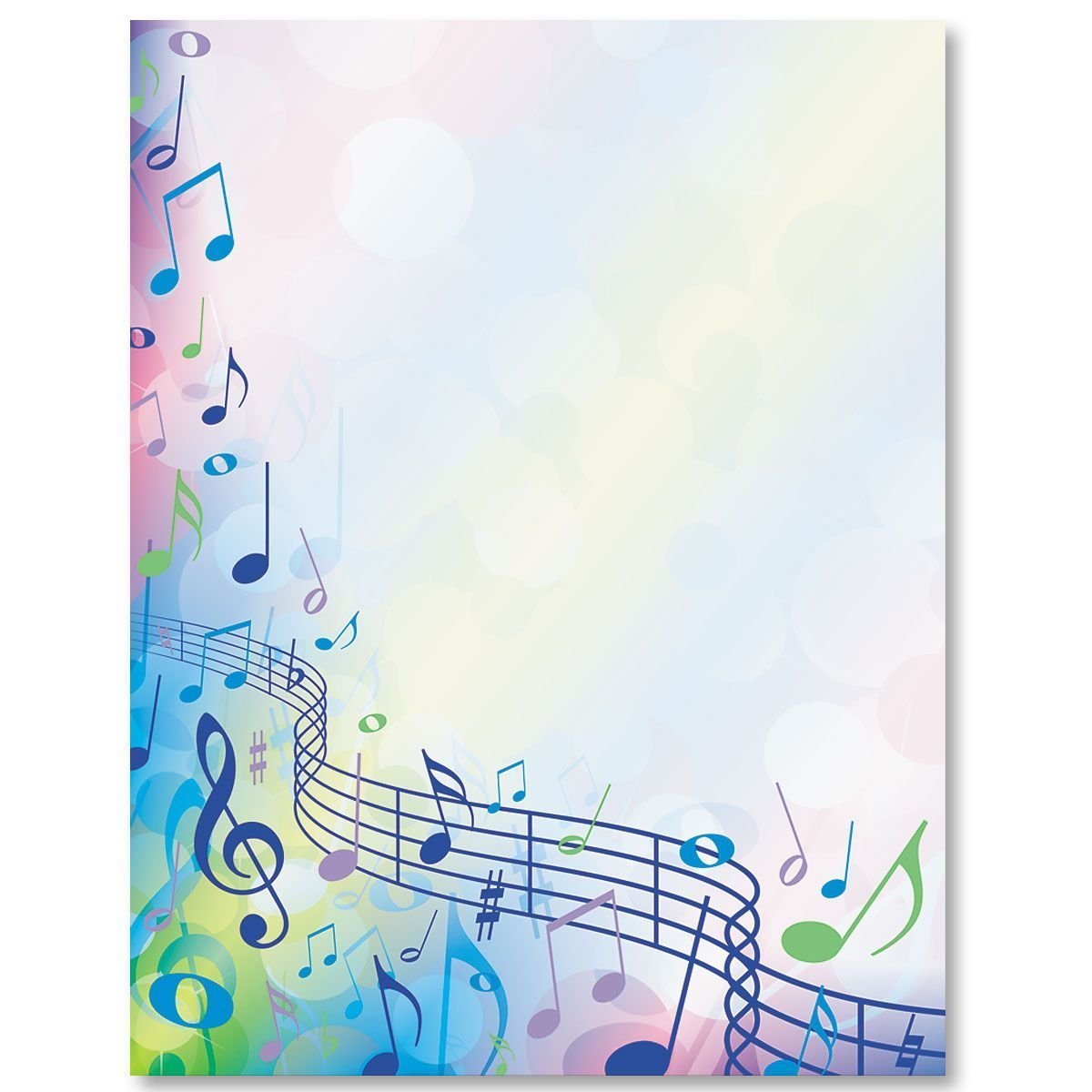 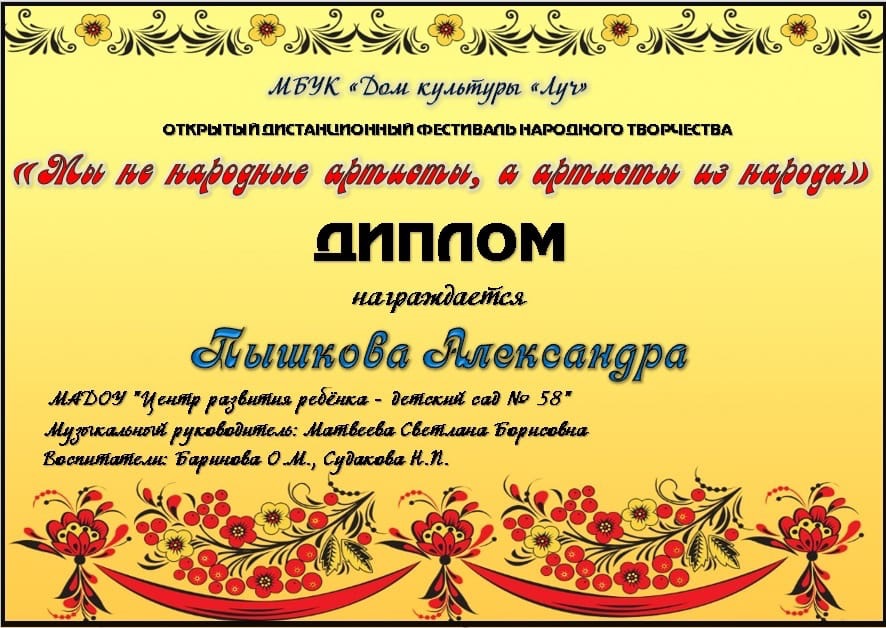 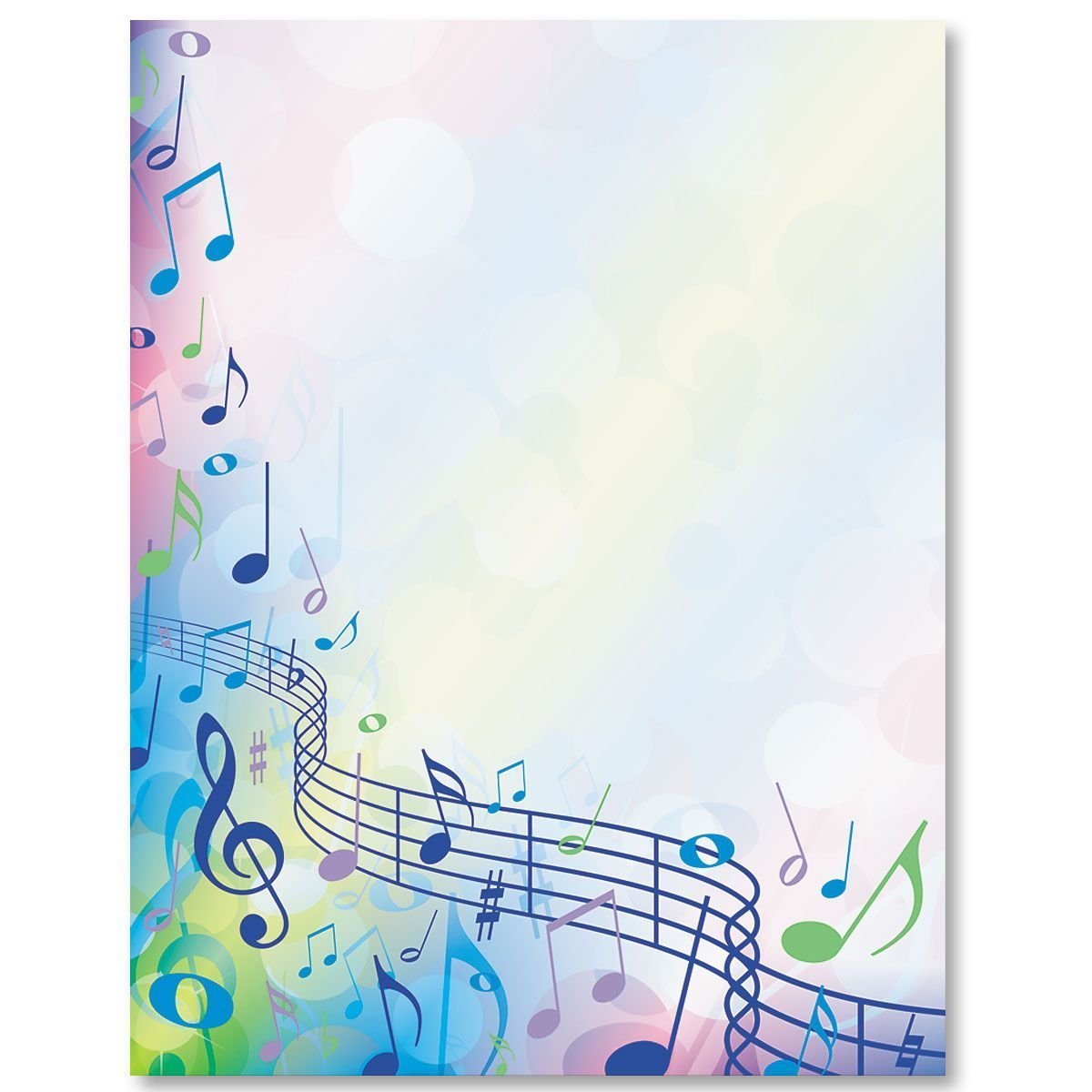 Наличие публикаций
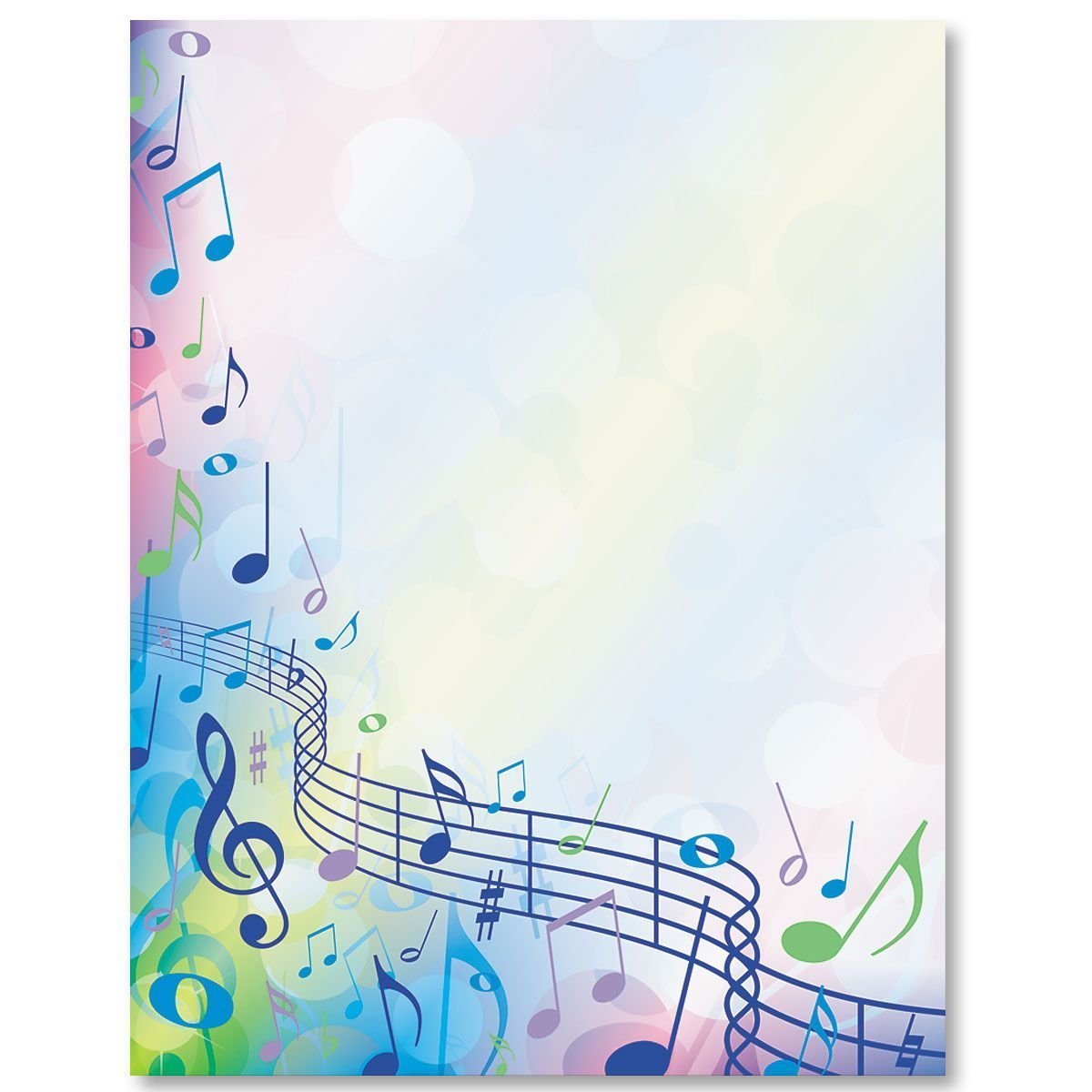 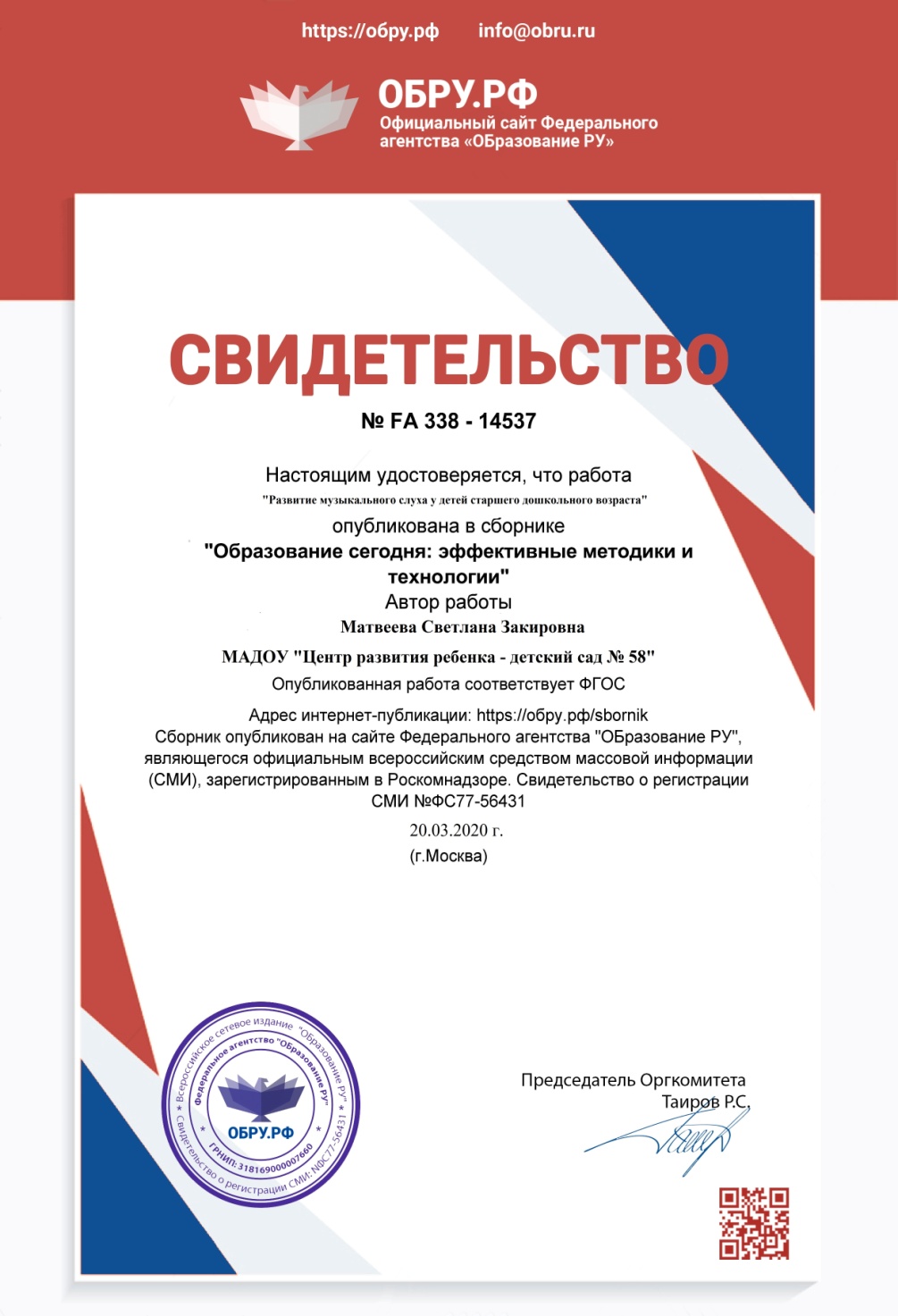 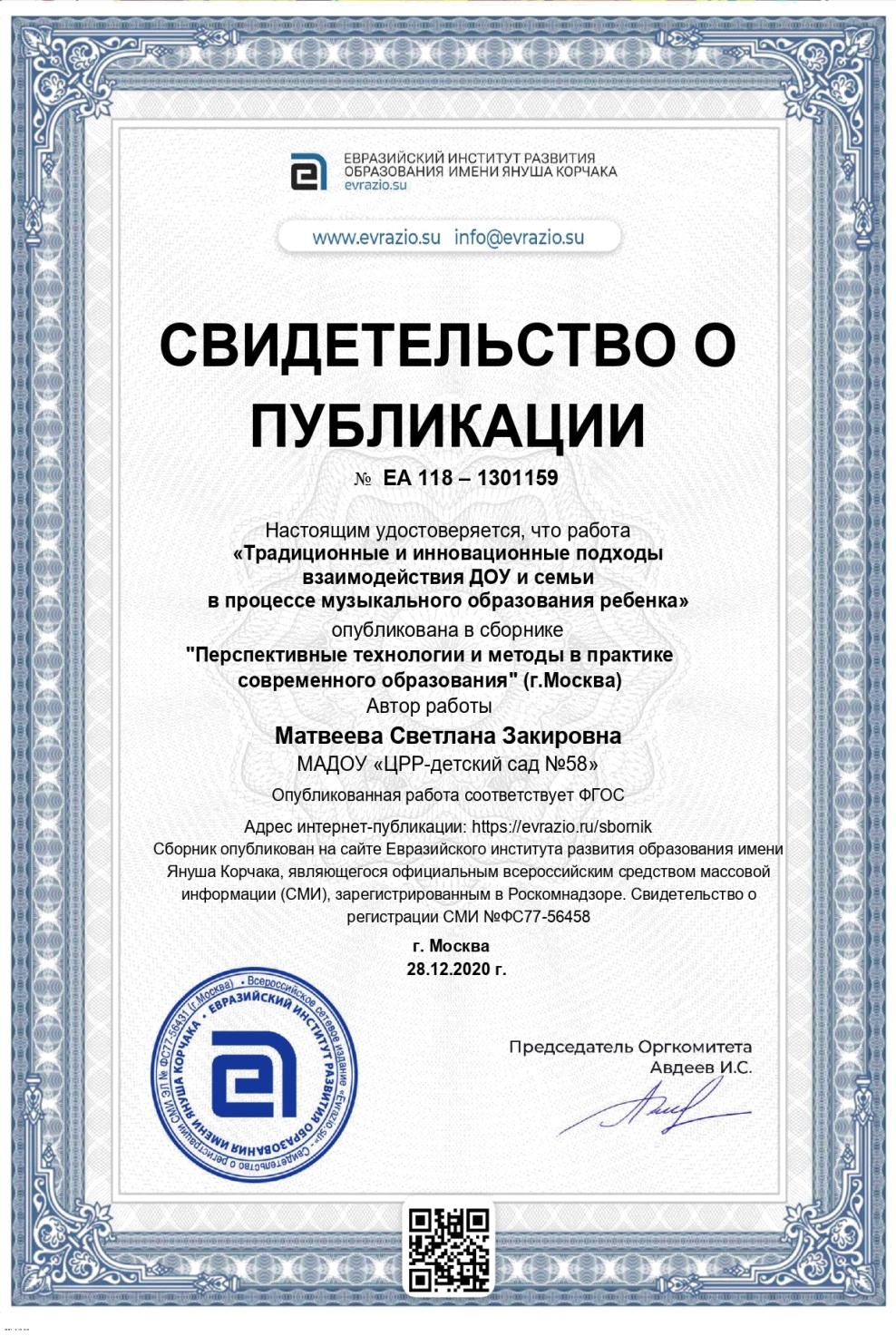 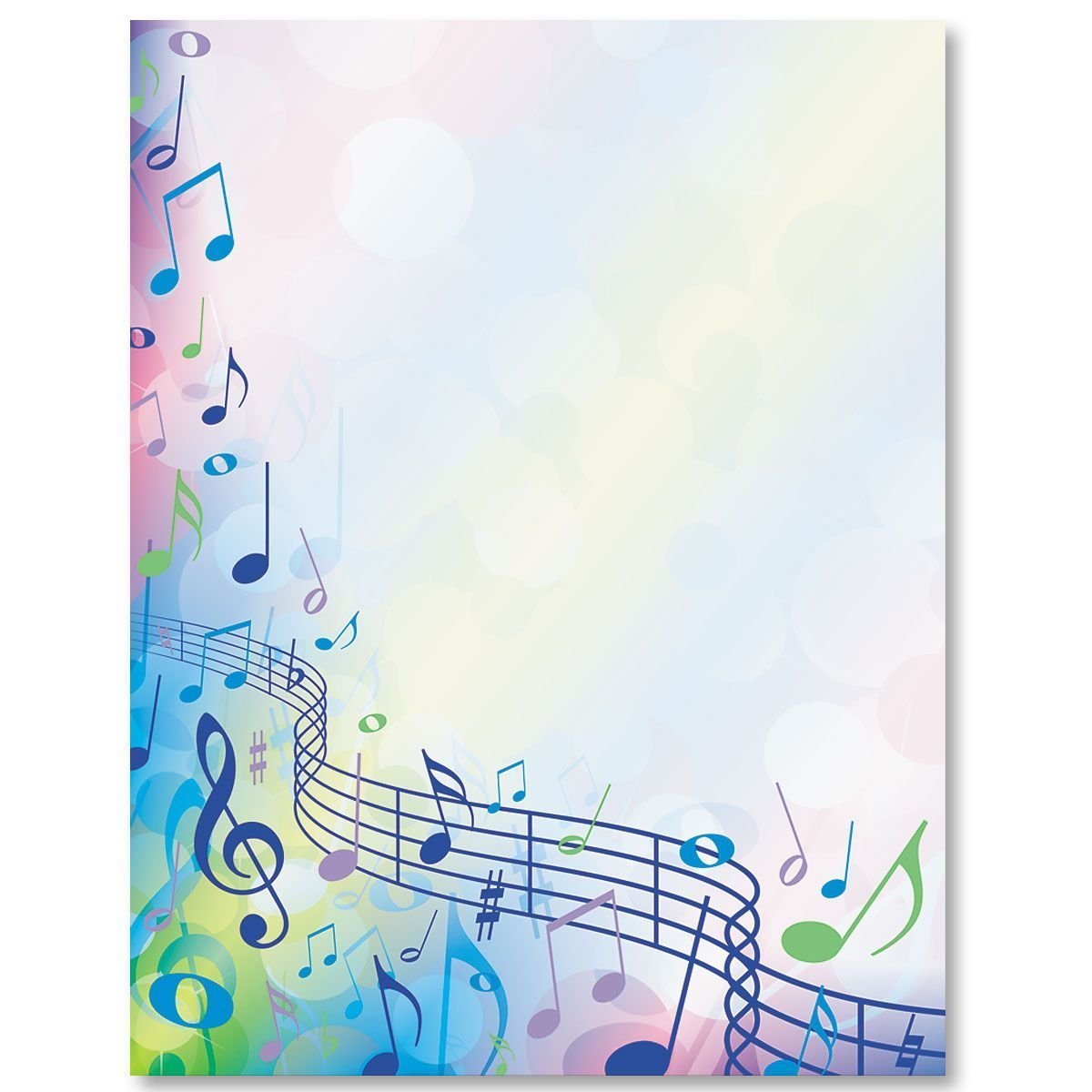 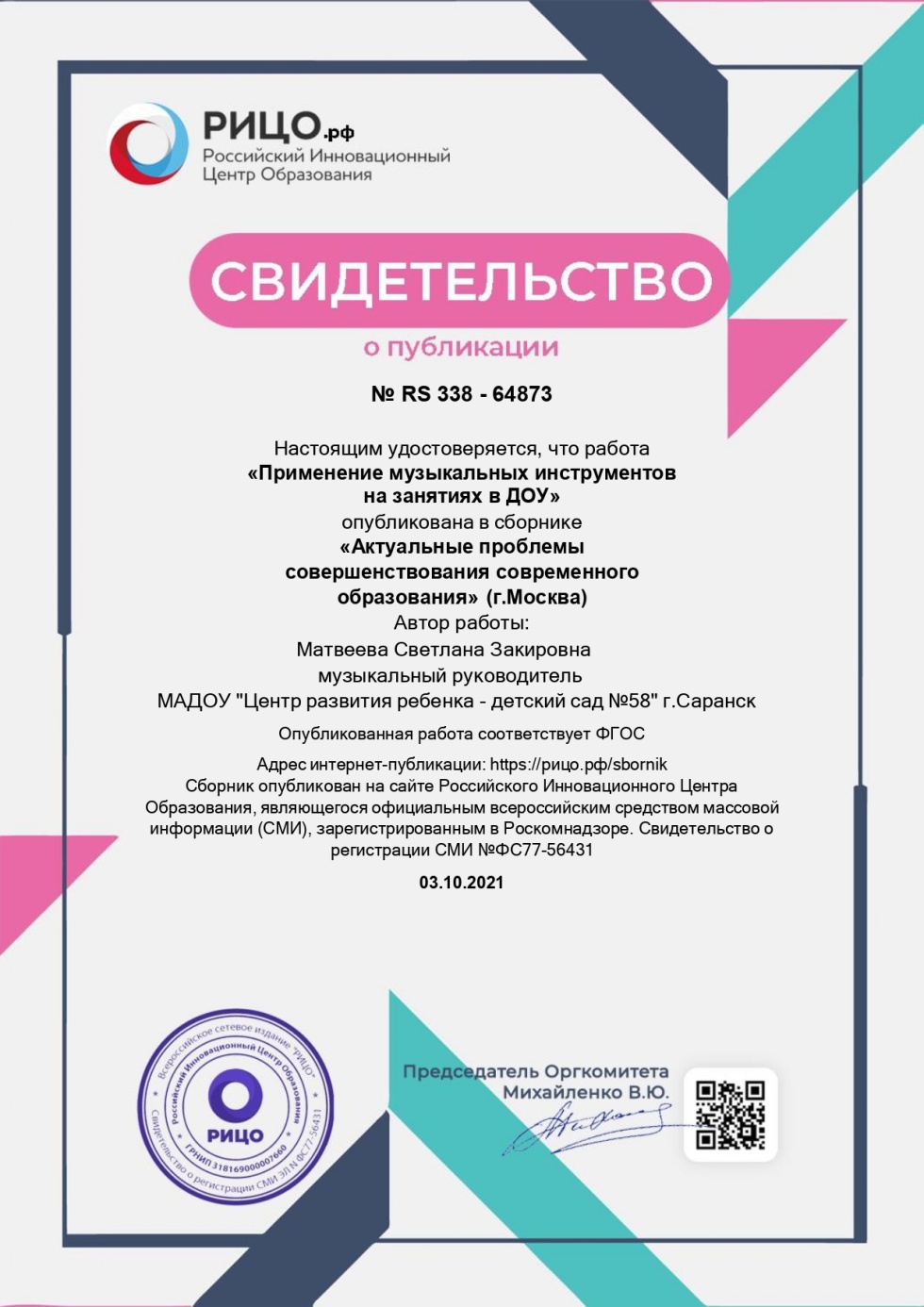 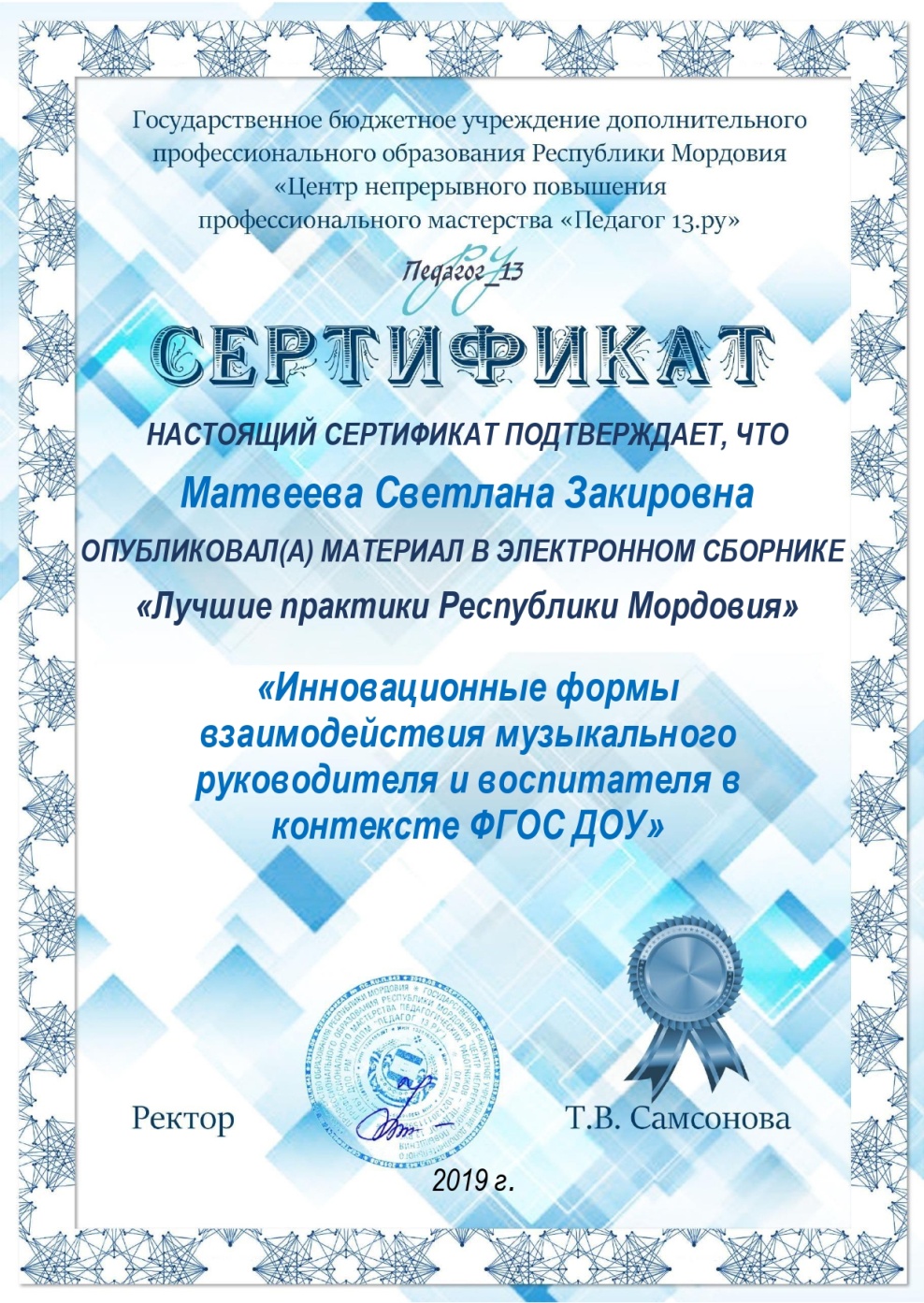 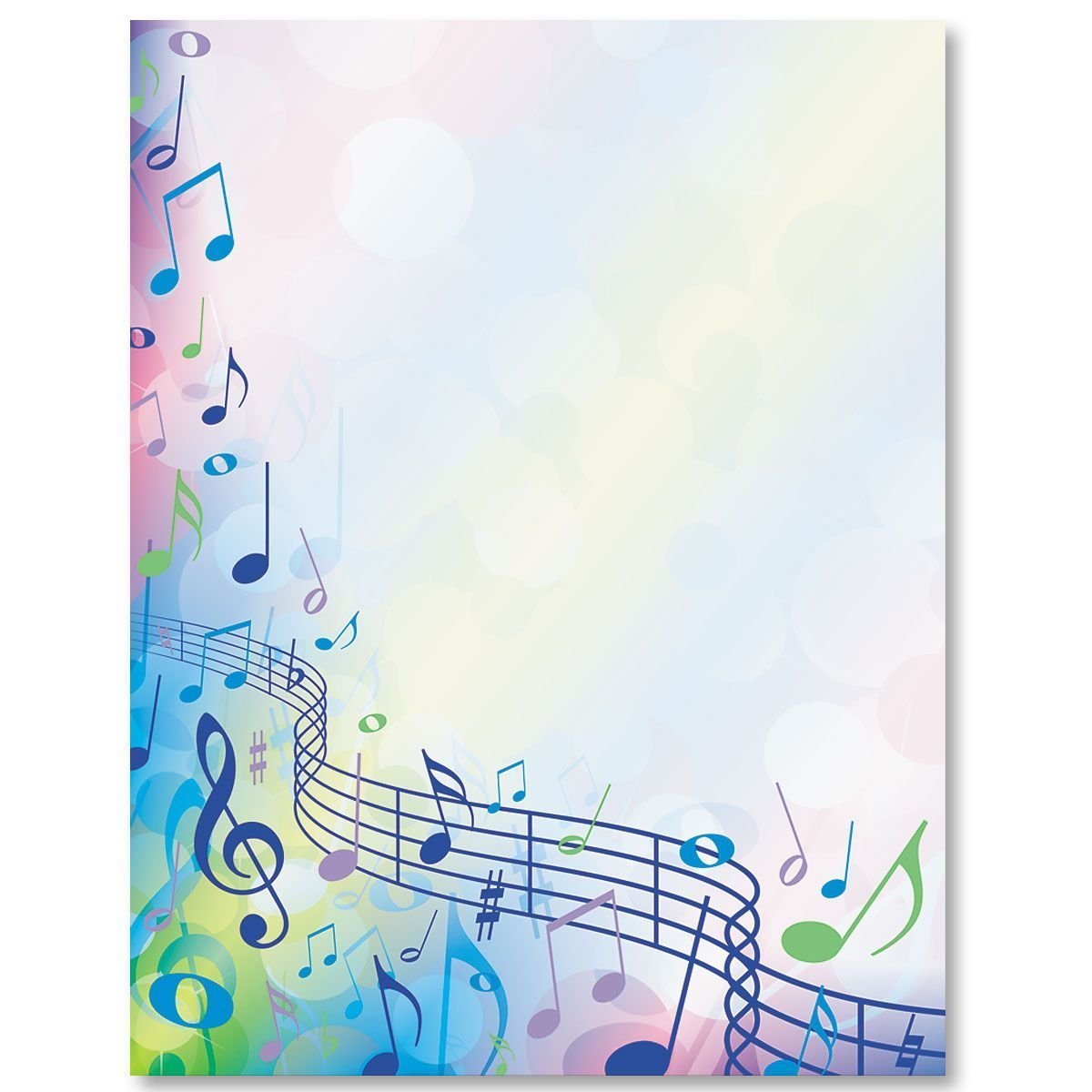 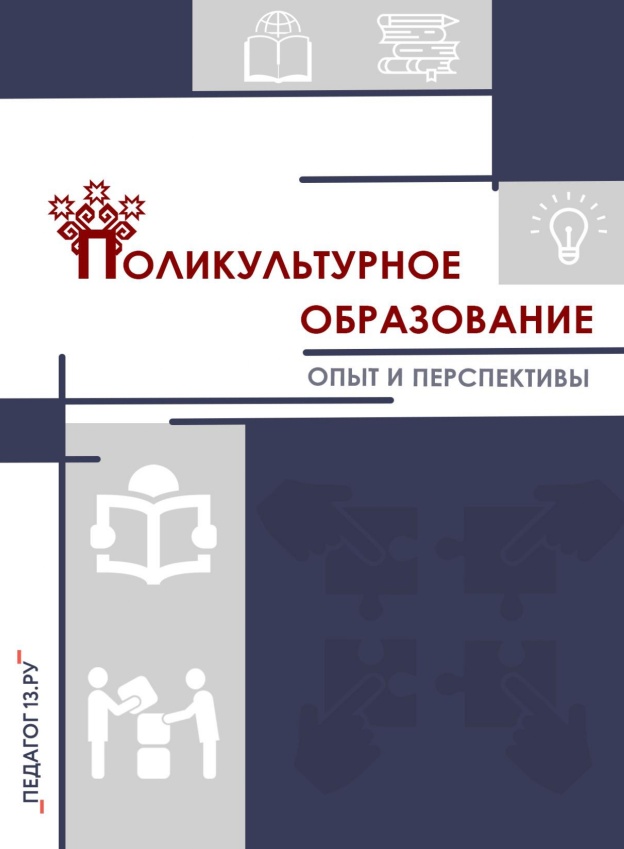 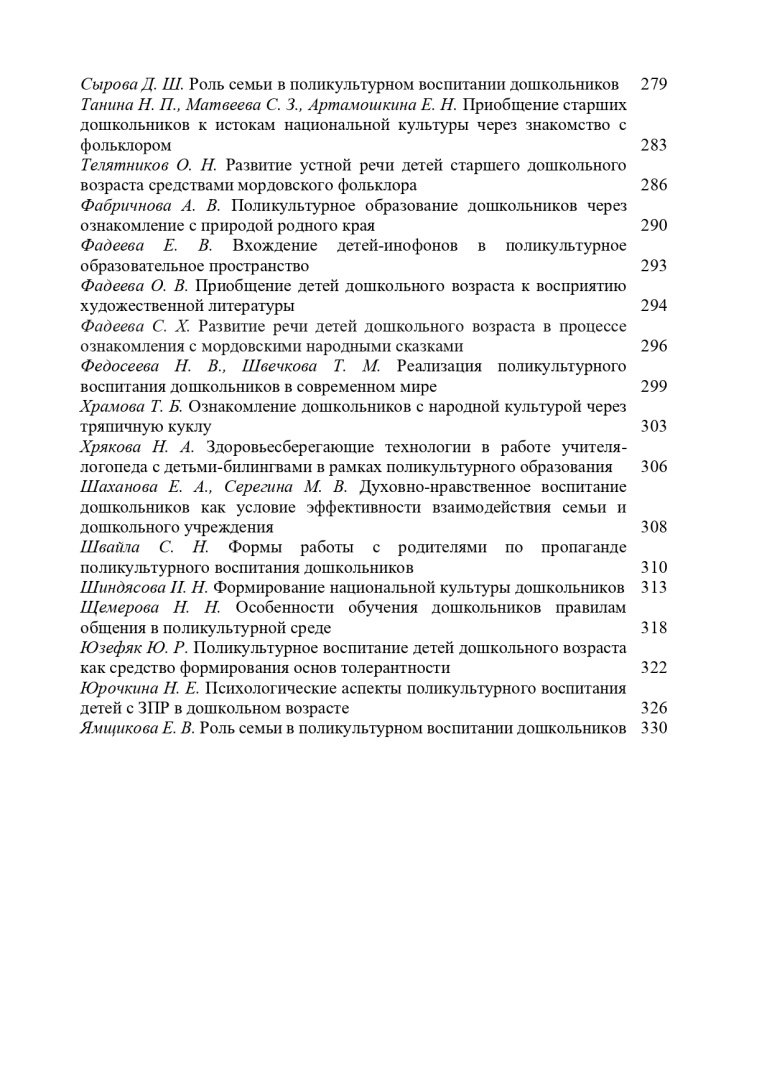 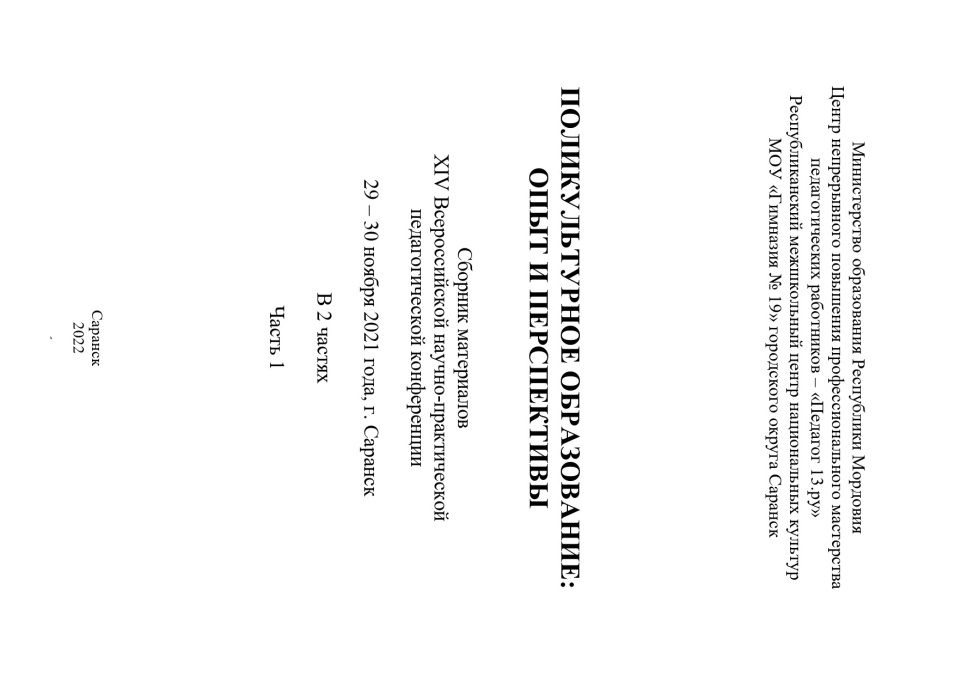 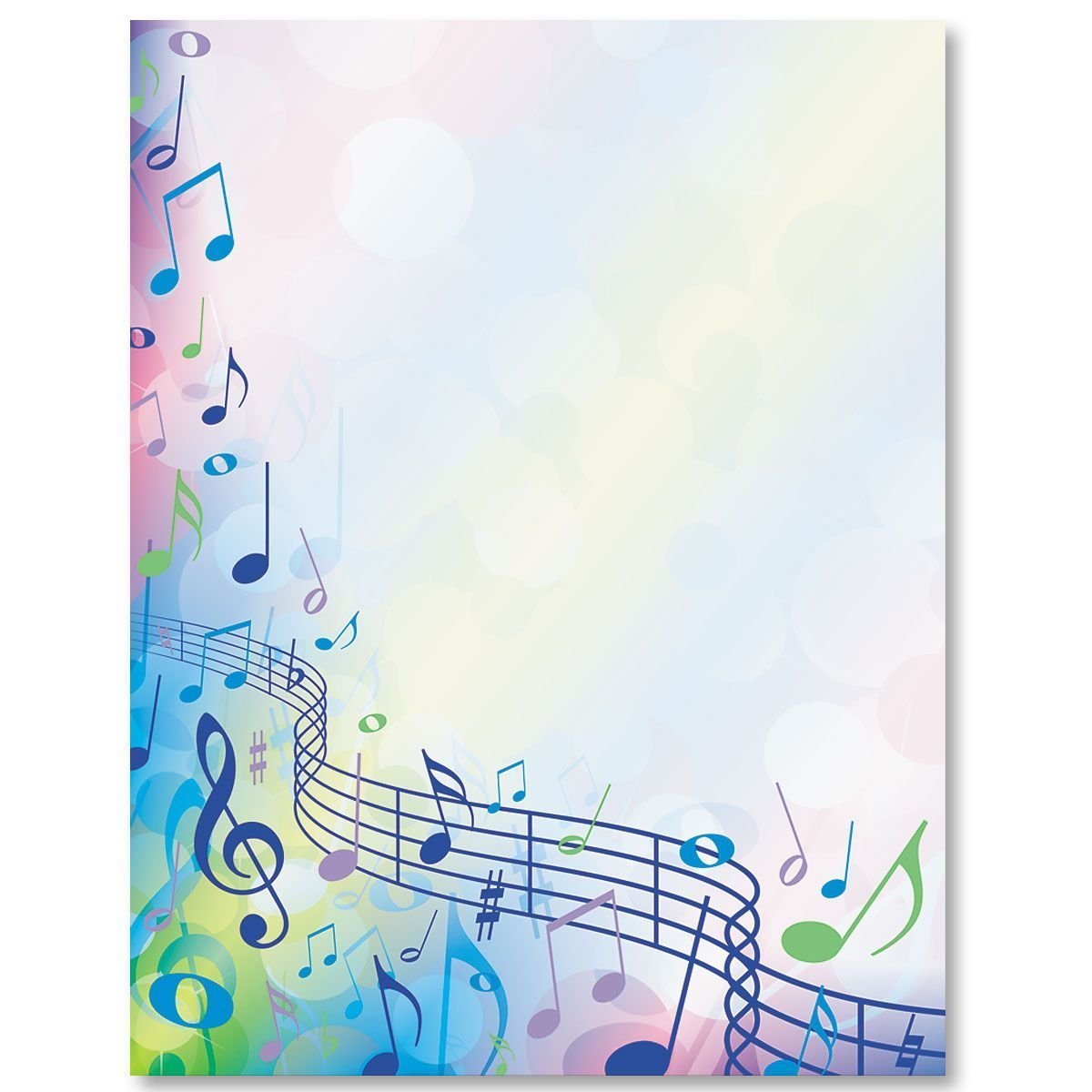 Выступления  на заседаниях методических советов, научно-практических конференциях, педагогических чтениях, семинарах, секциях, форумах, радиопередачах
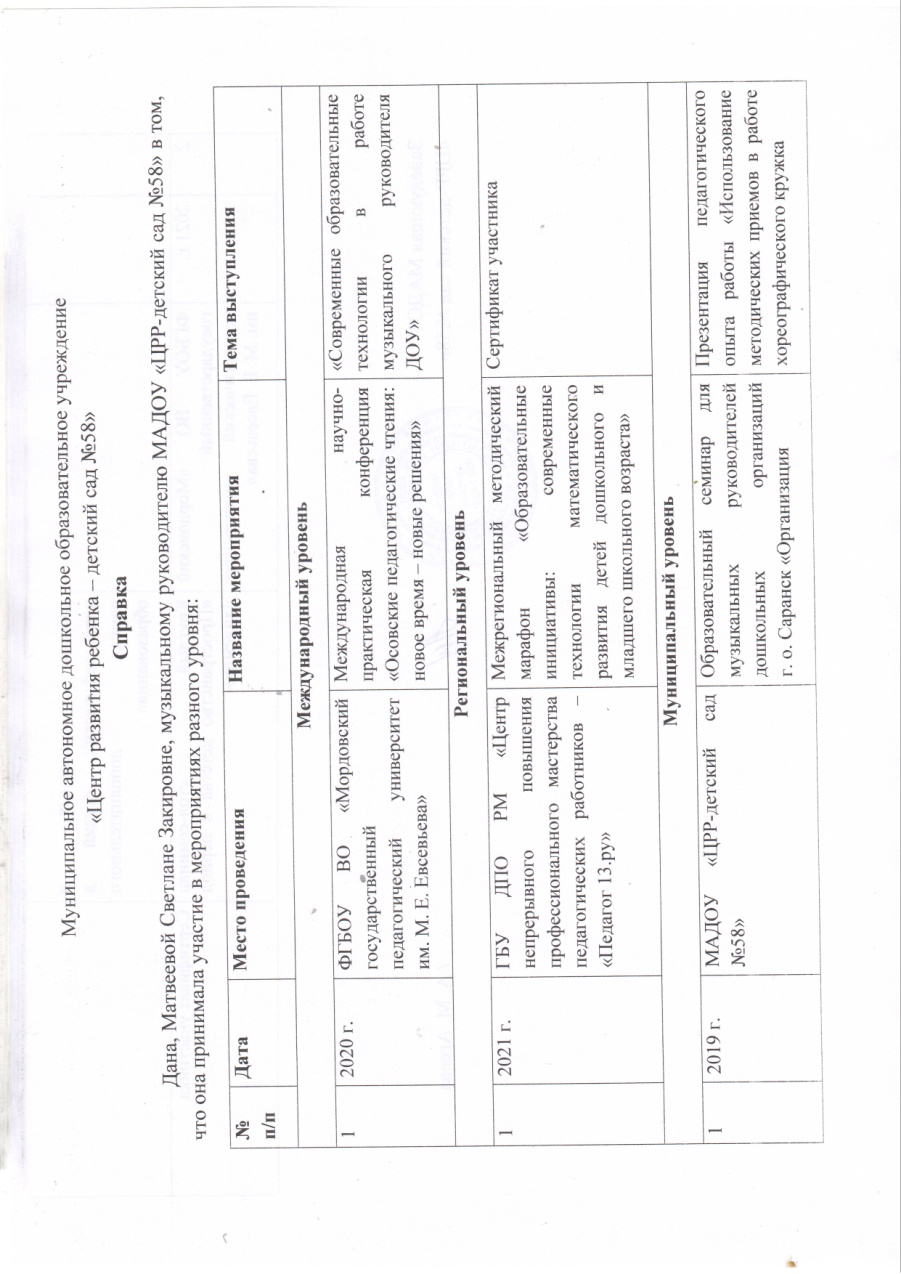 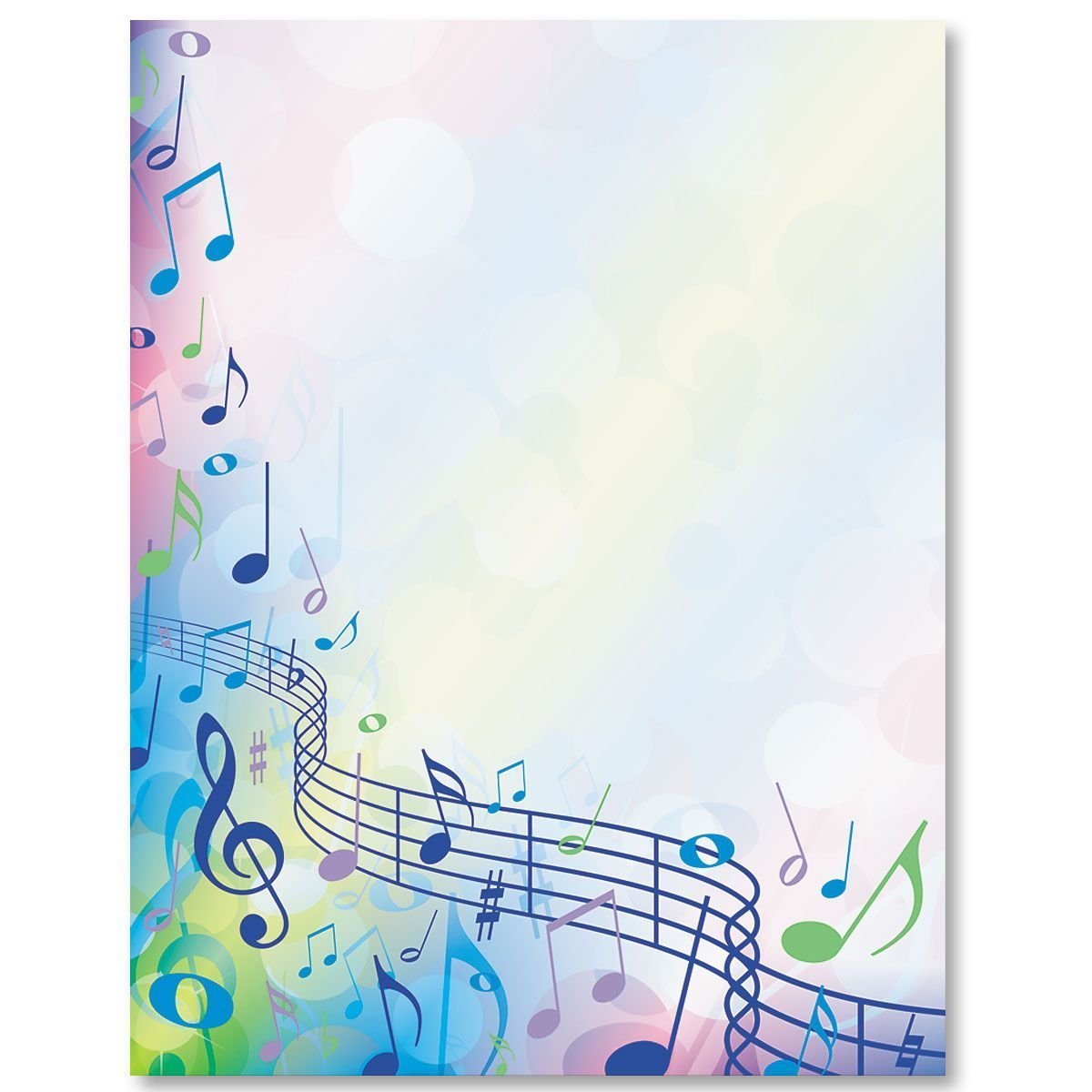 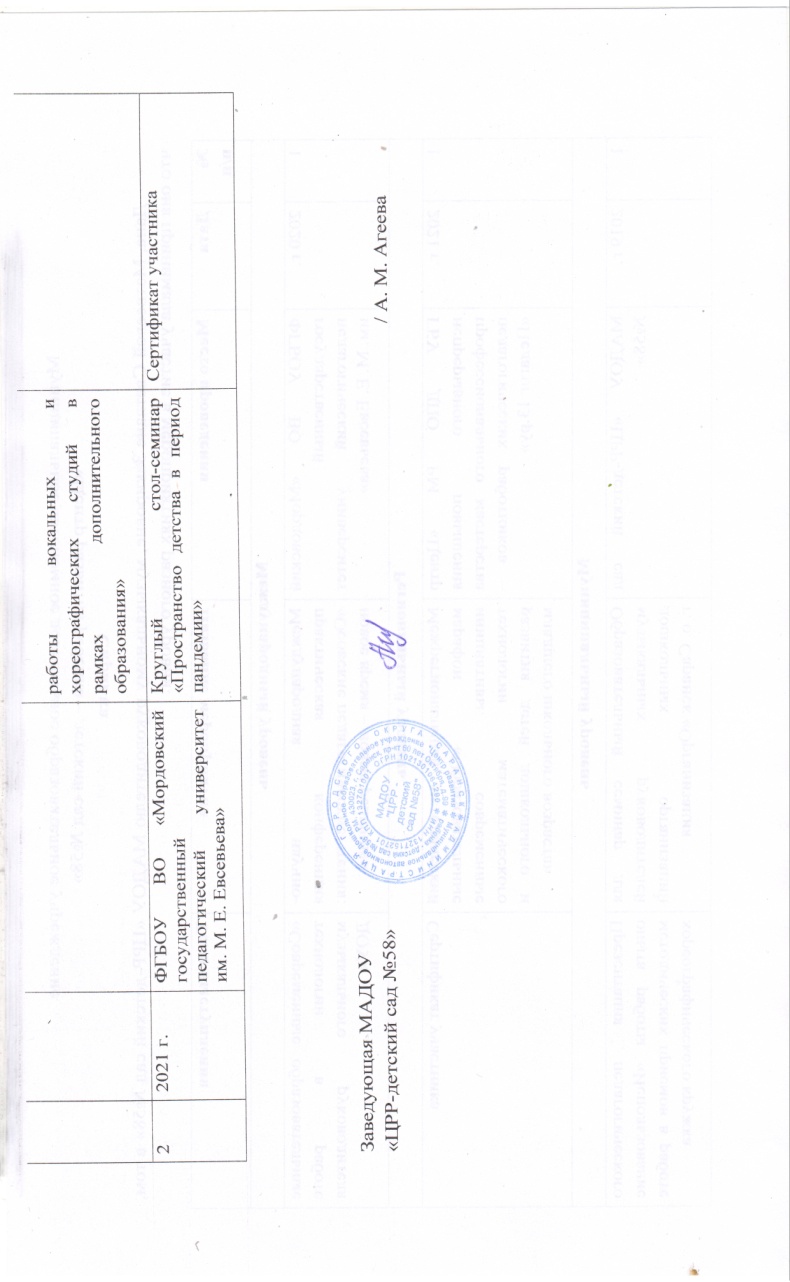 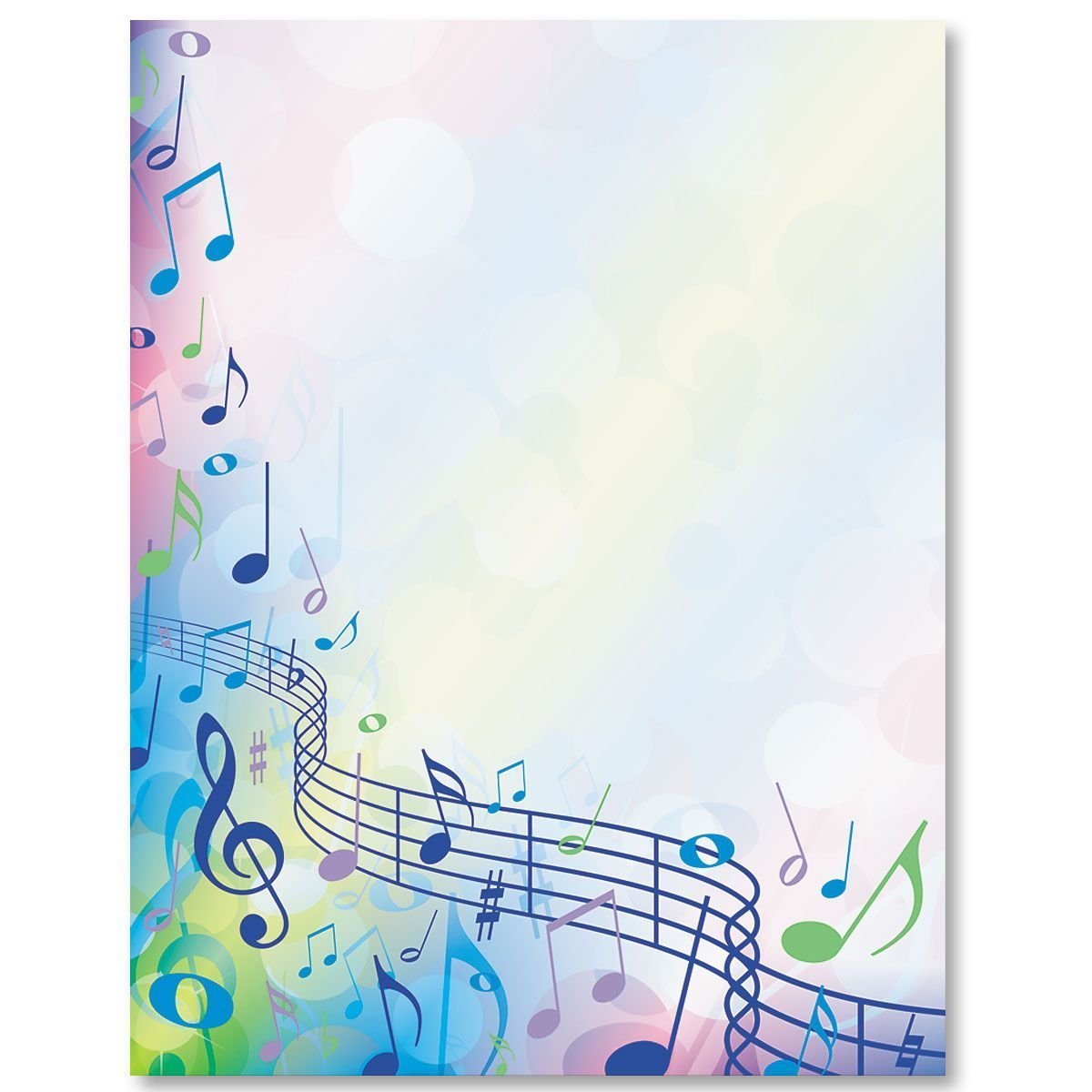 Международный уровень
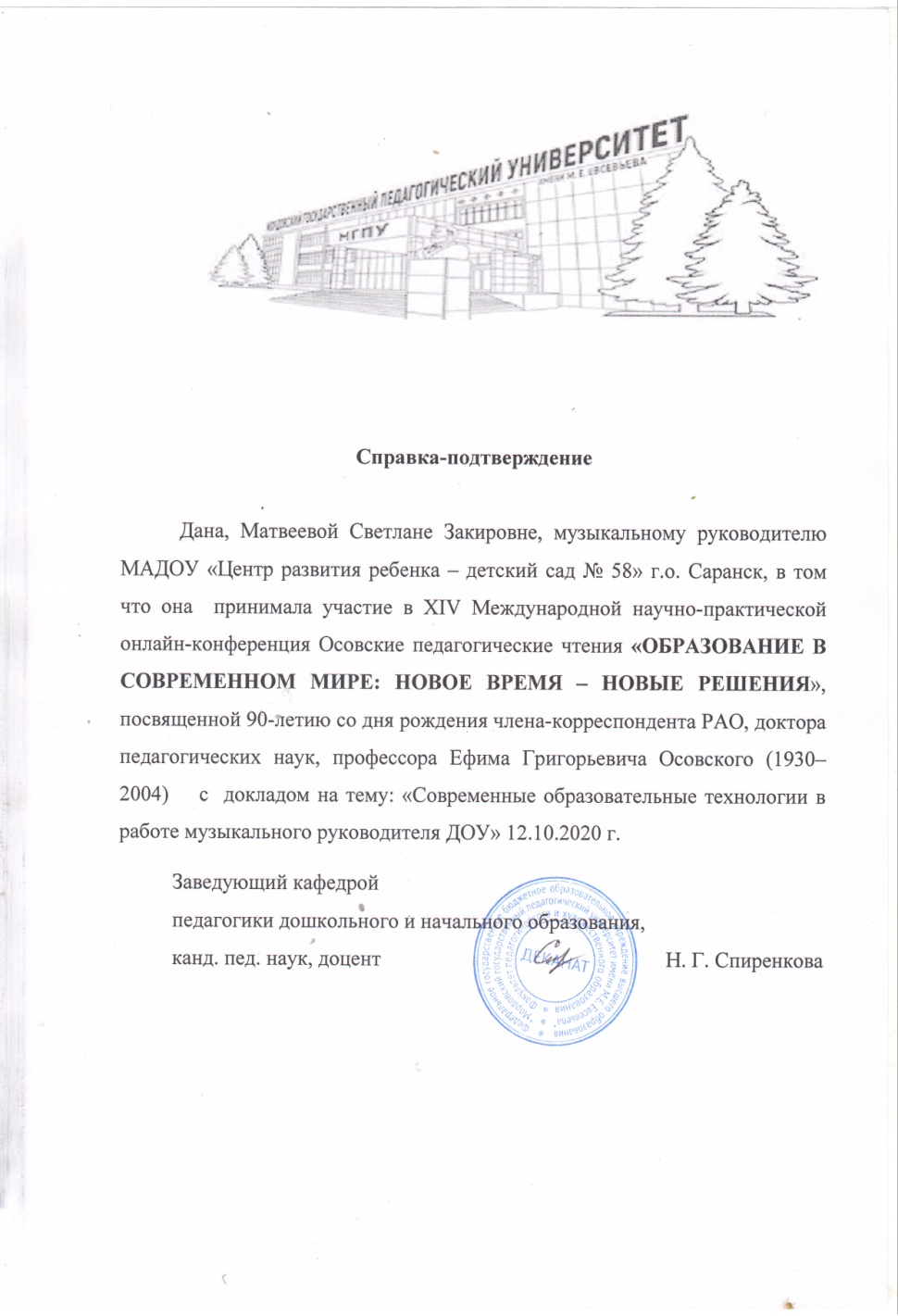 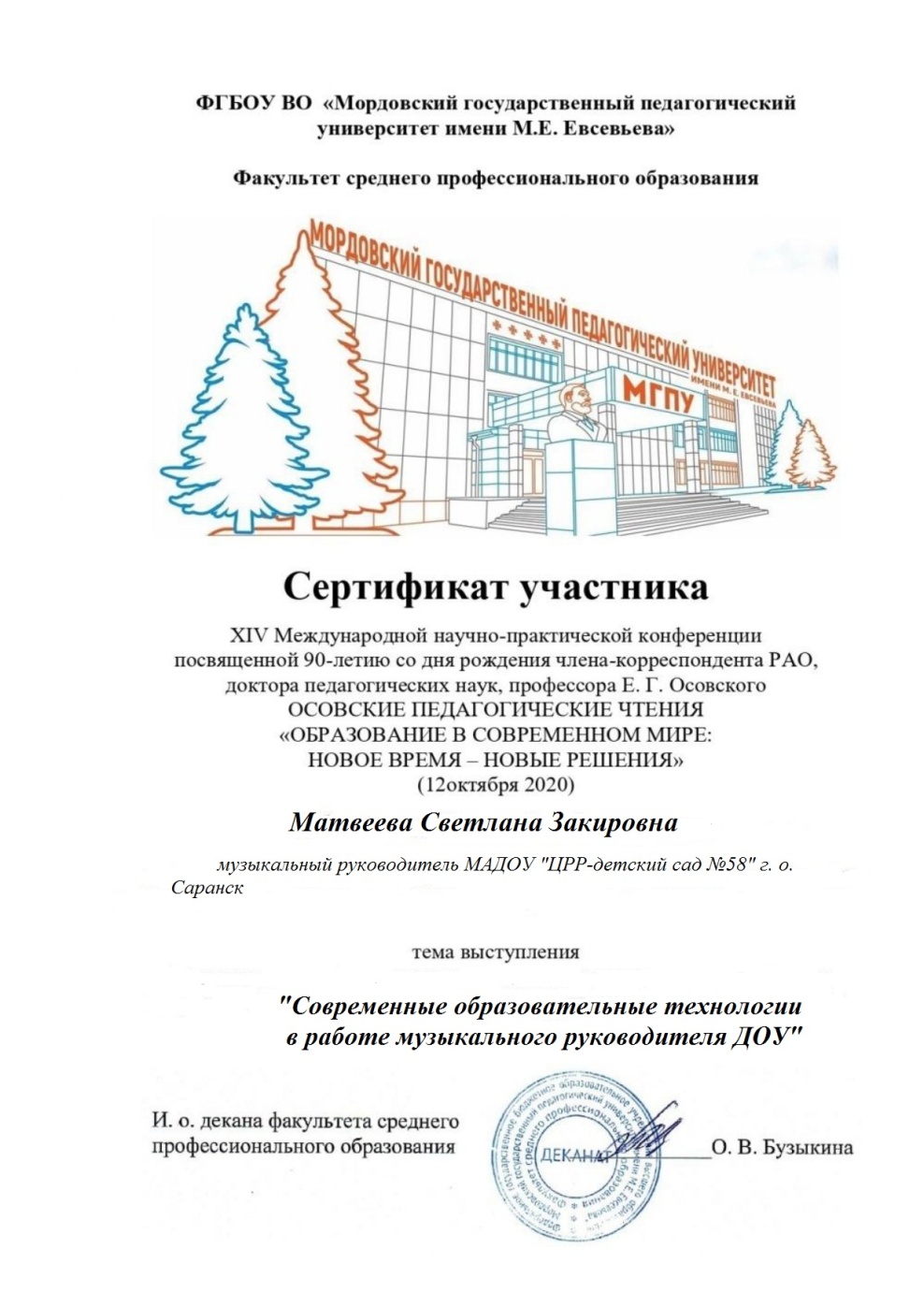 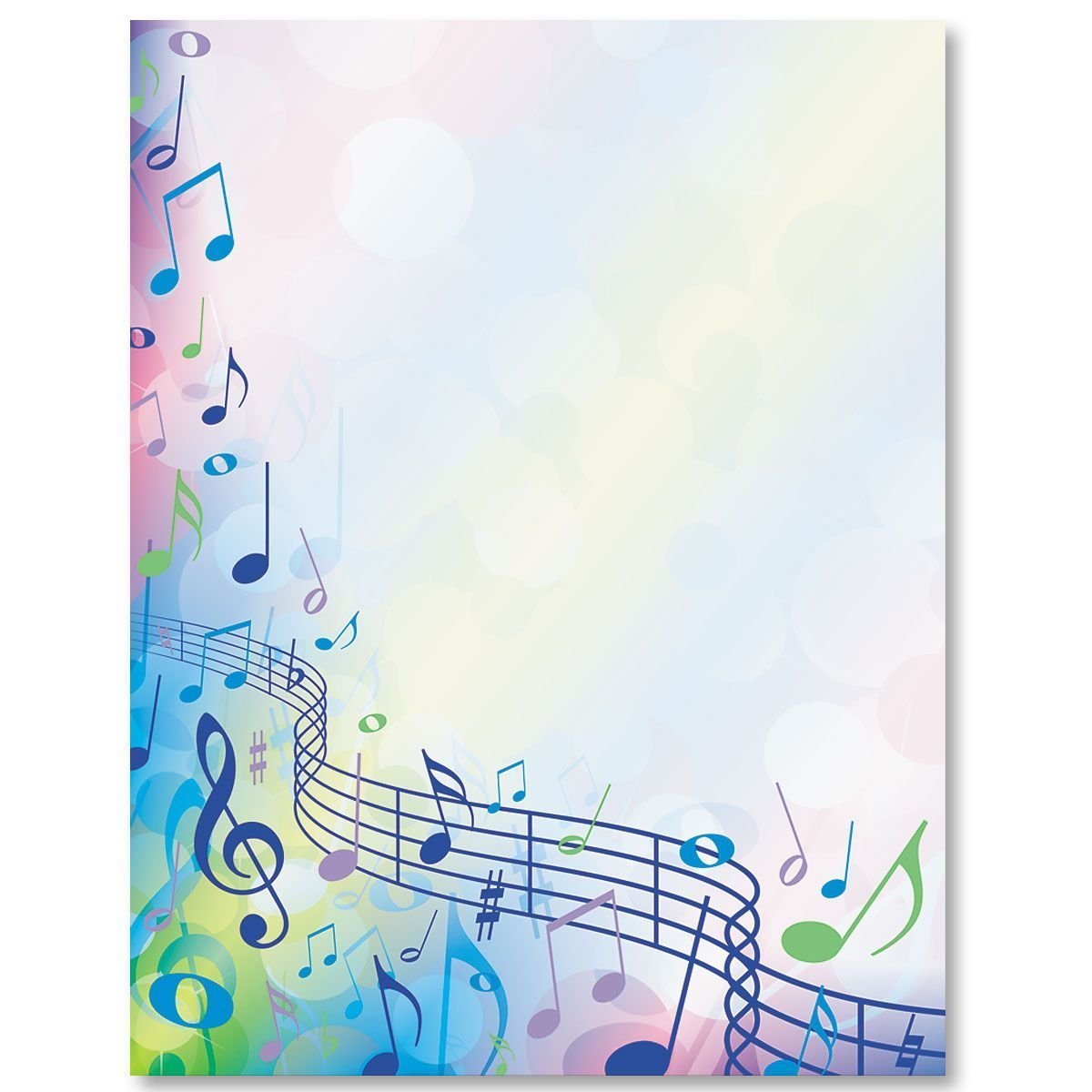 Региональный уровень
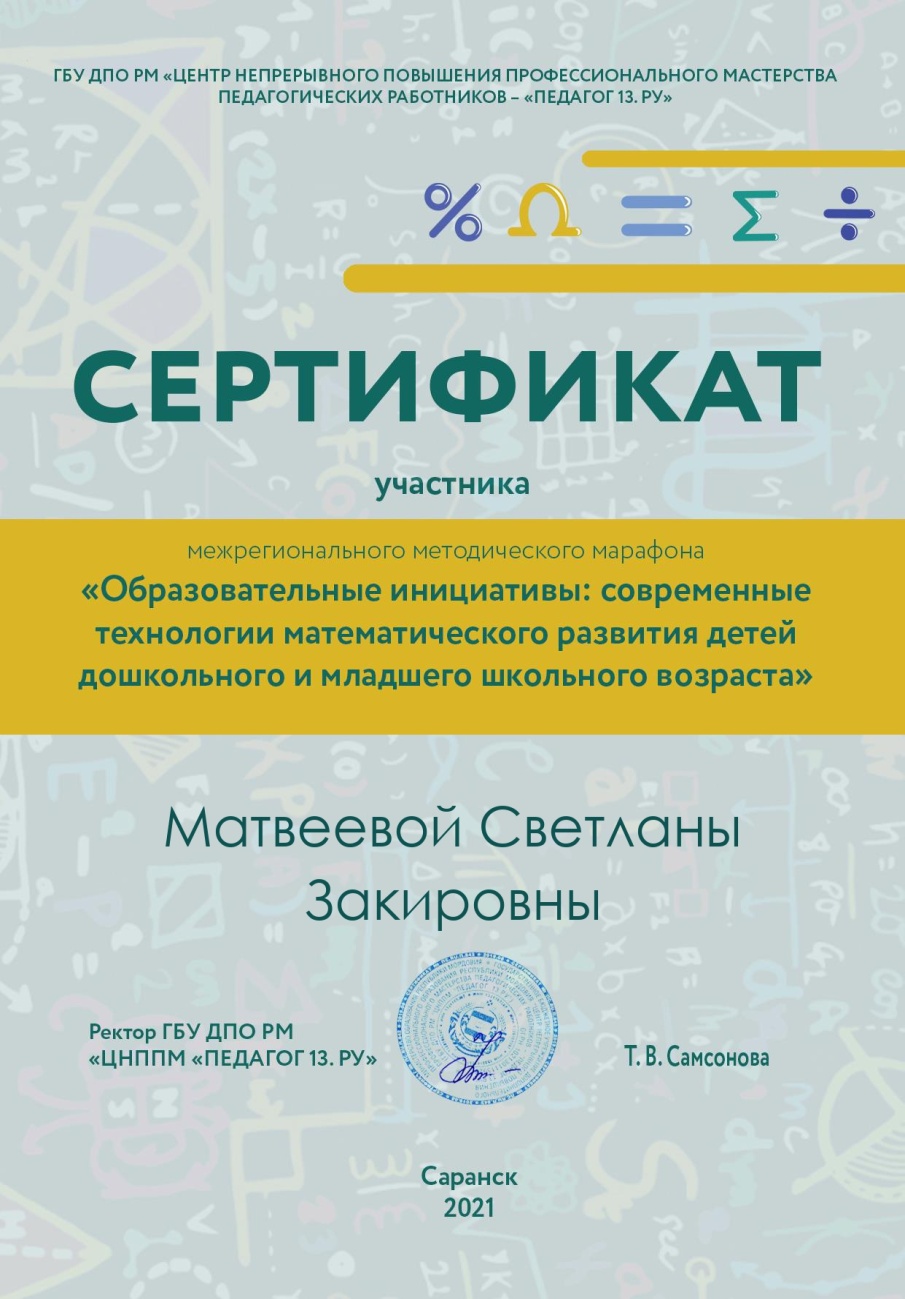 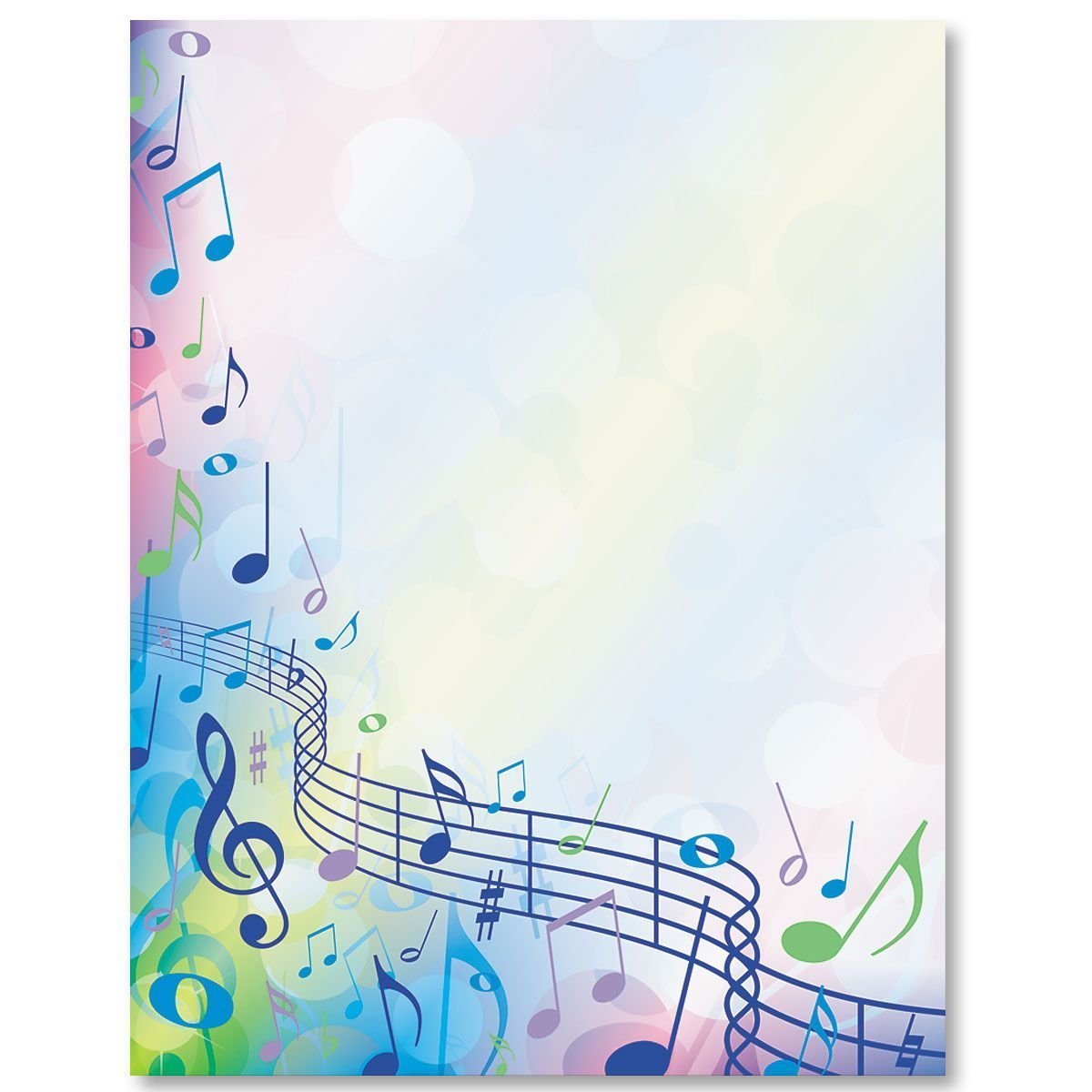 Муниципальный уровень
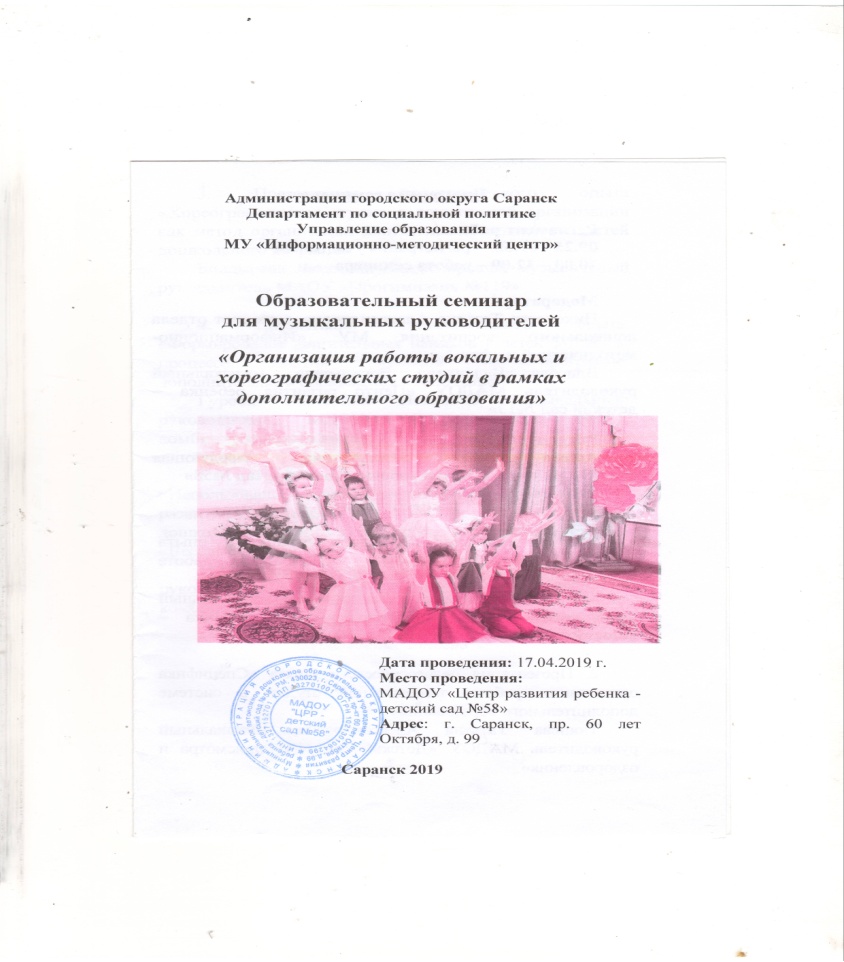 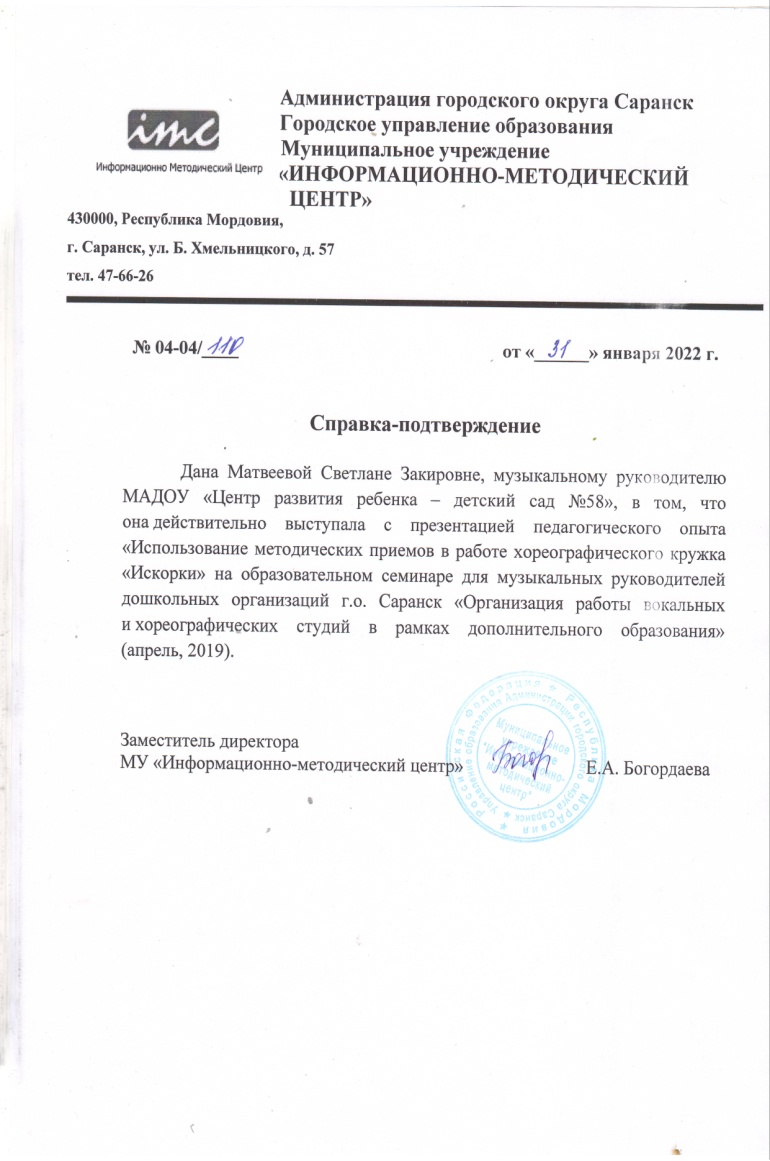 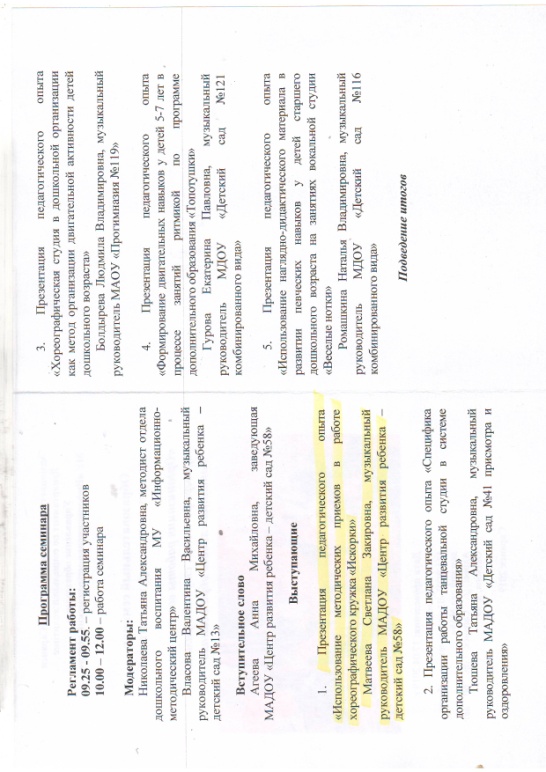 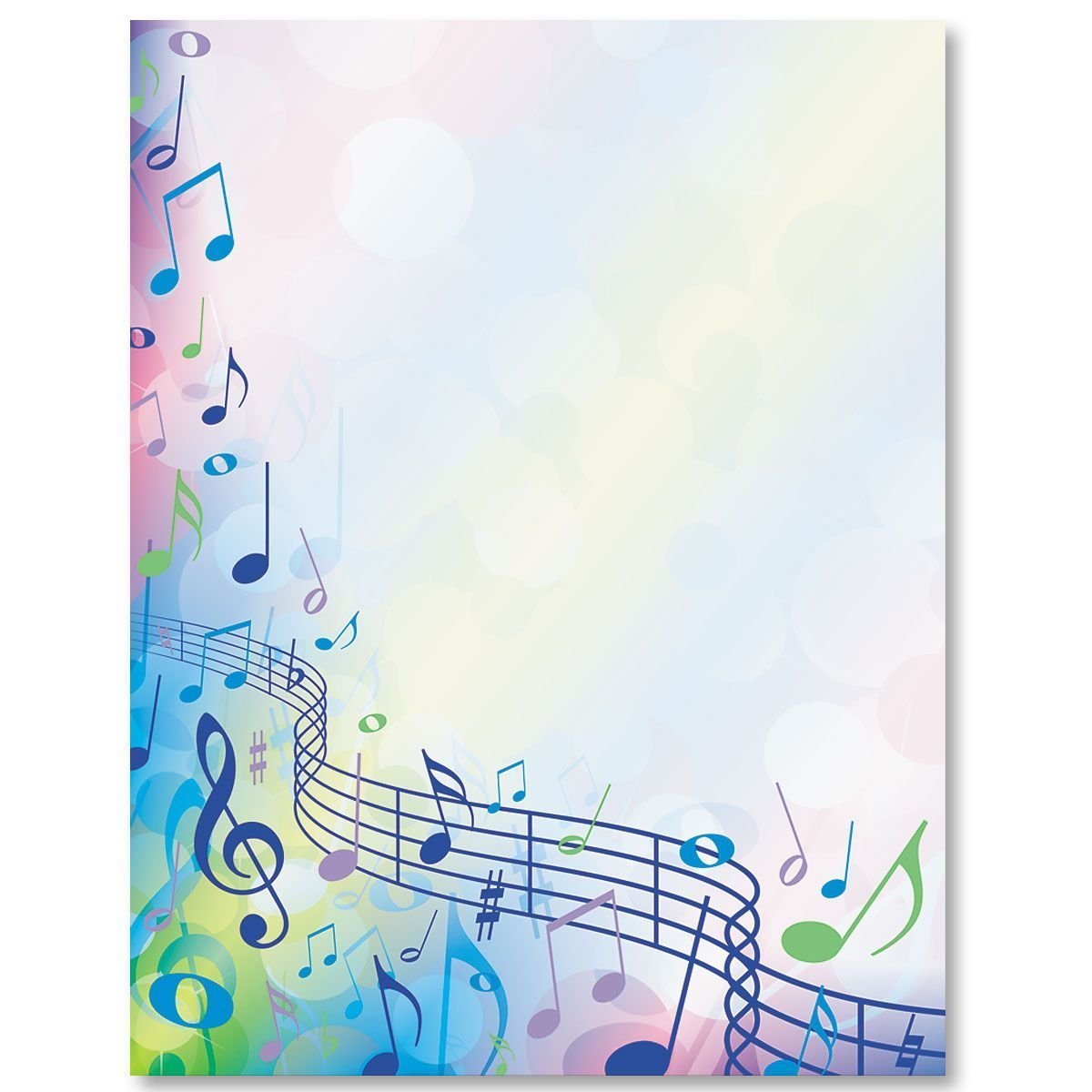 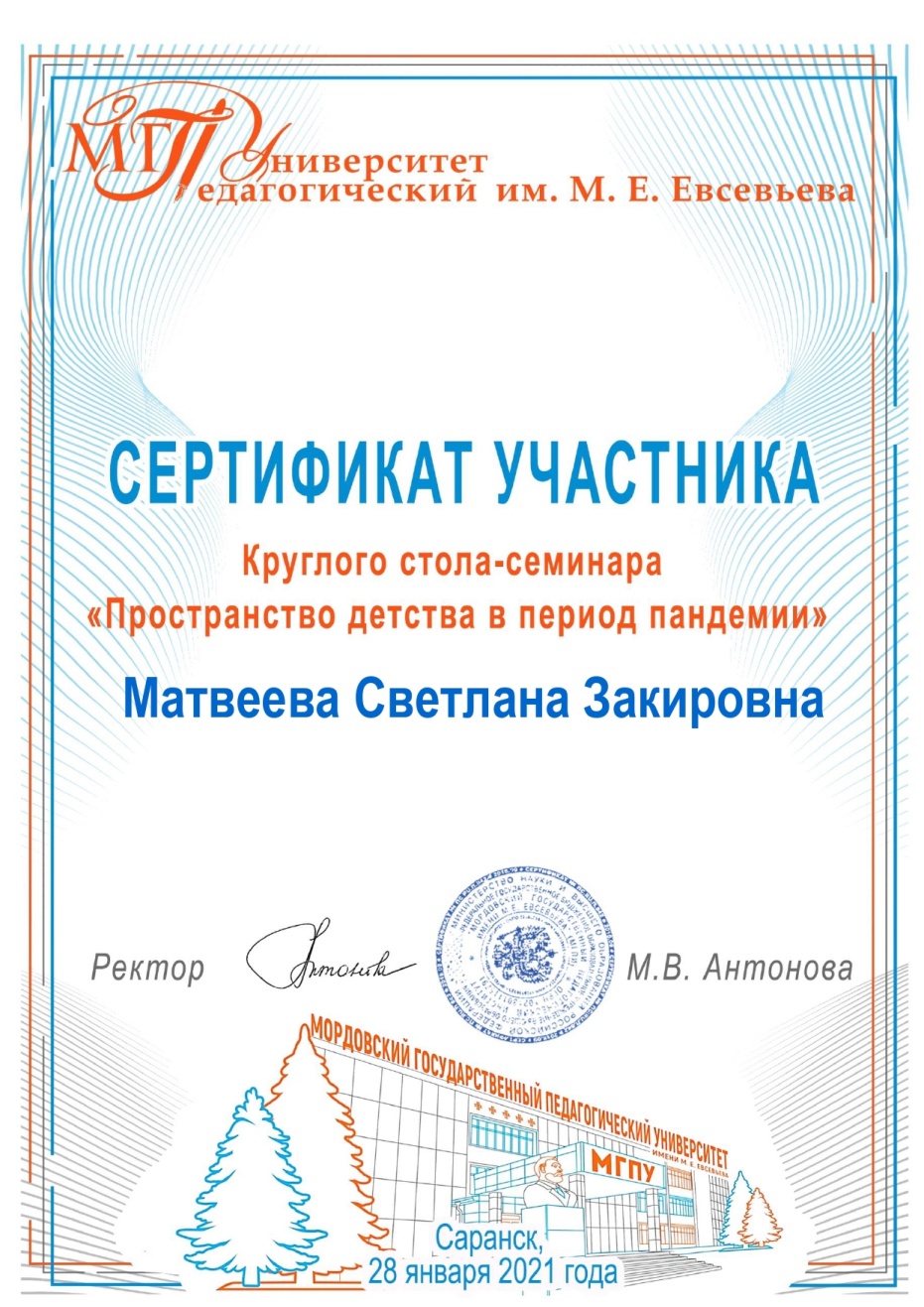 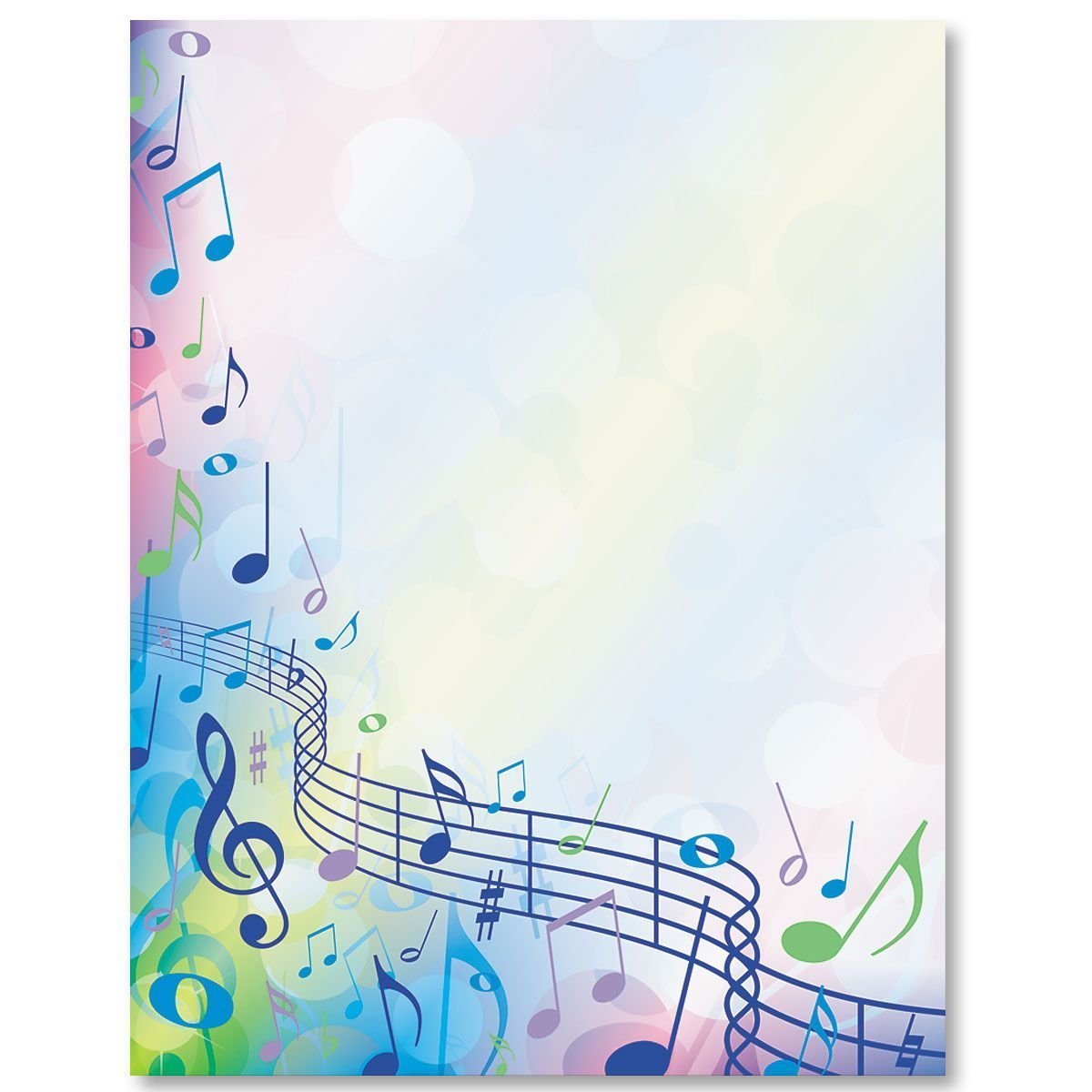 Проведение открытых занятий, мастер-классов, мероприятий
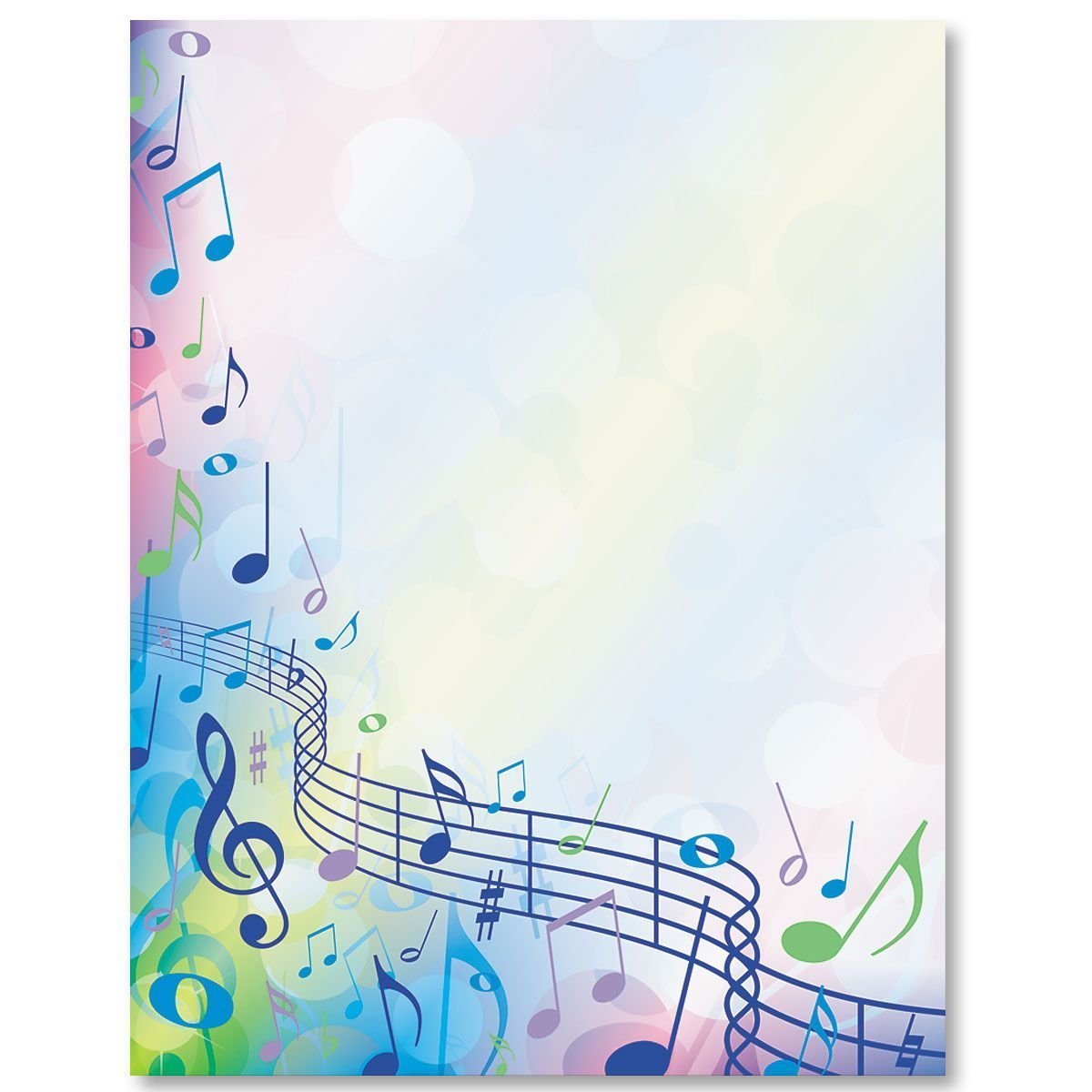 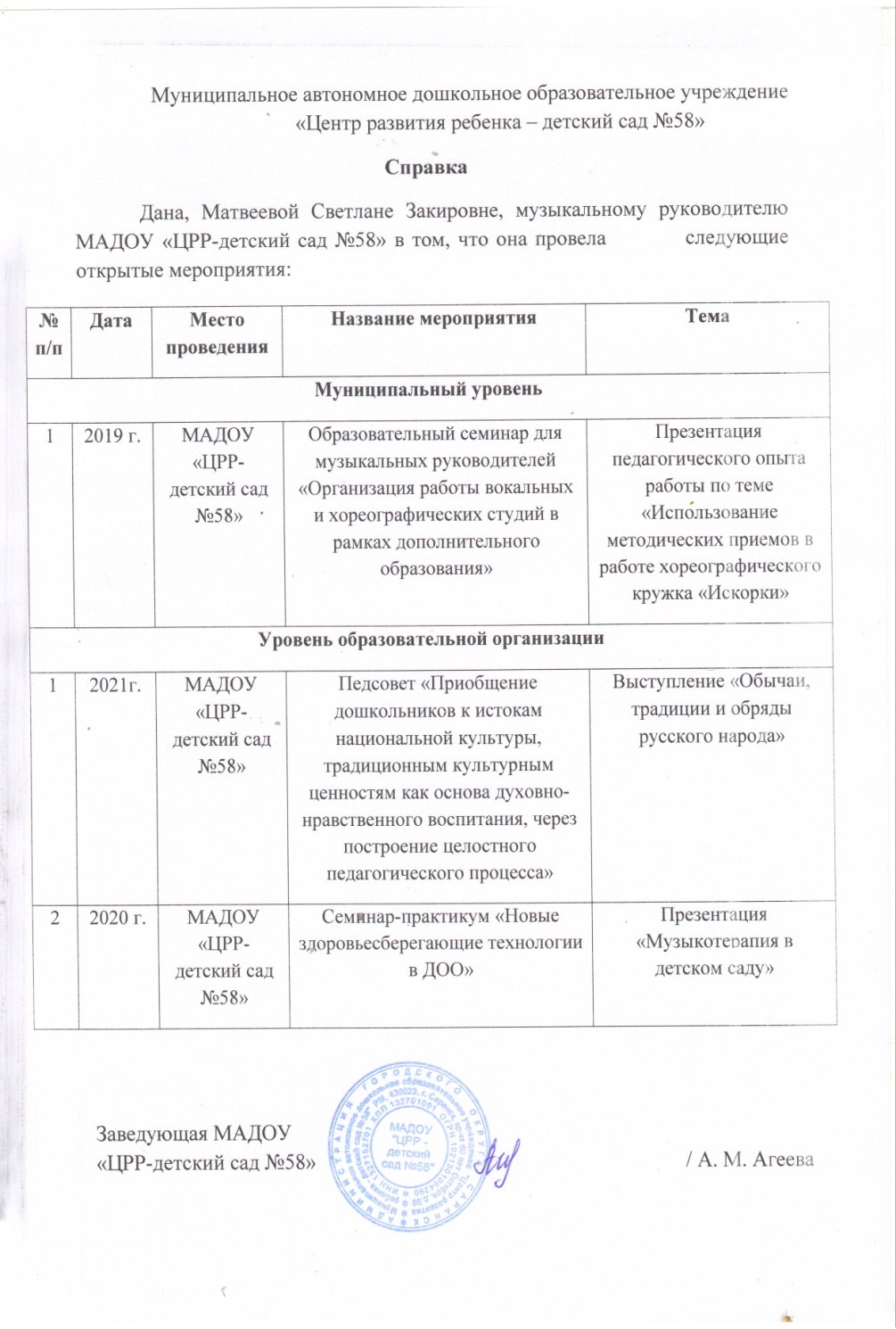 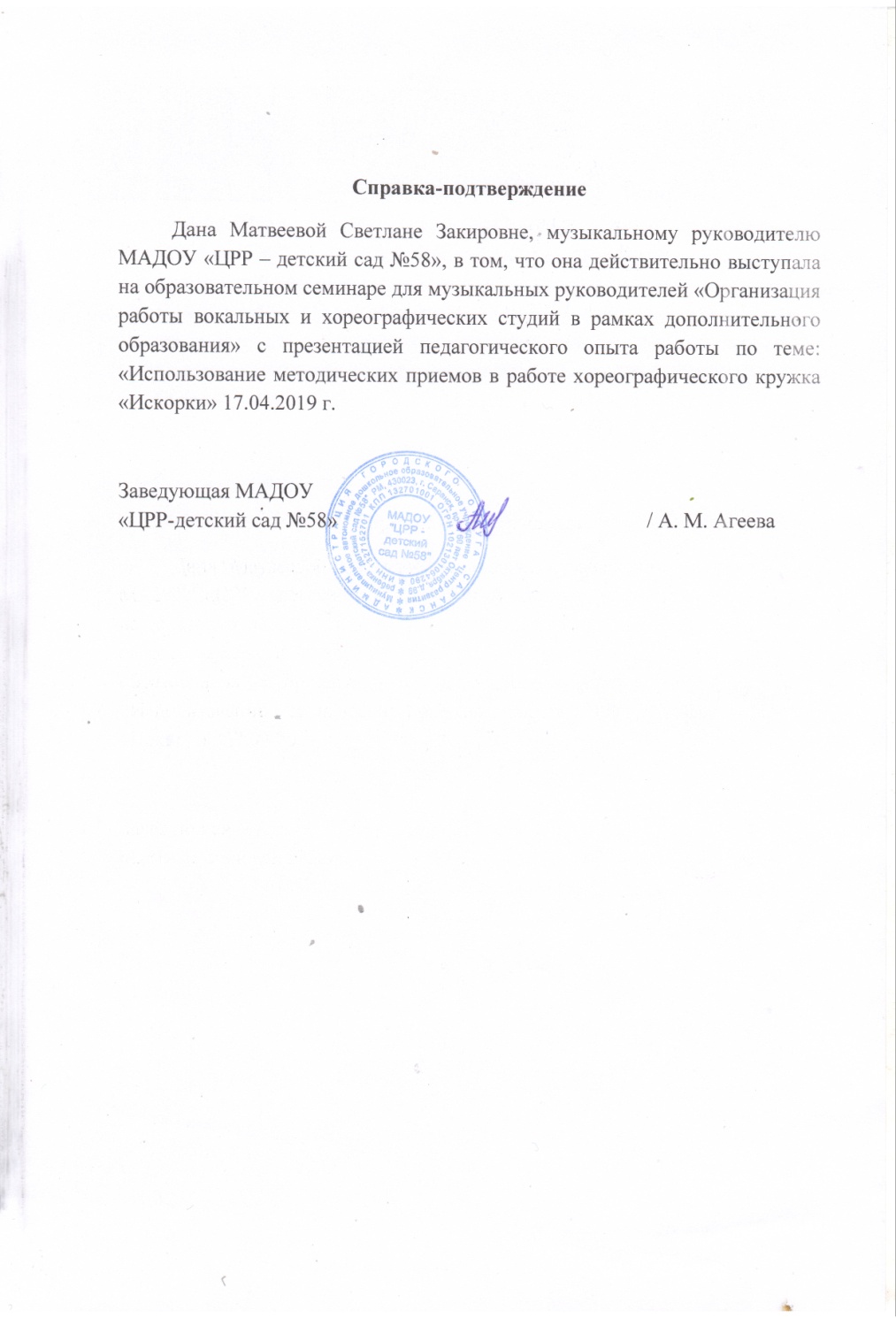 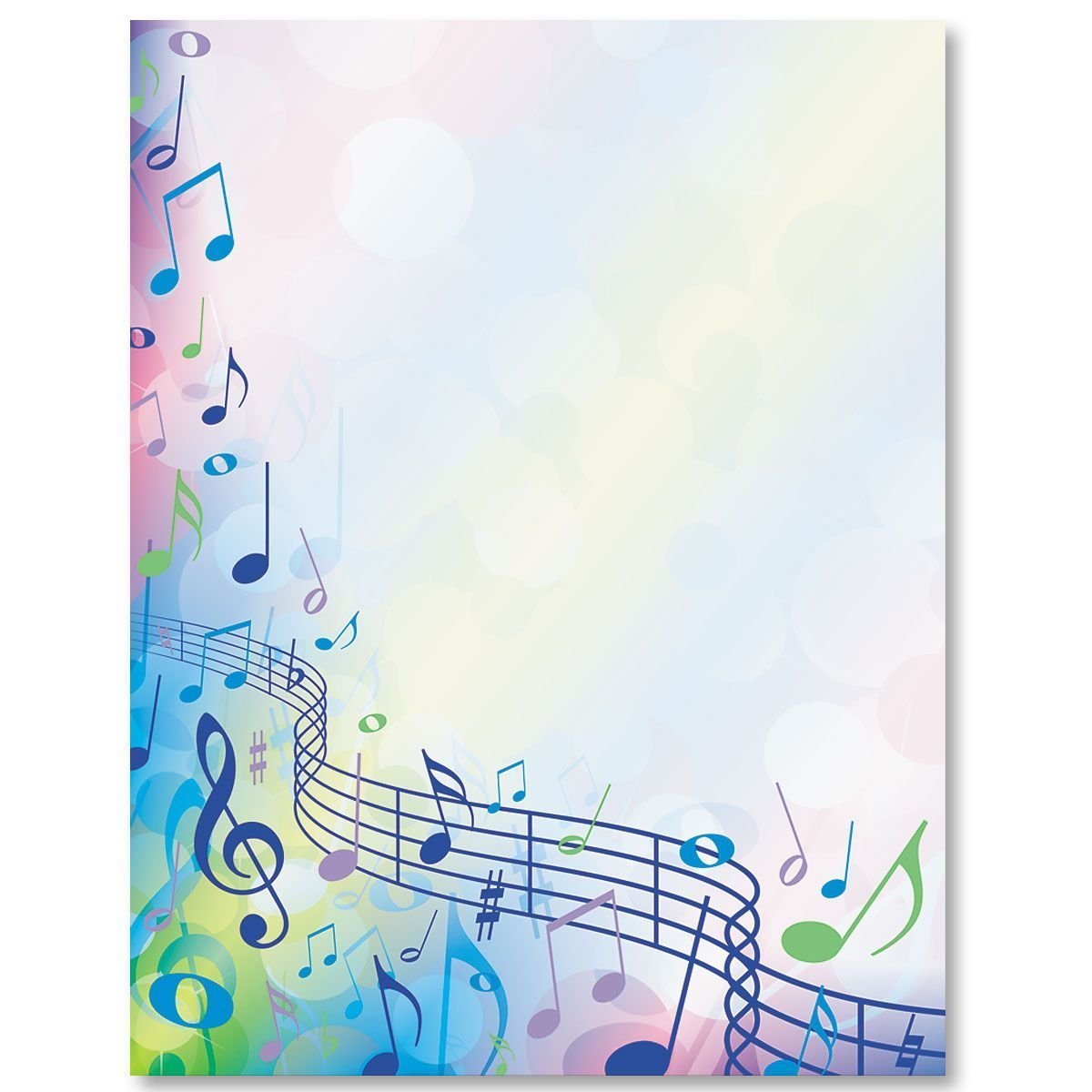 Экспертная деятельность
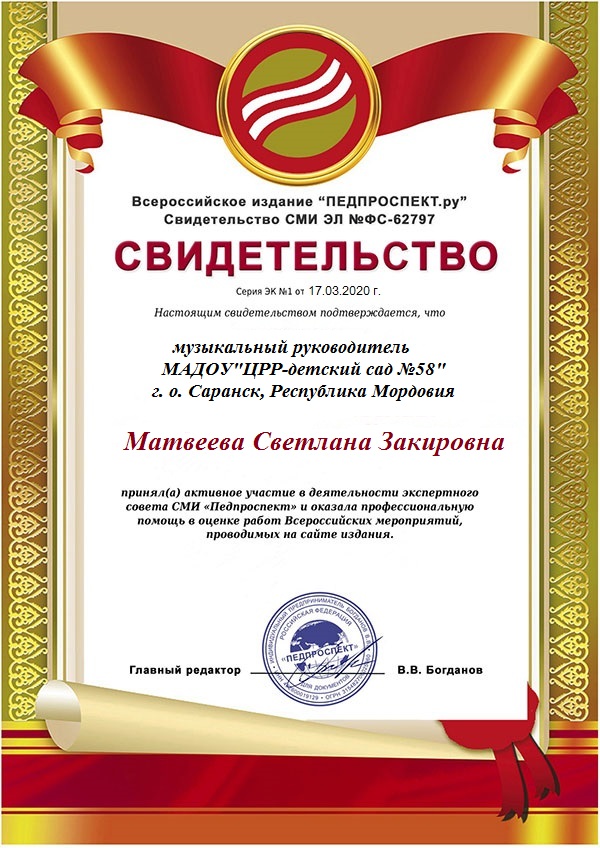 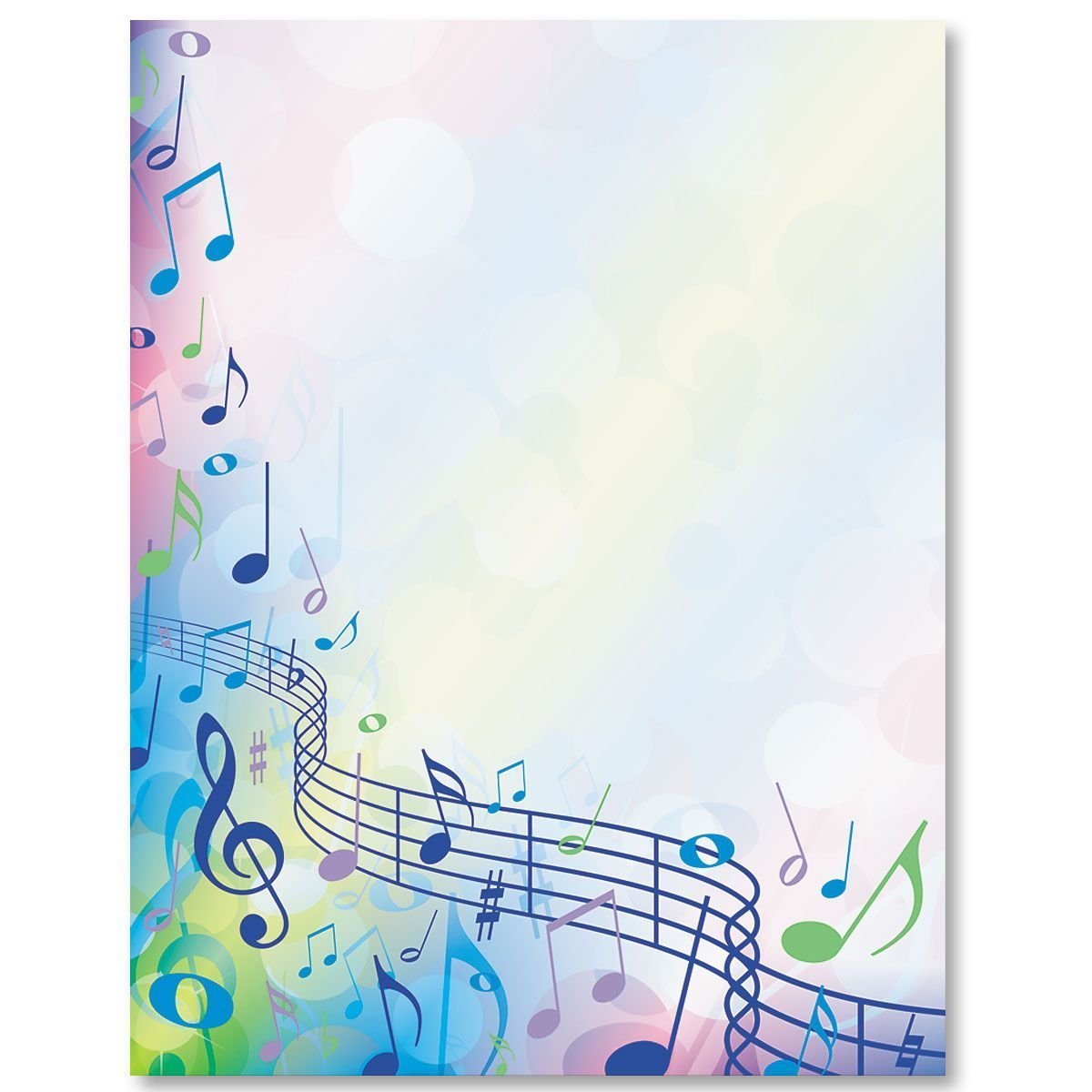 Общественно-педагогическая  активность педагога: участие в комиссиях, педагогических сообществах, жюри
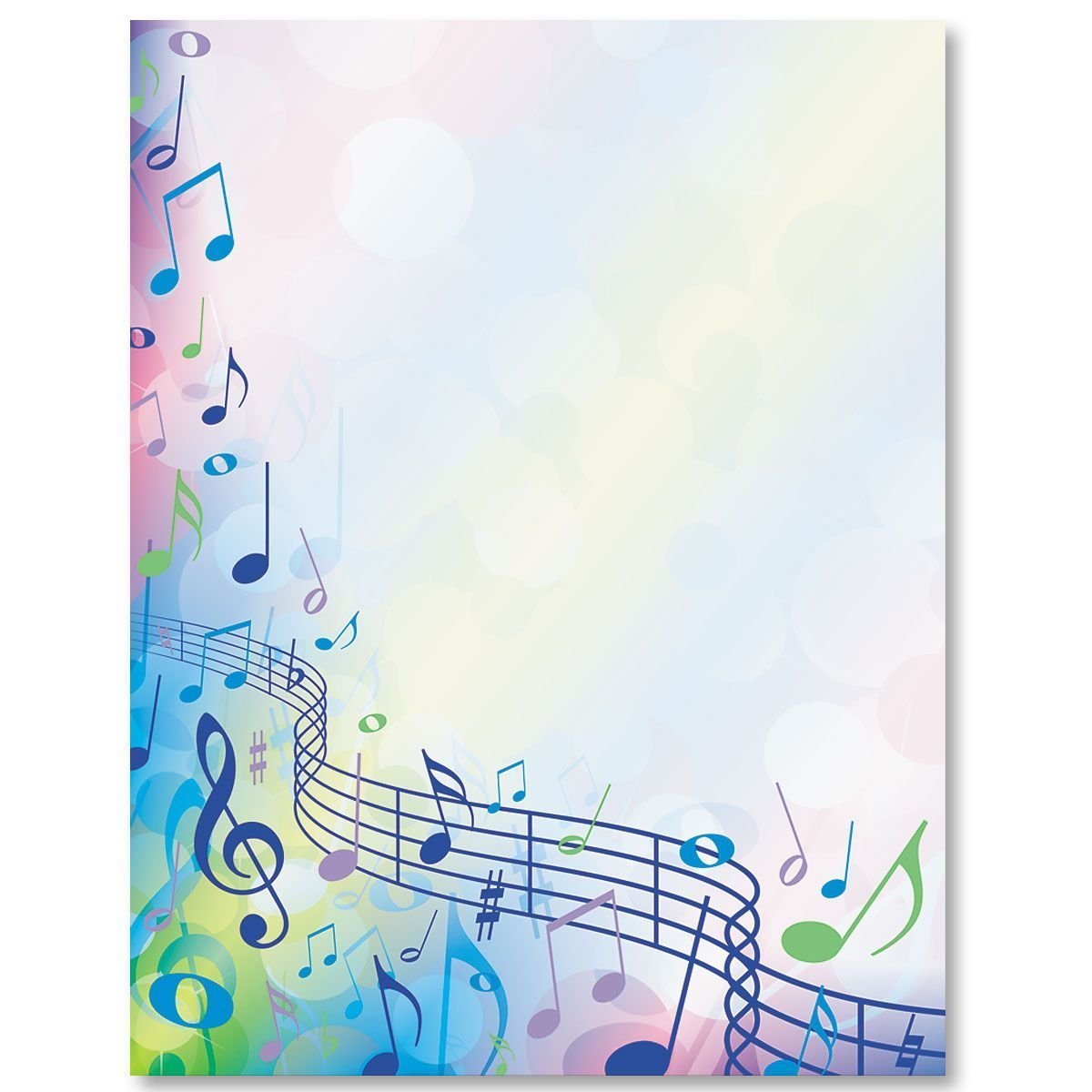 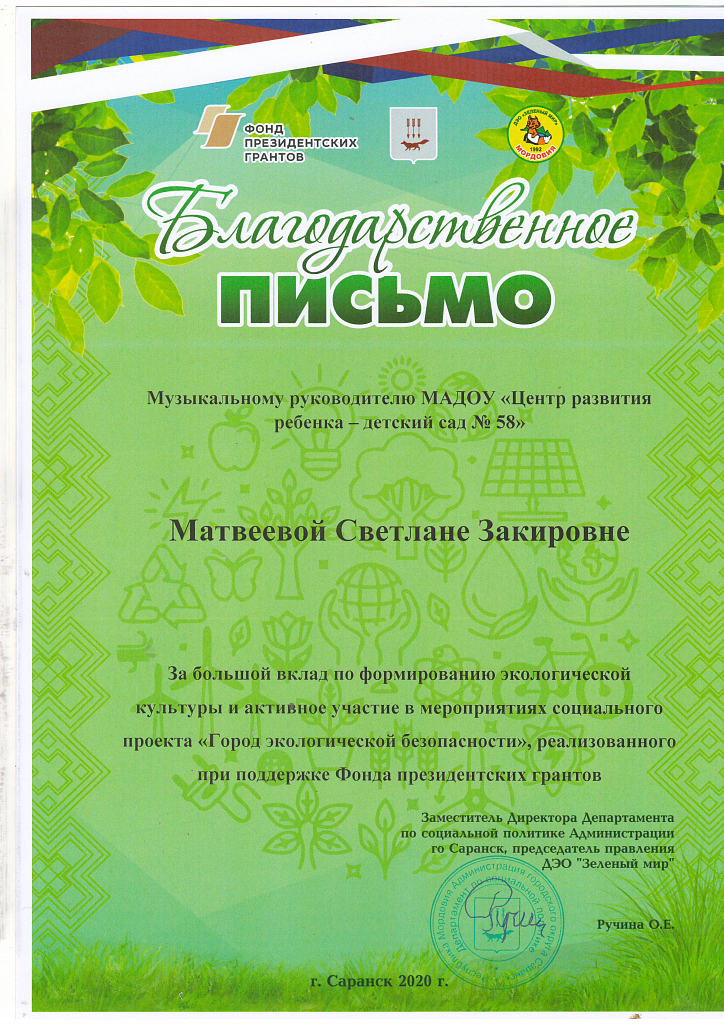 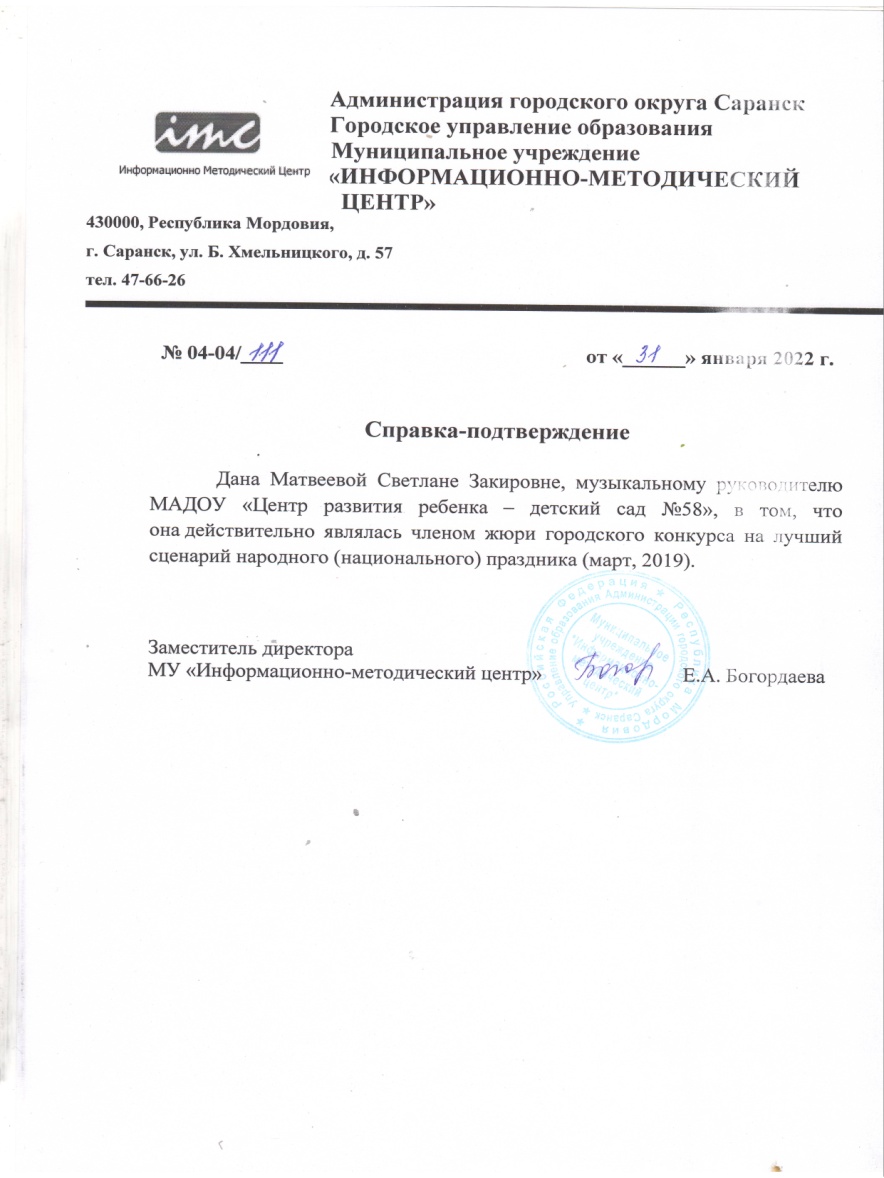 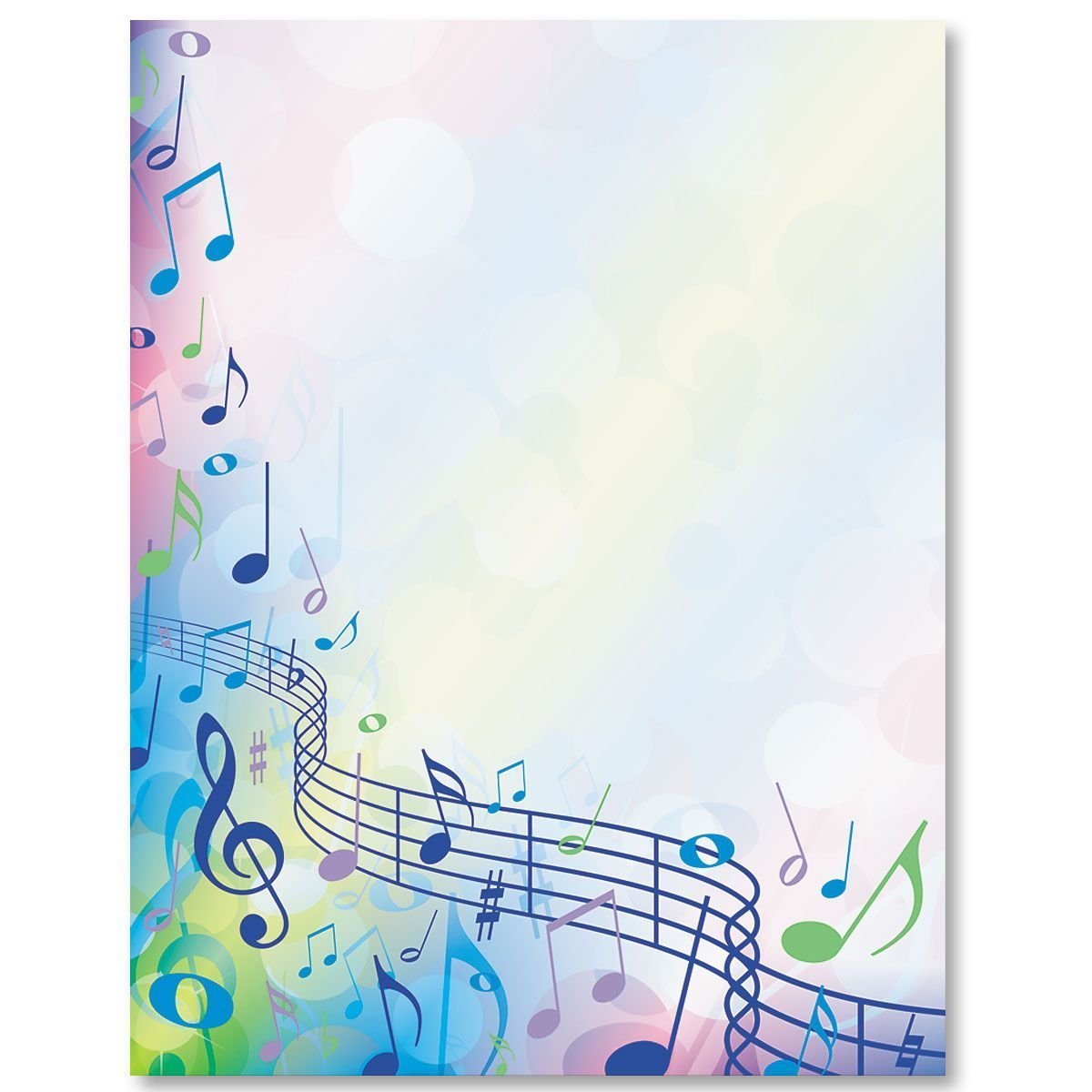 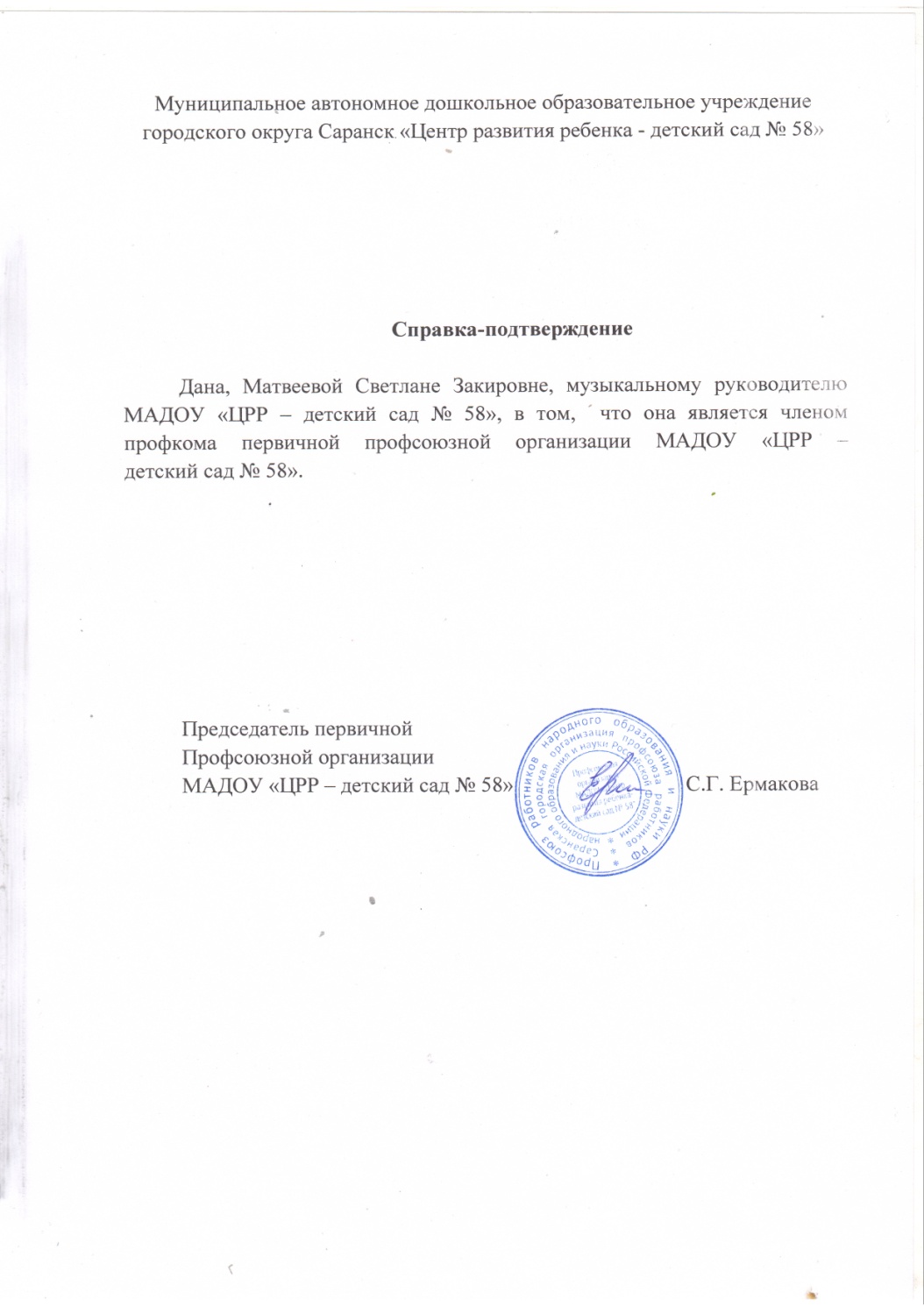 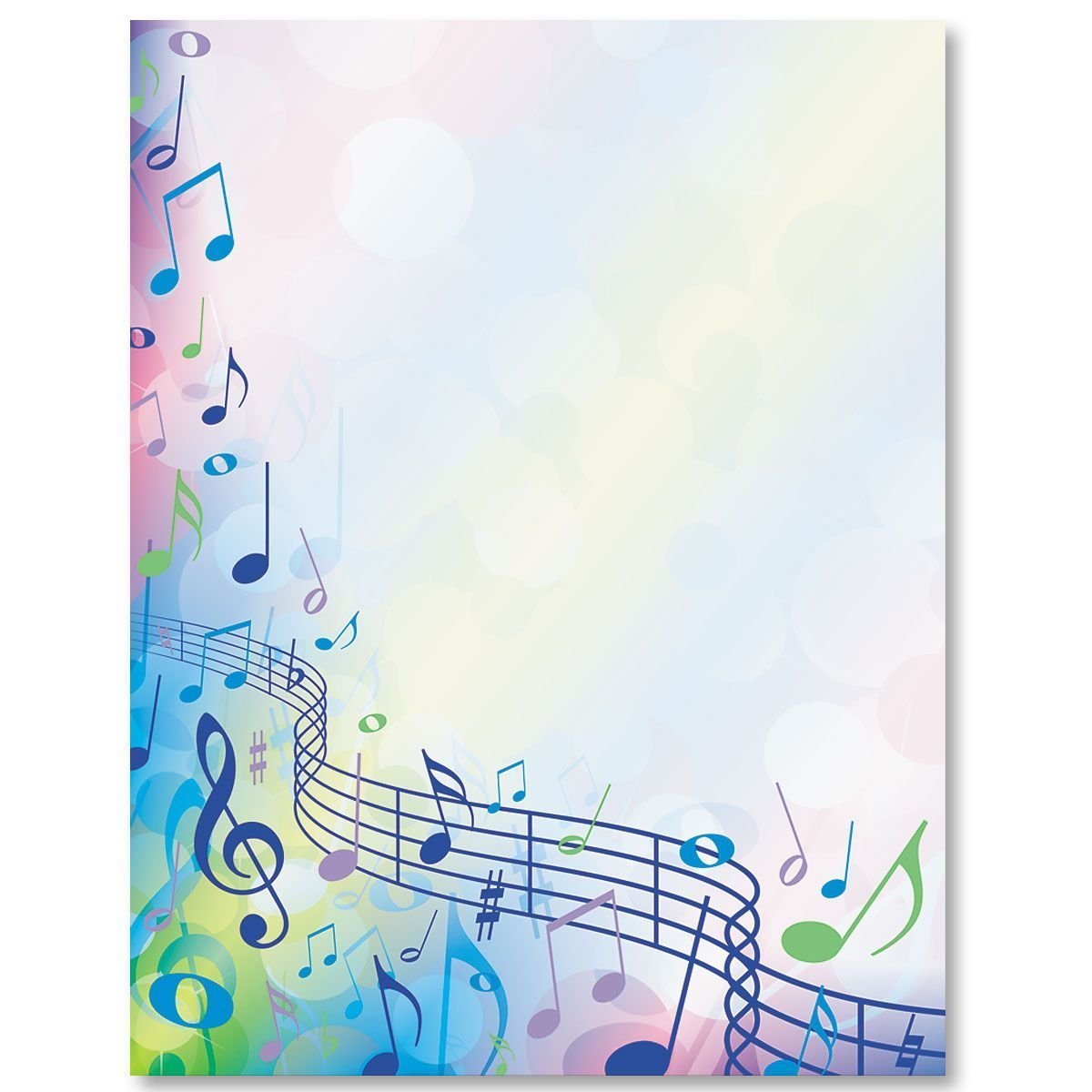 Реализация регионального компонента в образовательном процессе
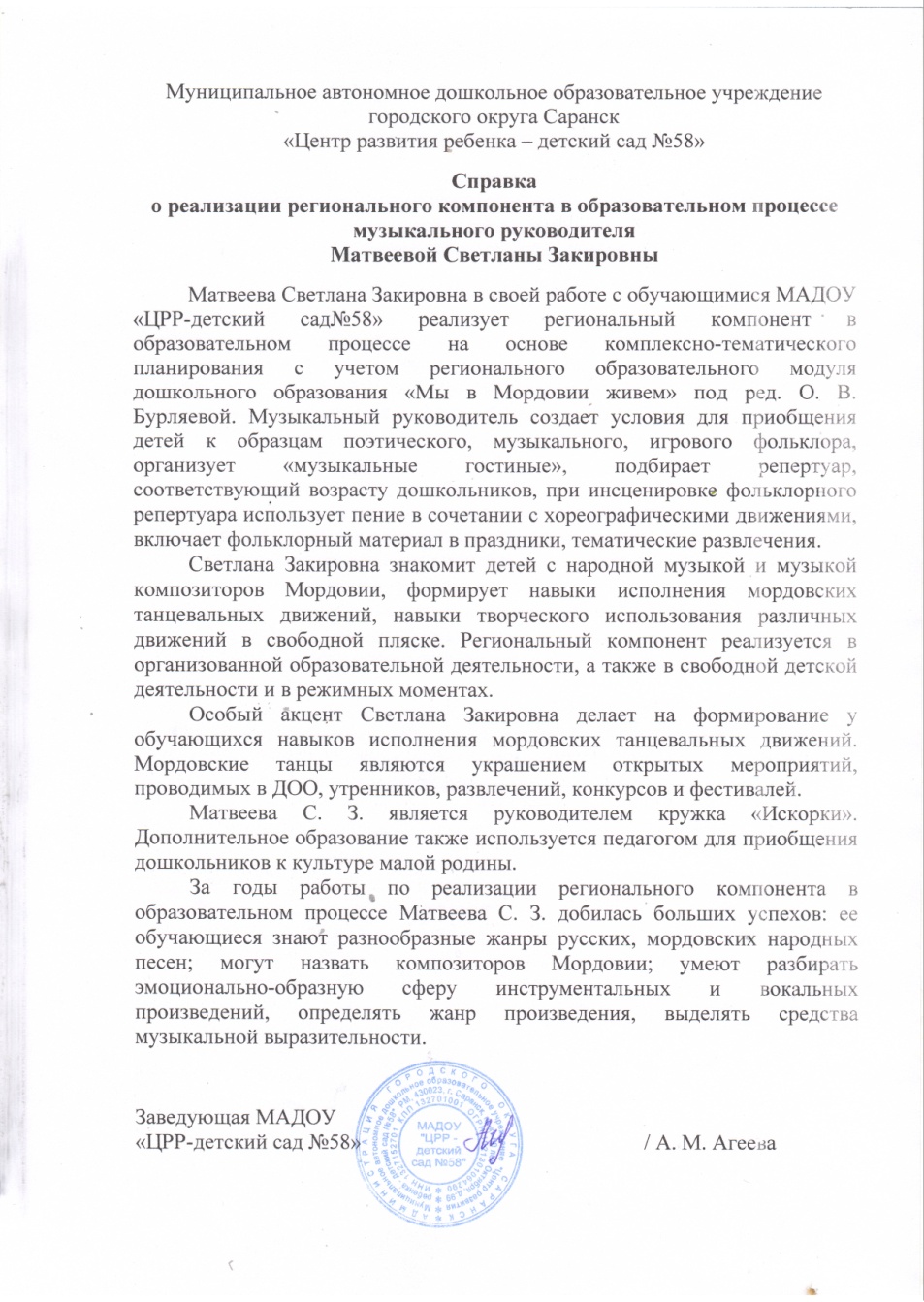 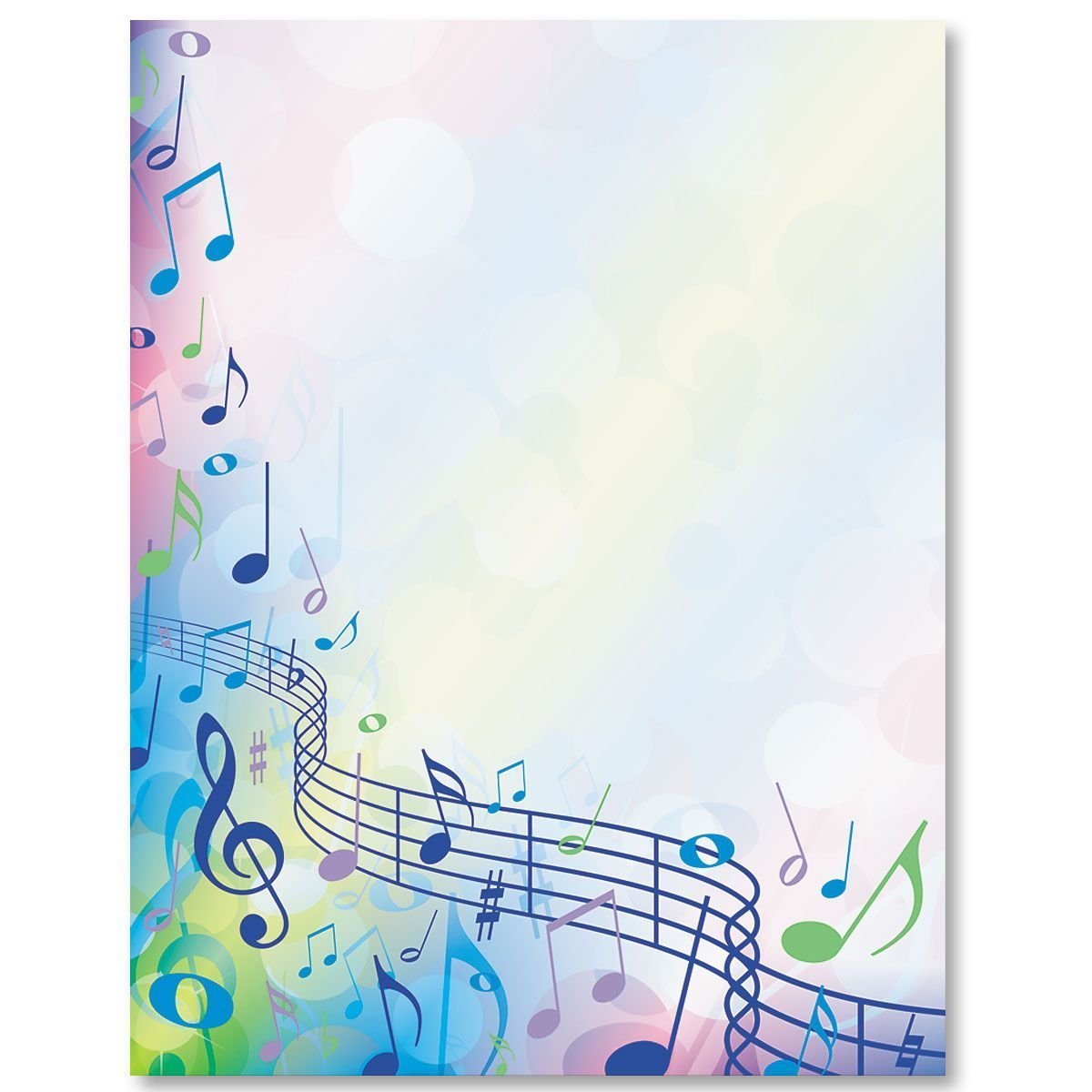 Участие педагога в профессиональных конкурсах
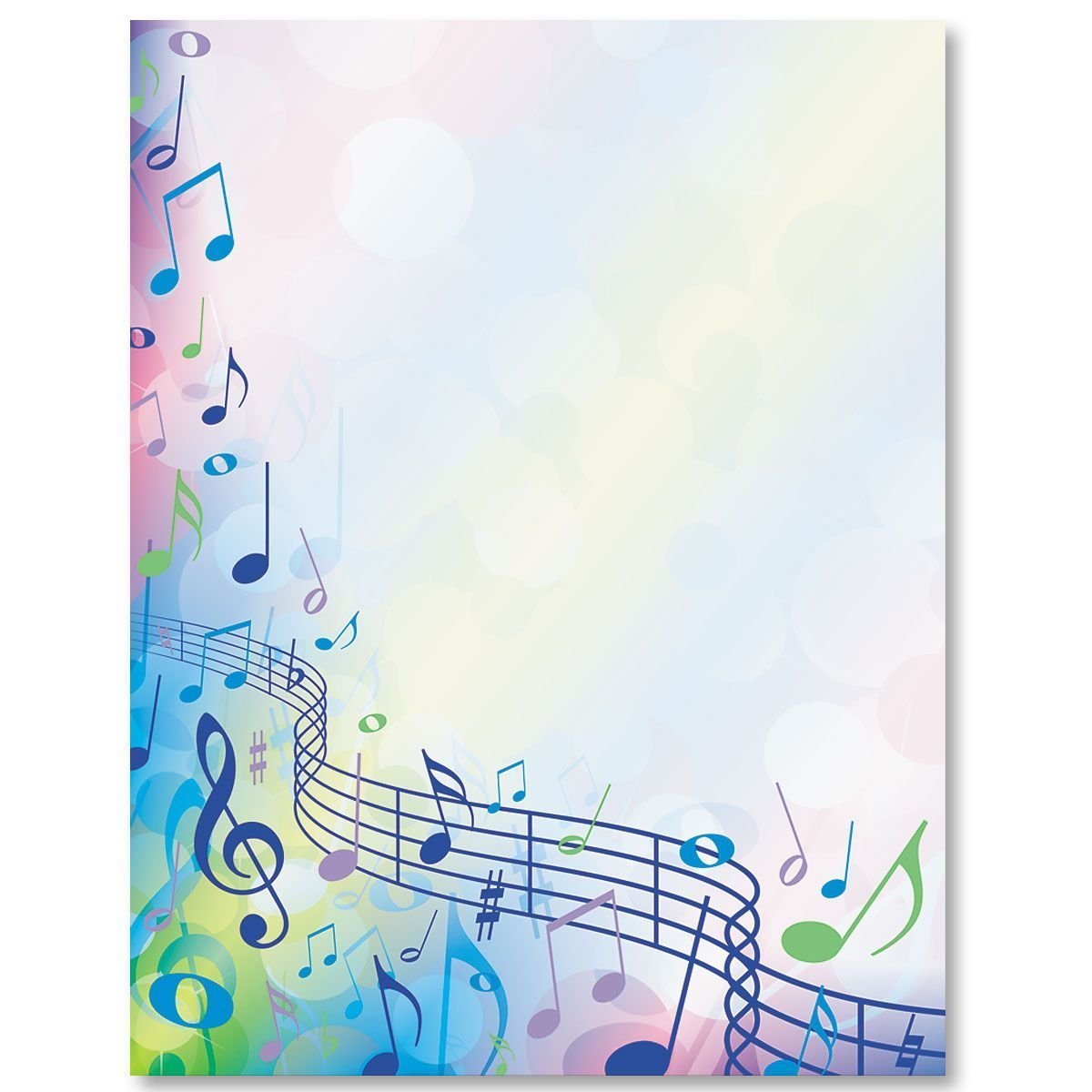 Международный уровень
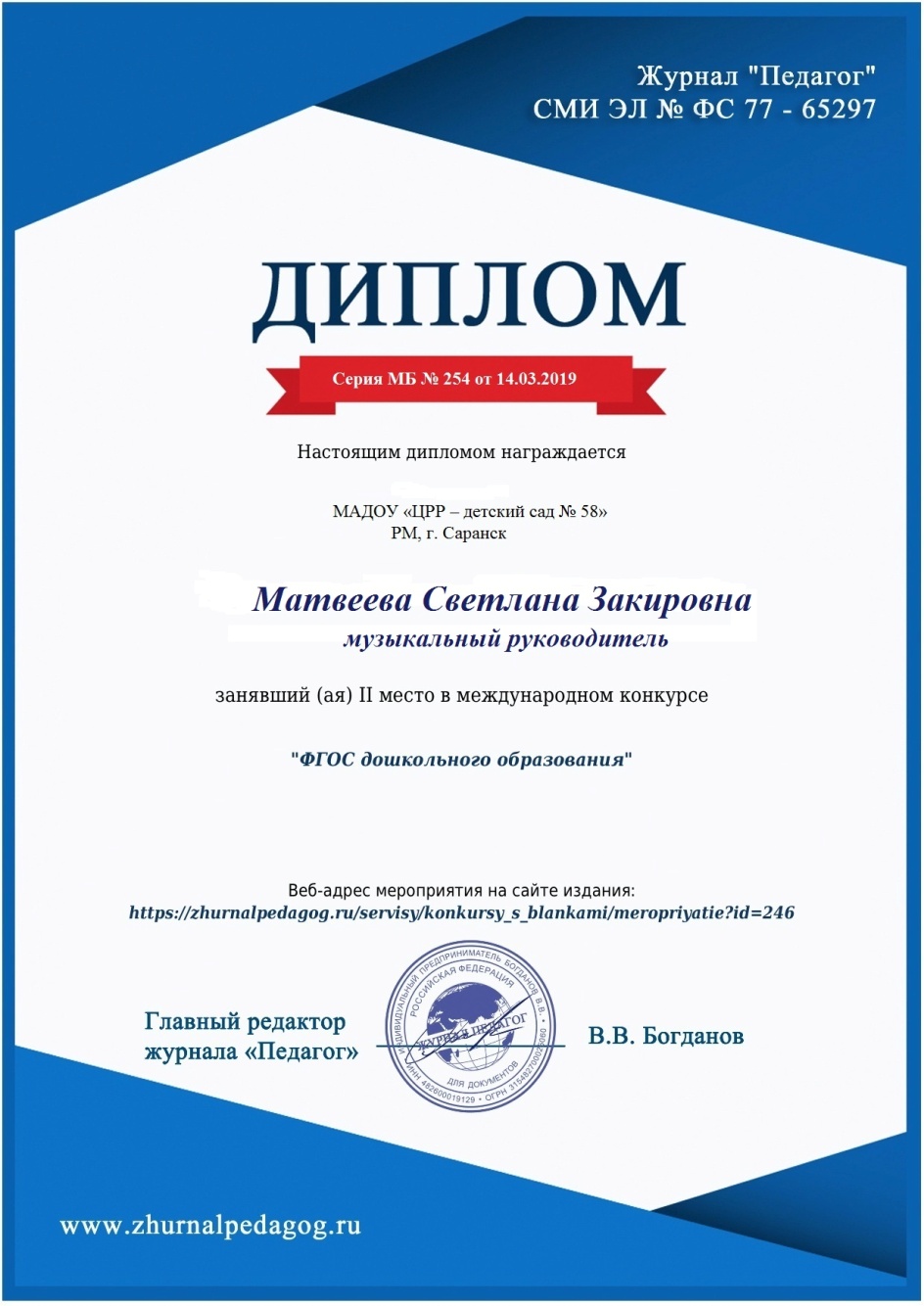 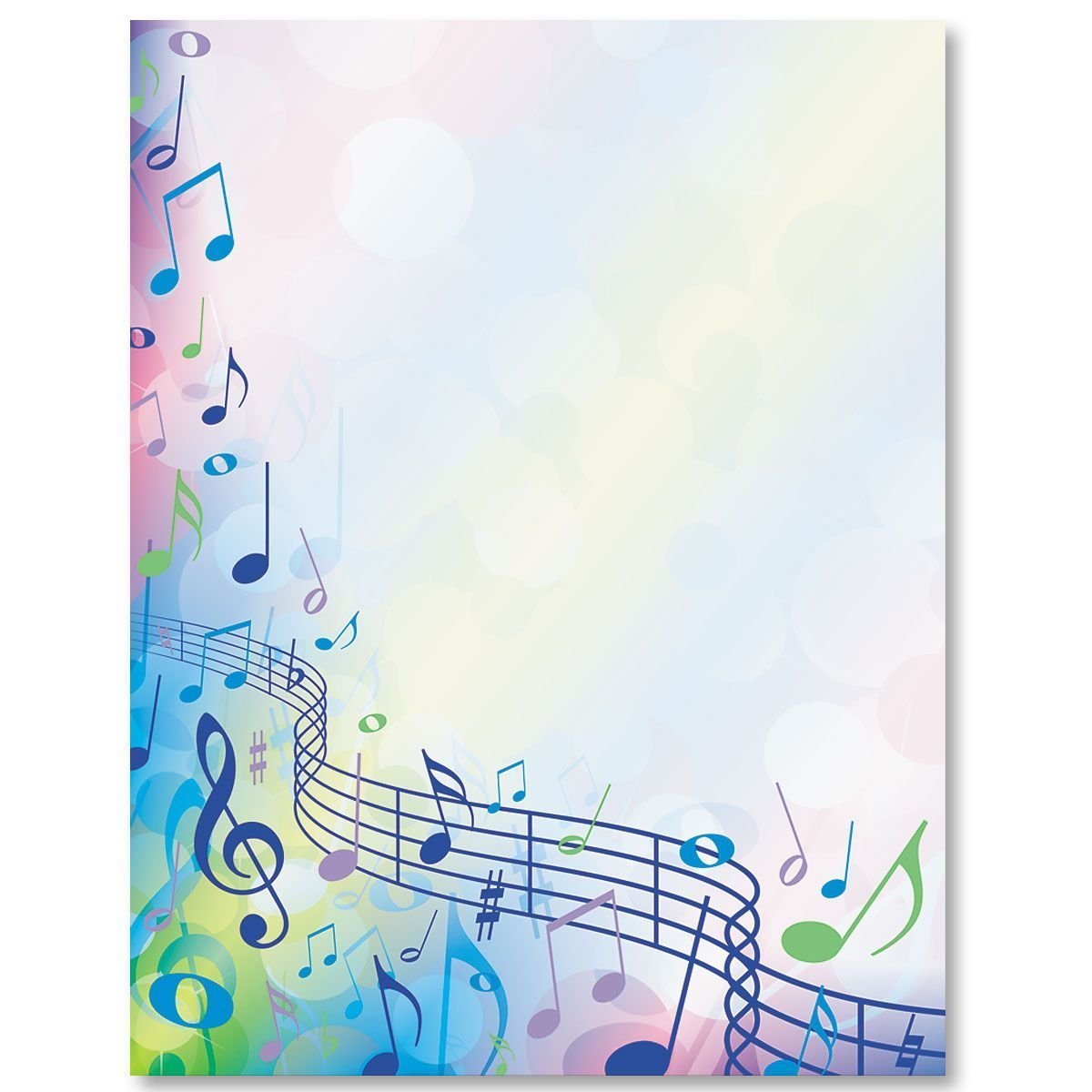 Муниципальный уровень
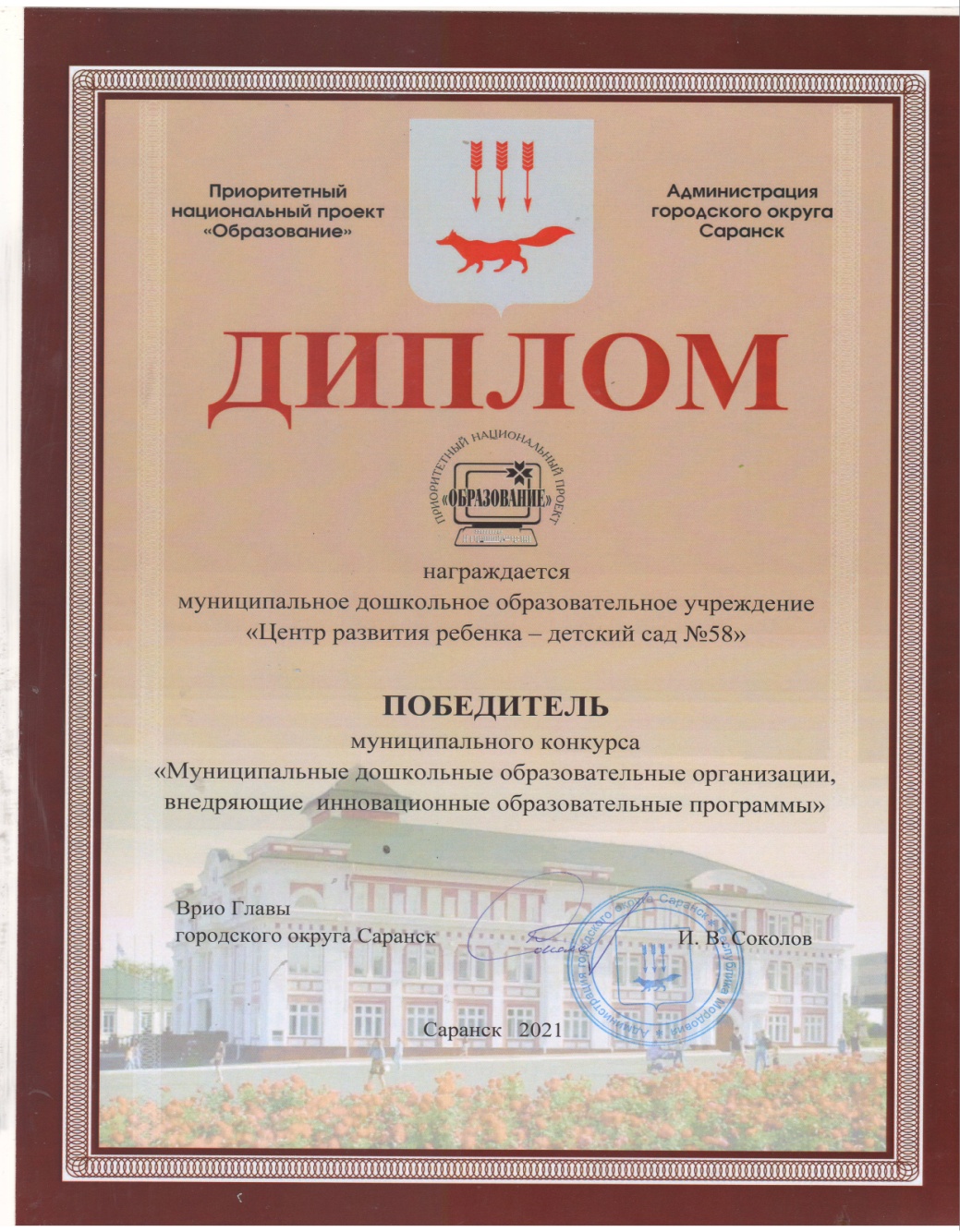 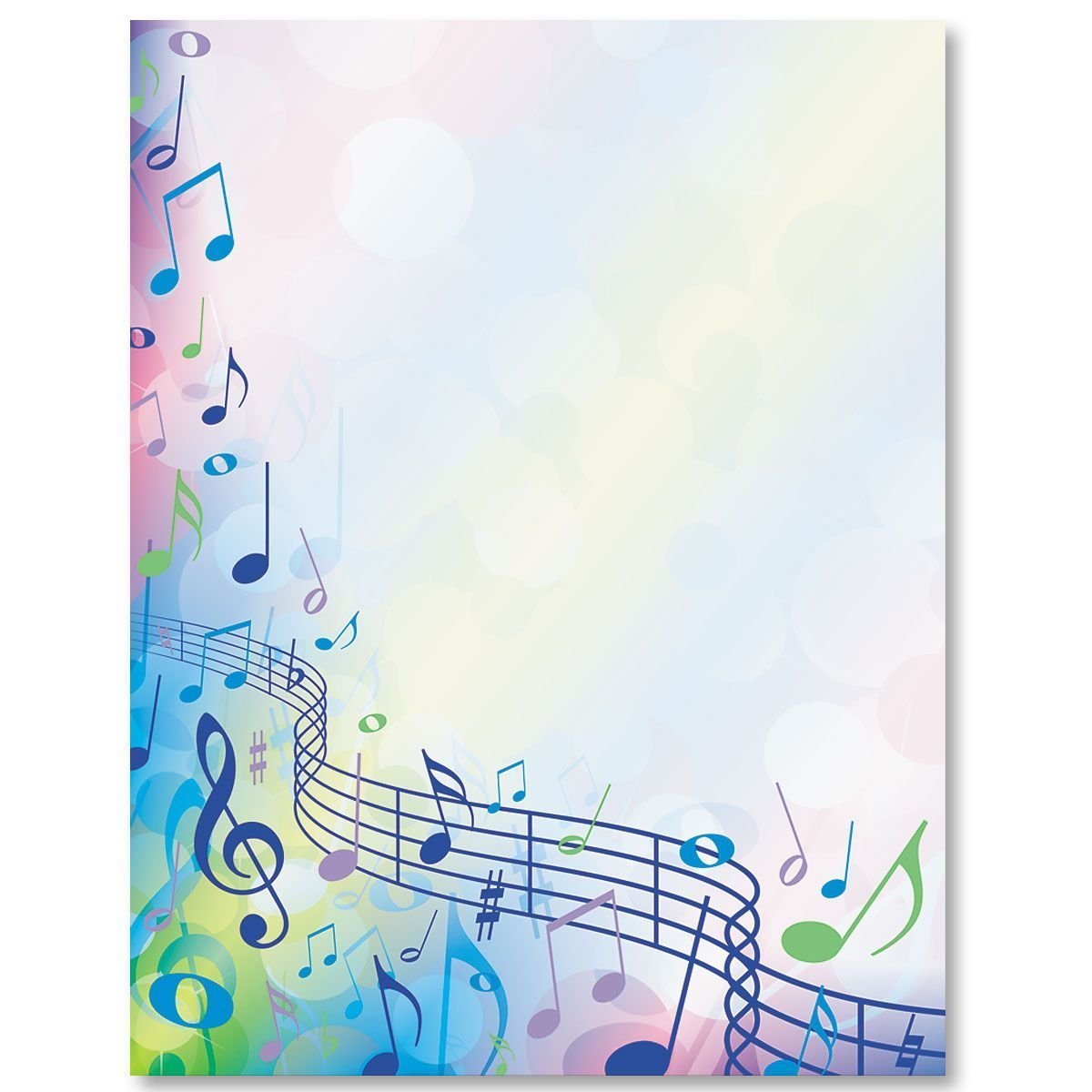 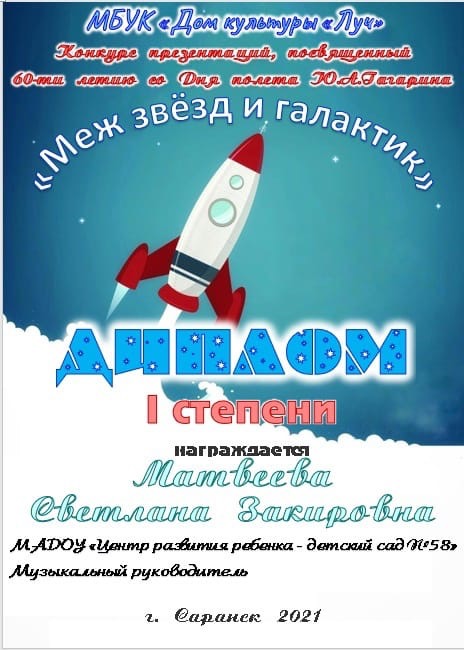 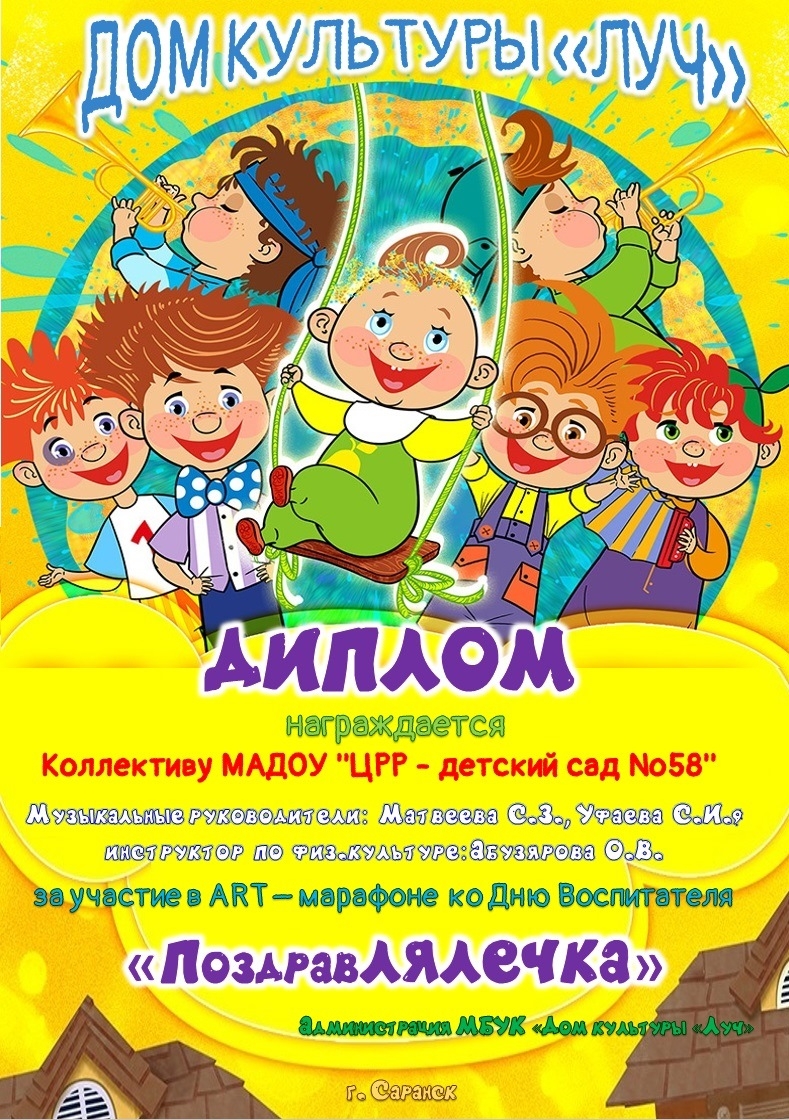 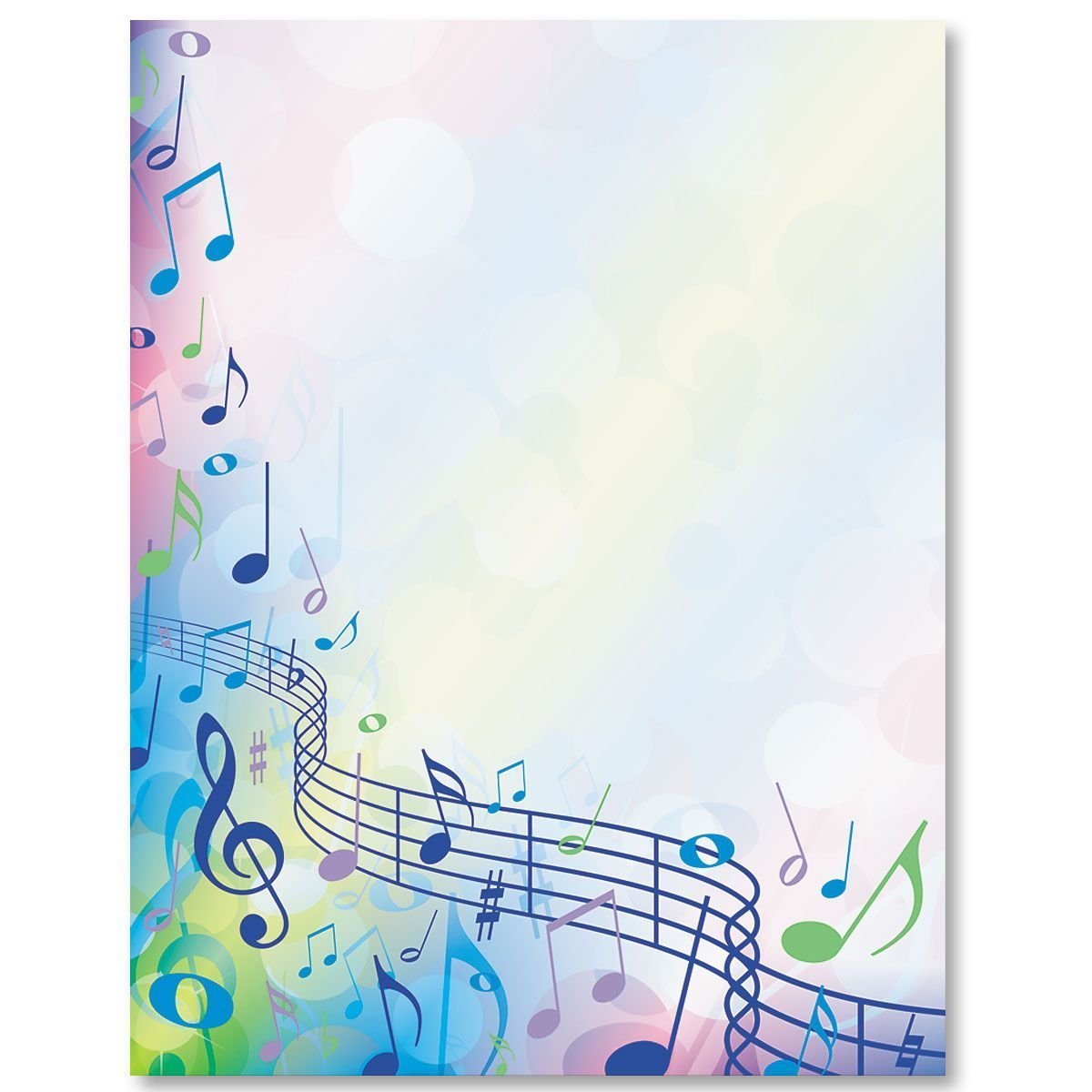 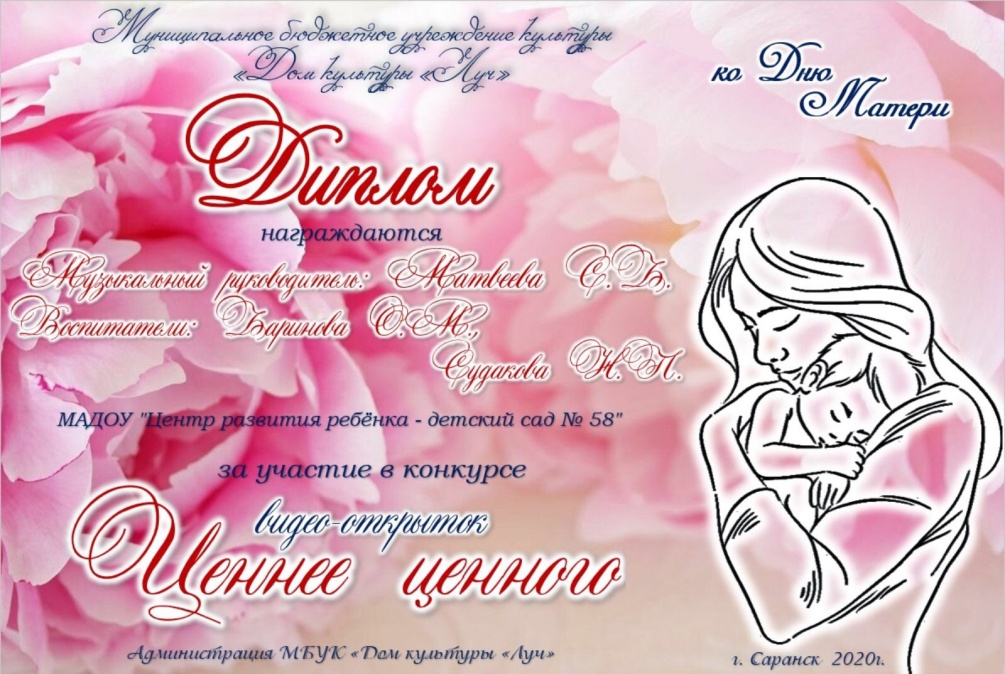 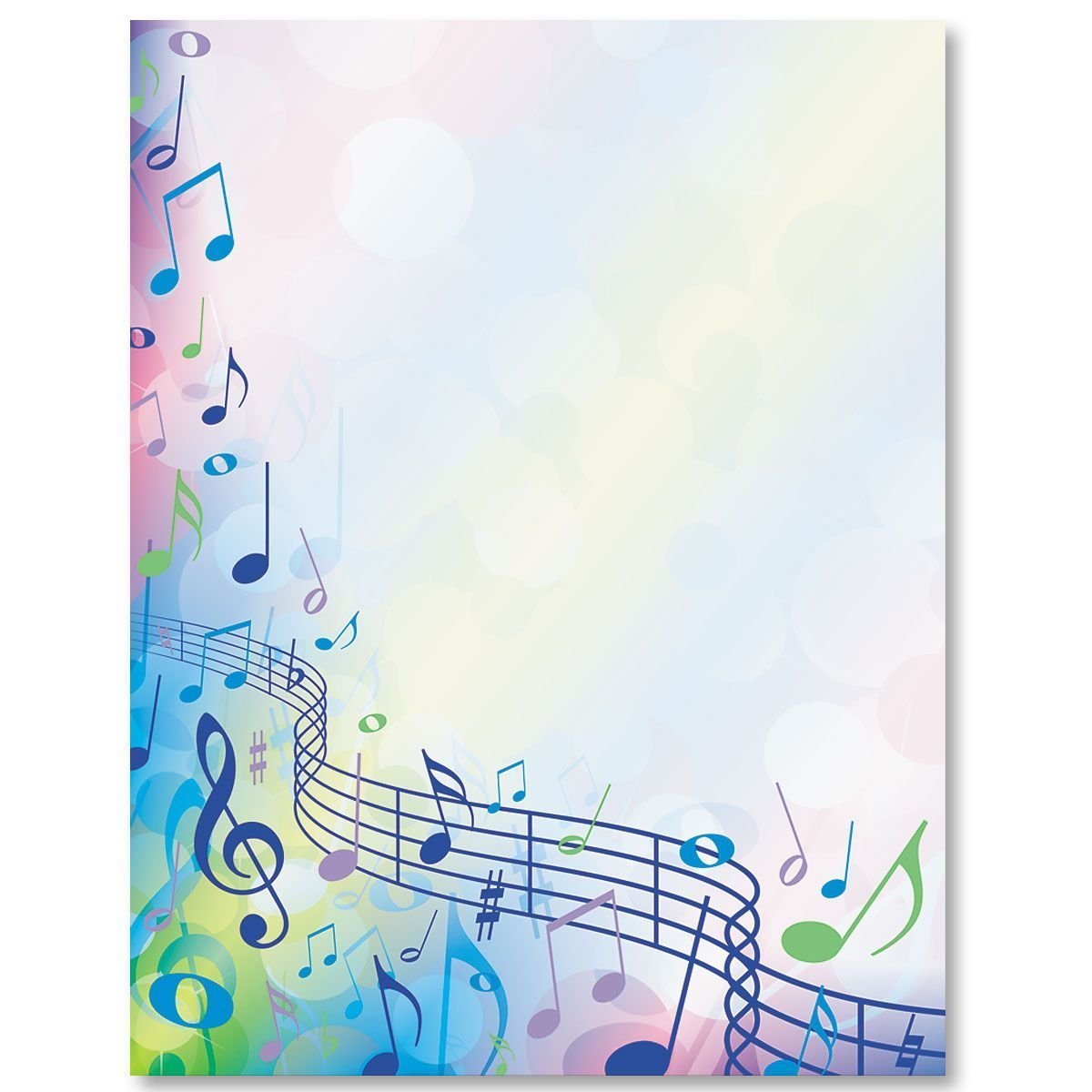 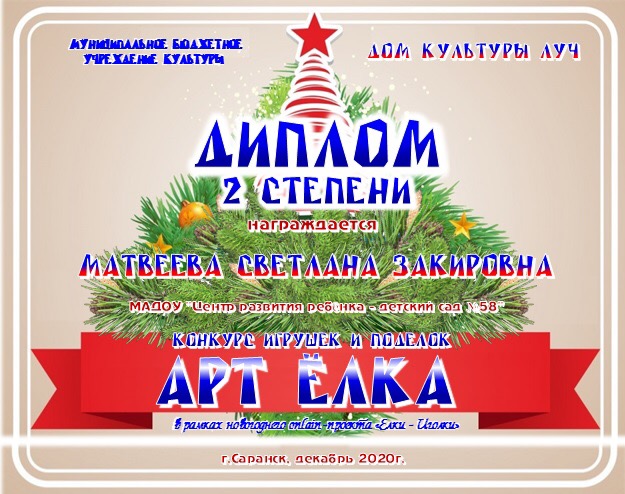 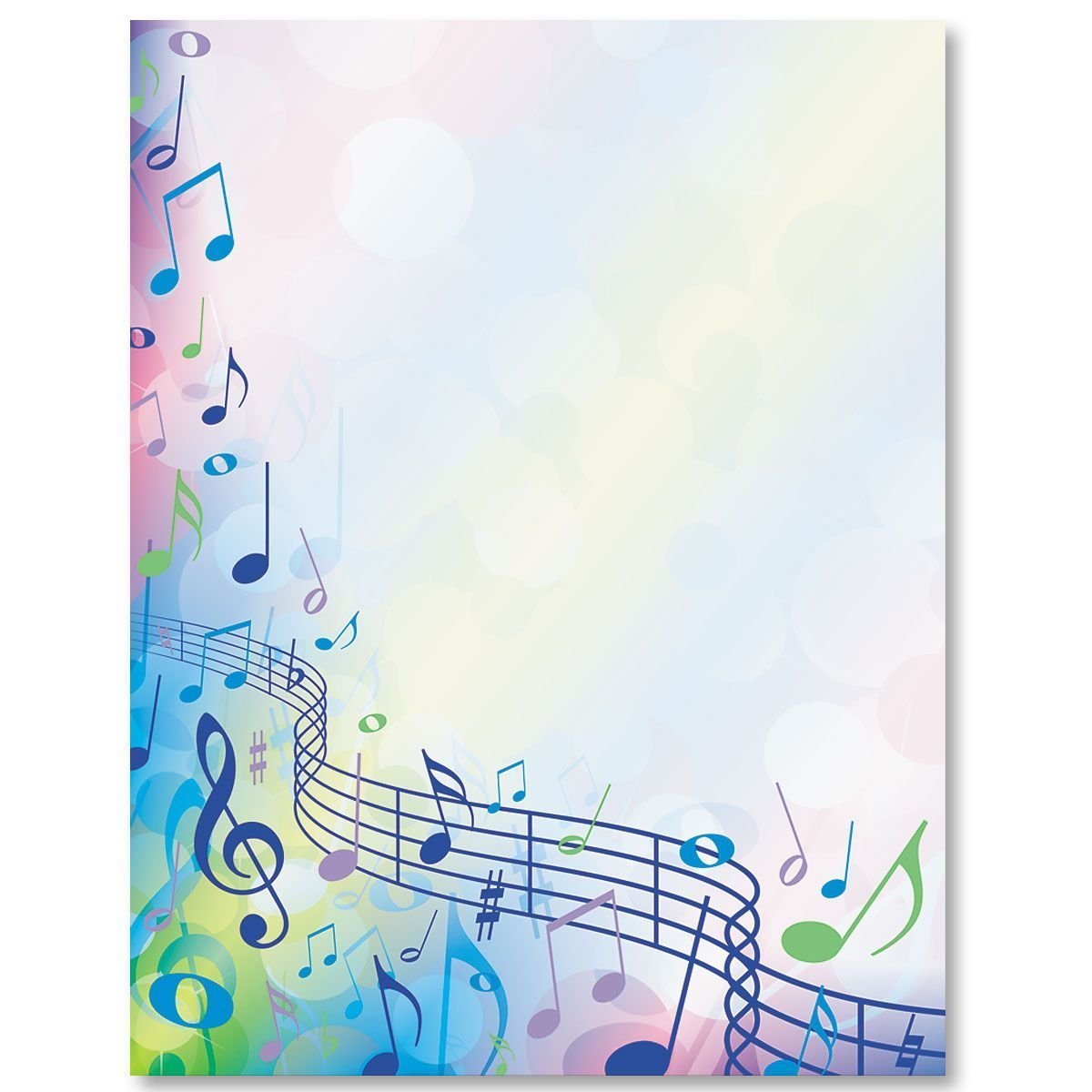 Наставничество
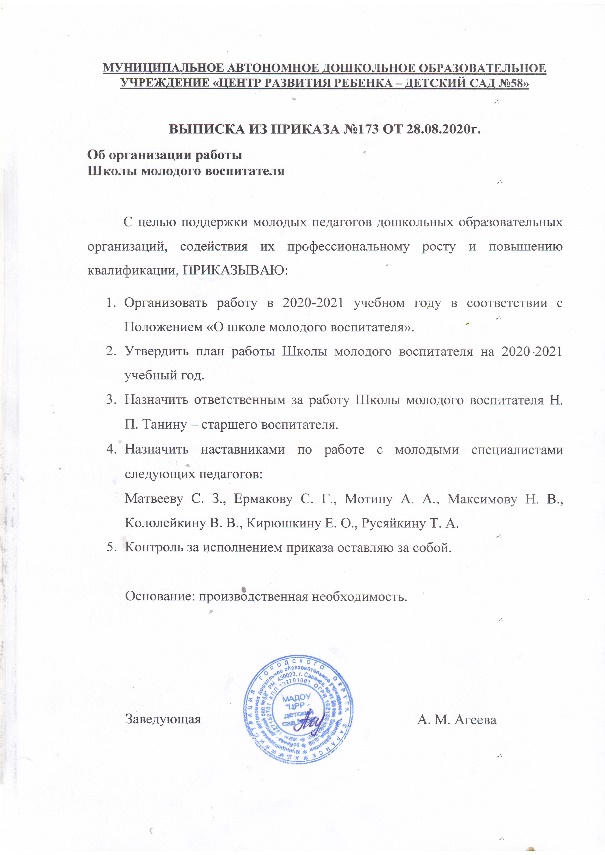 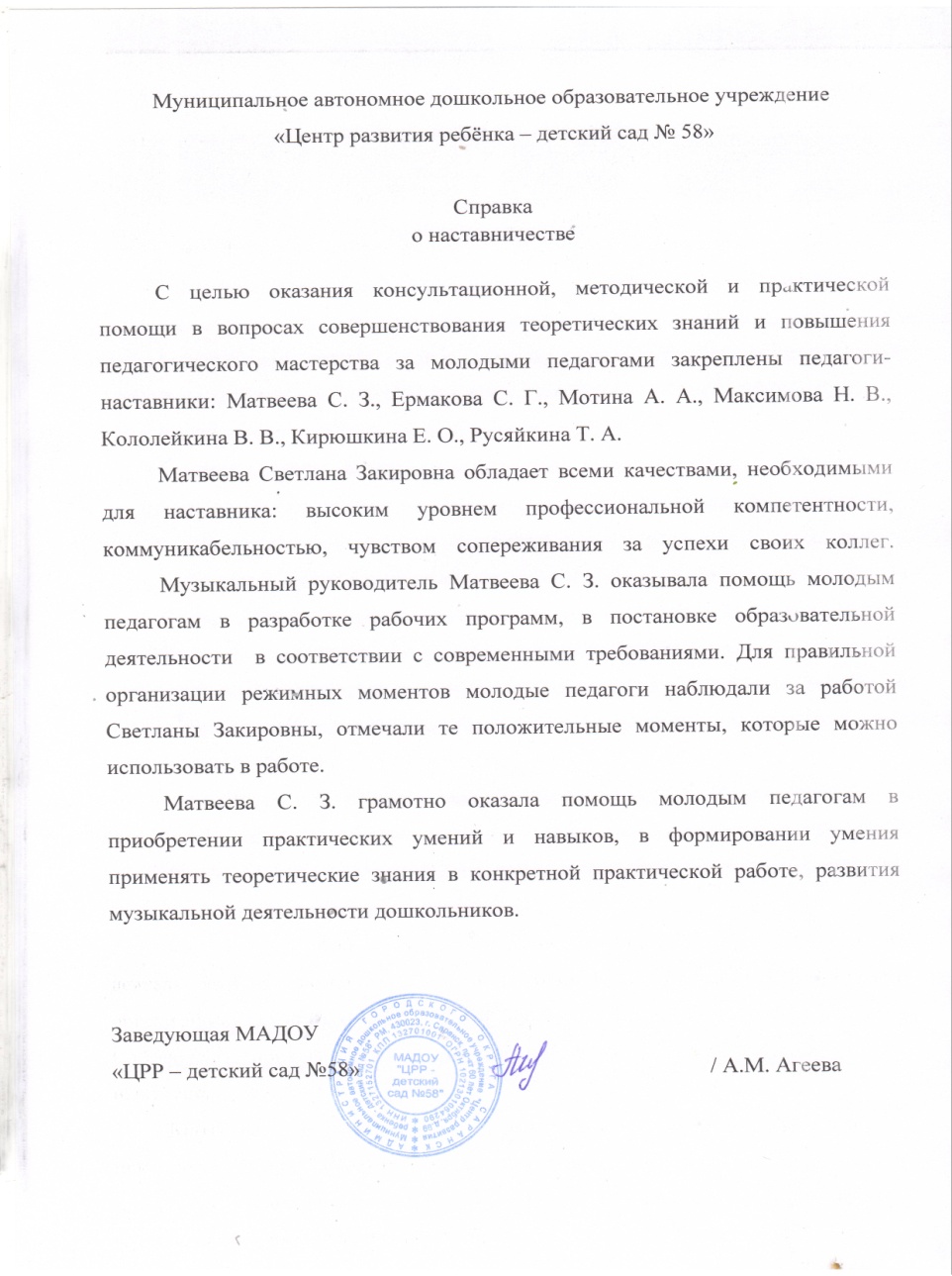 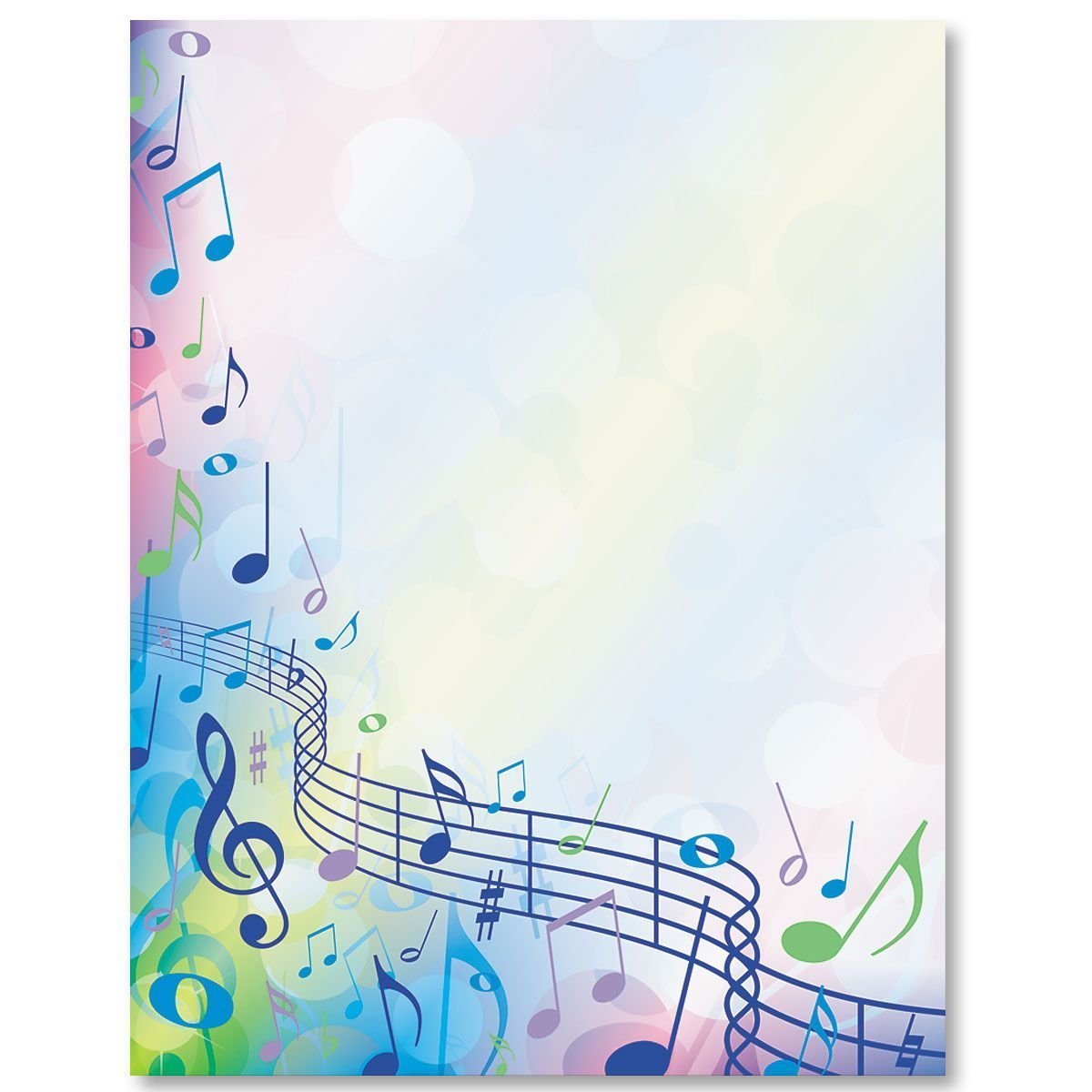 Награды и поощрения
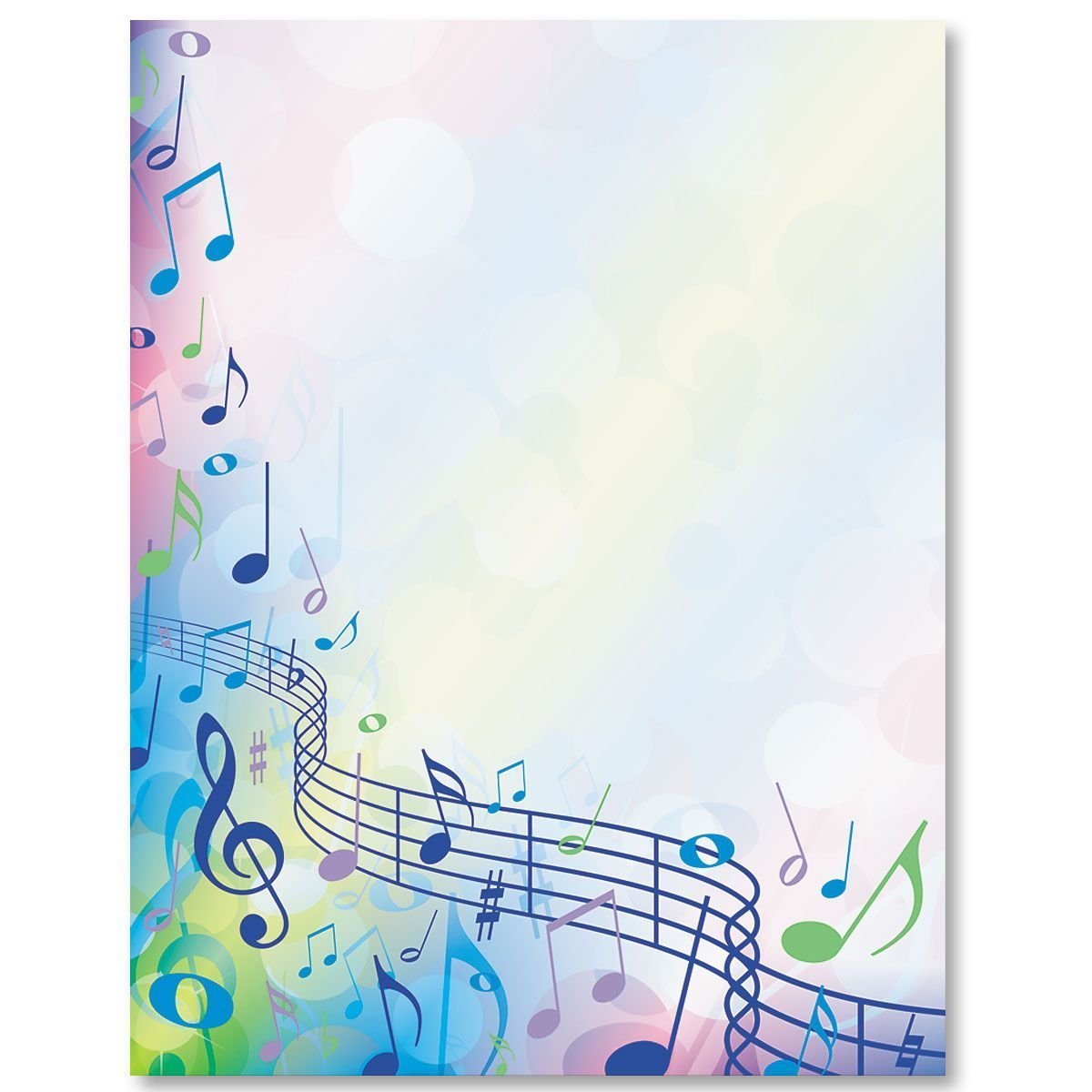 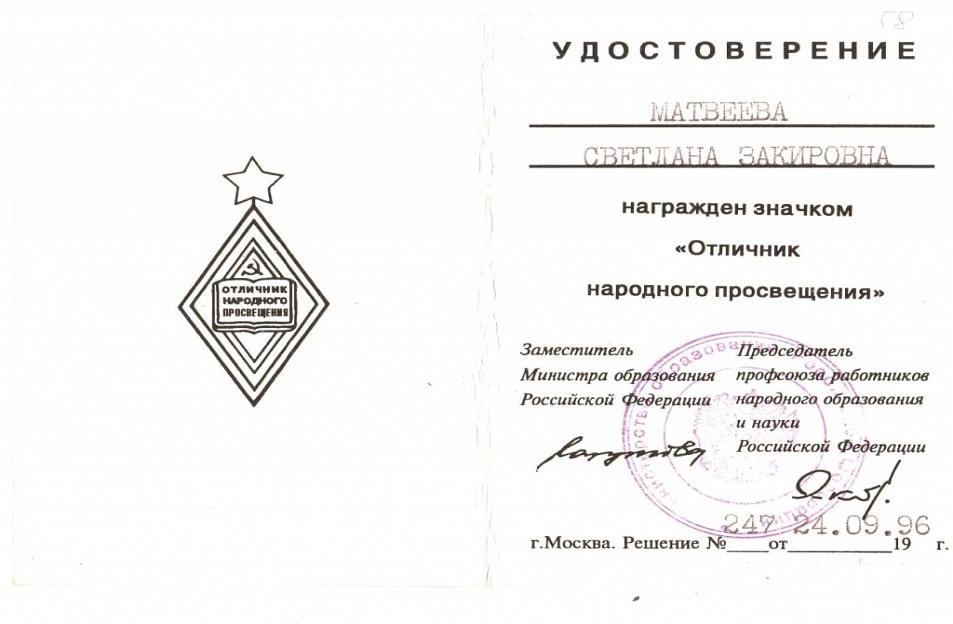 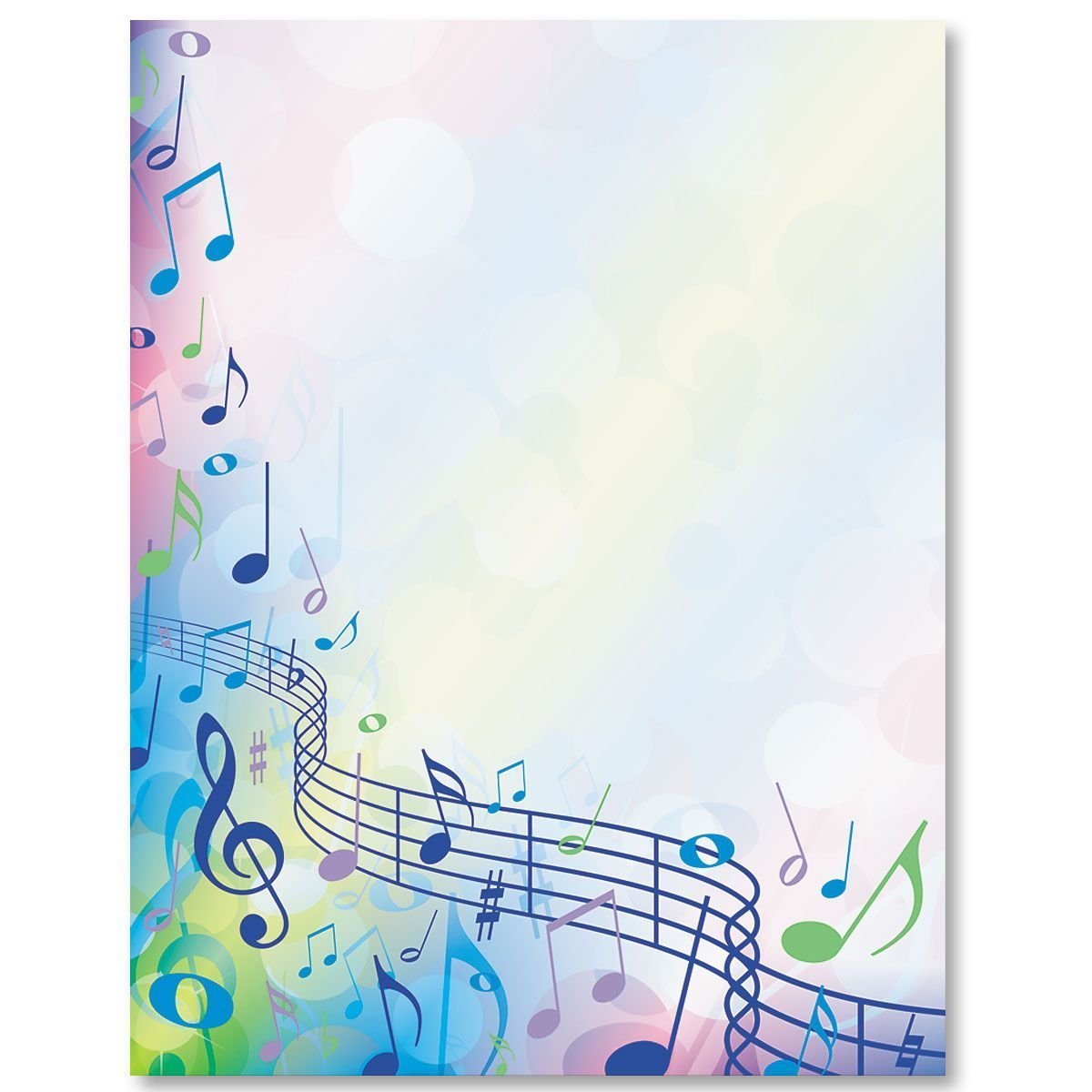 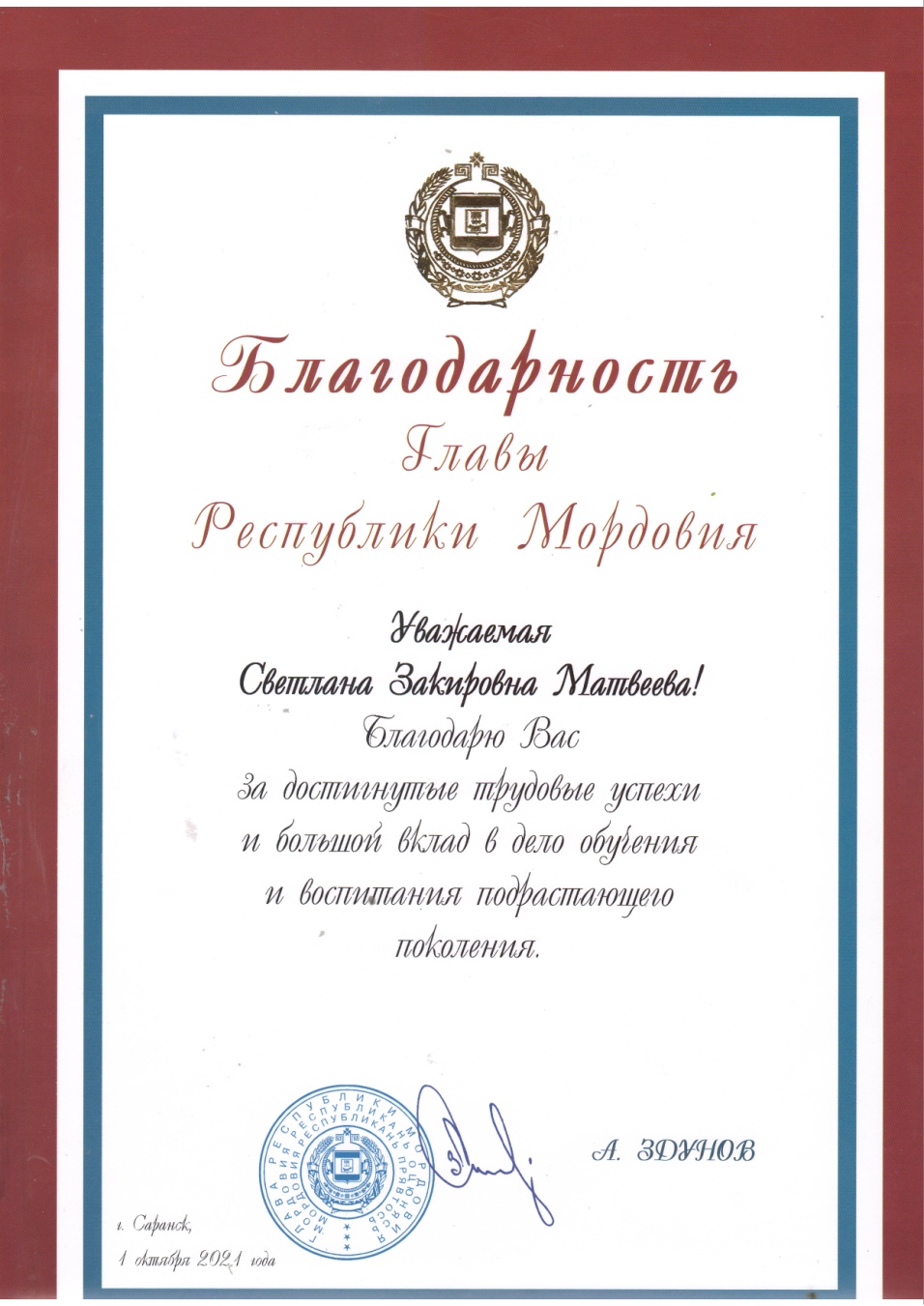 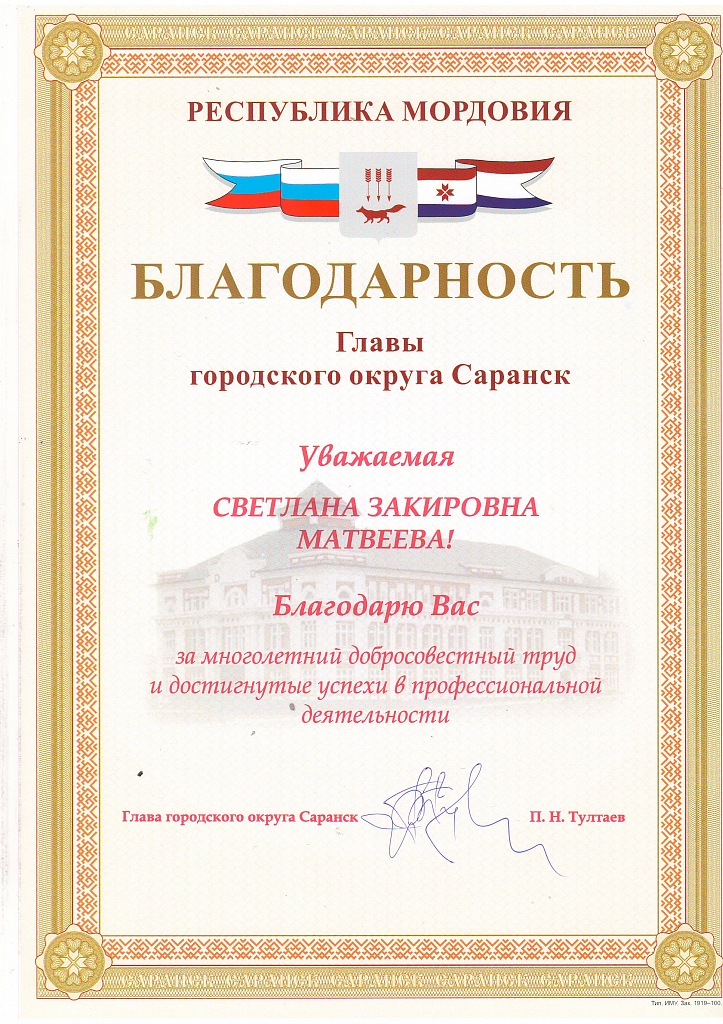 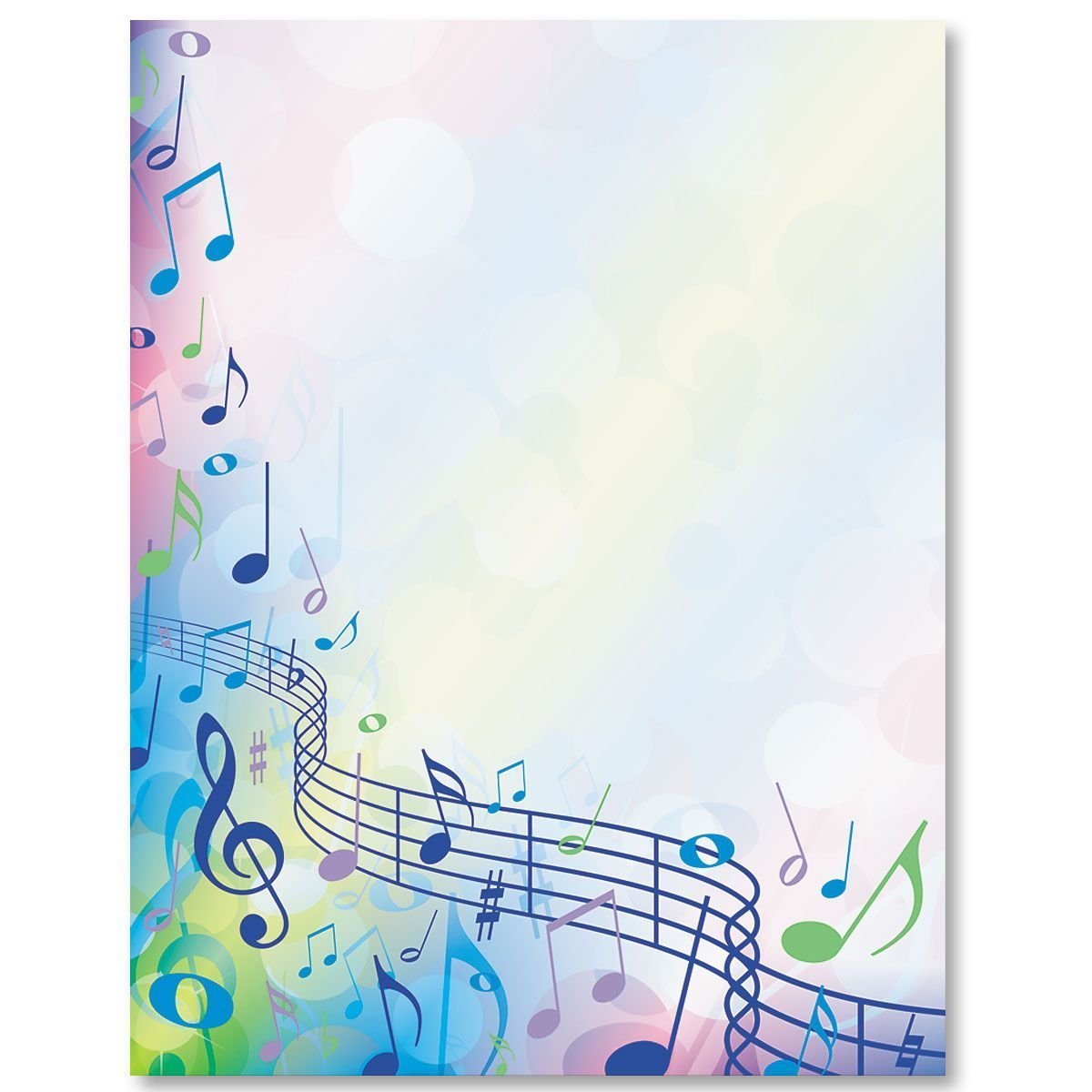 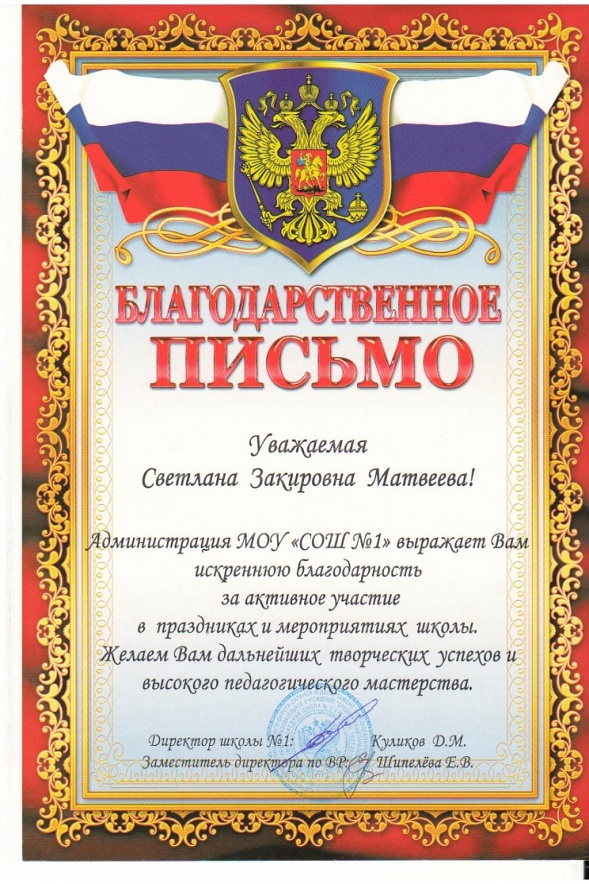 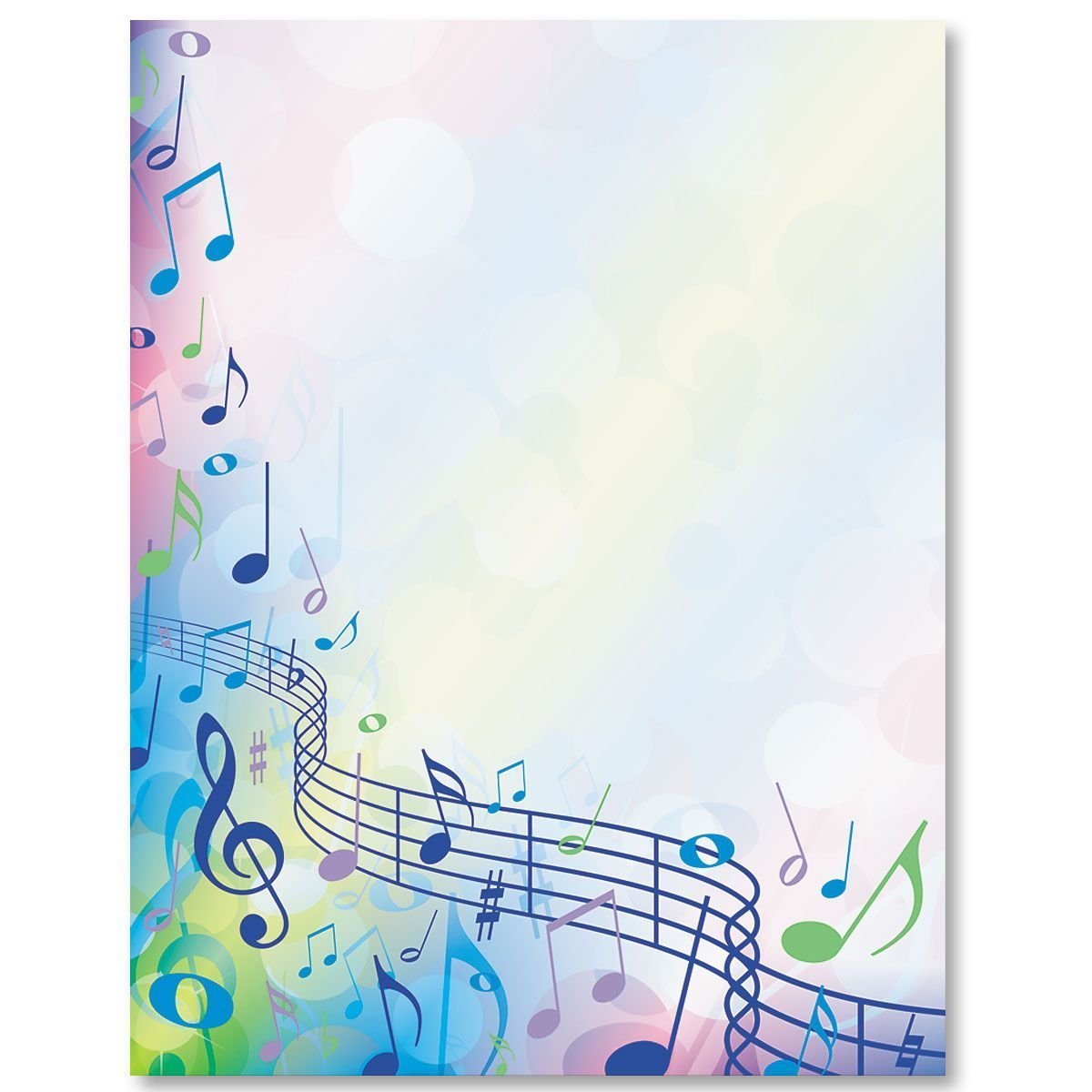 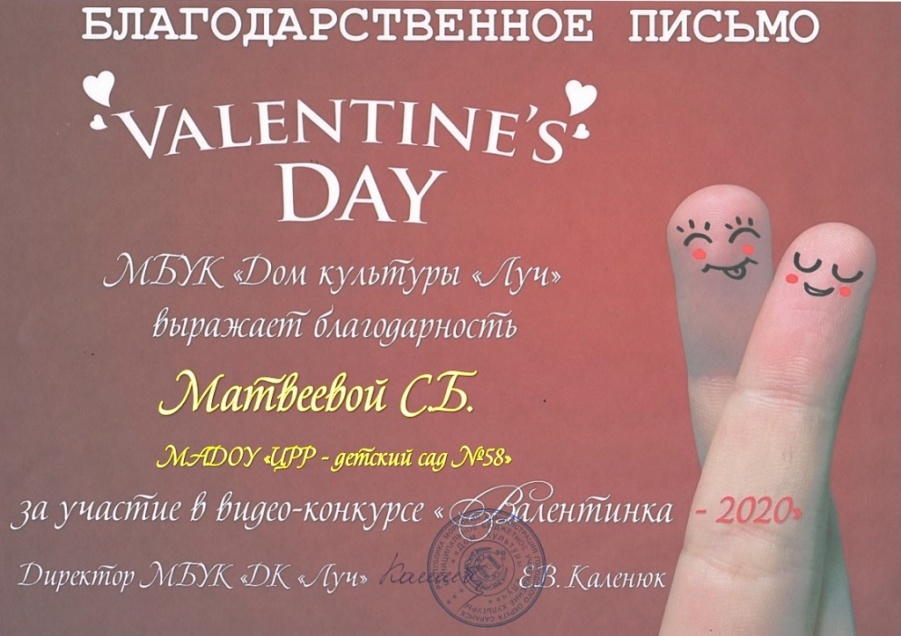